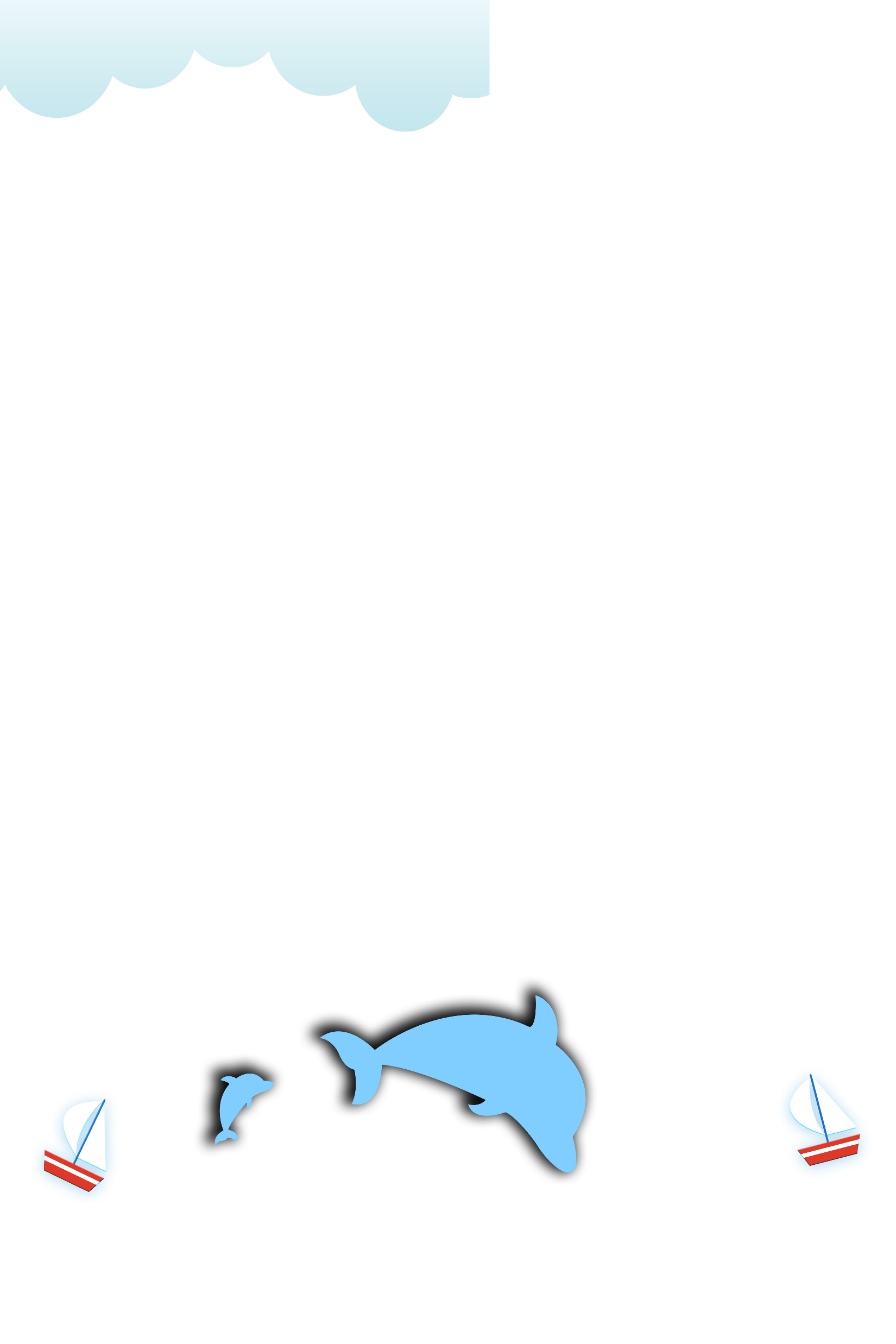 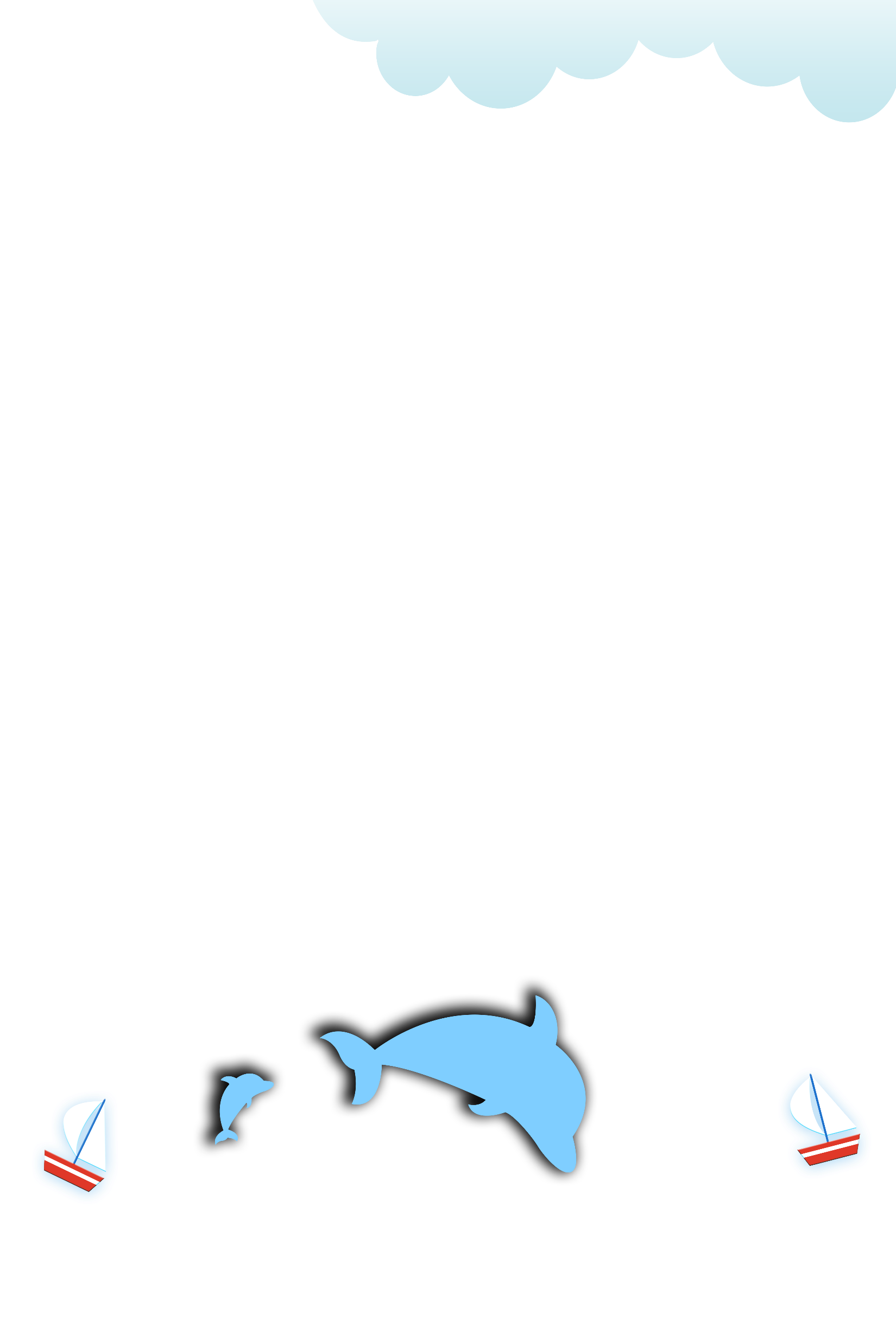 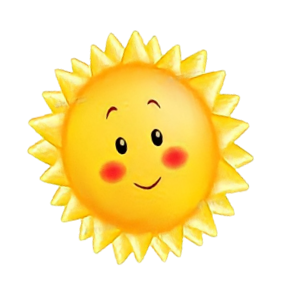 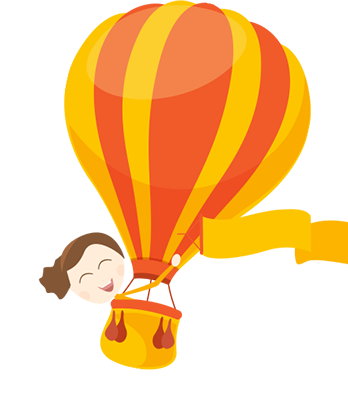 MÔN TOÁN
MÔN TOÁN
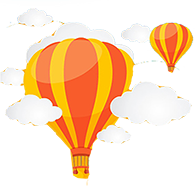 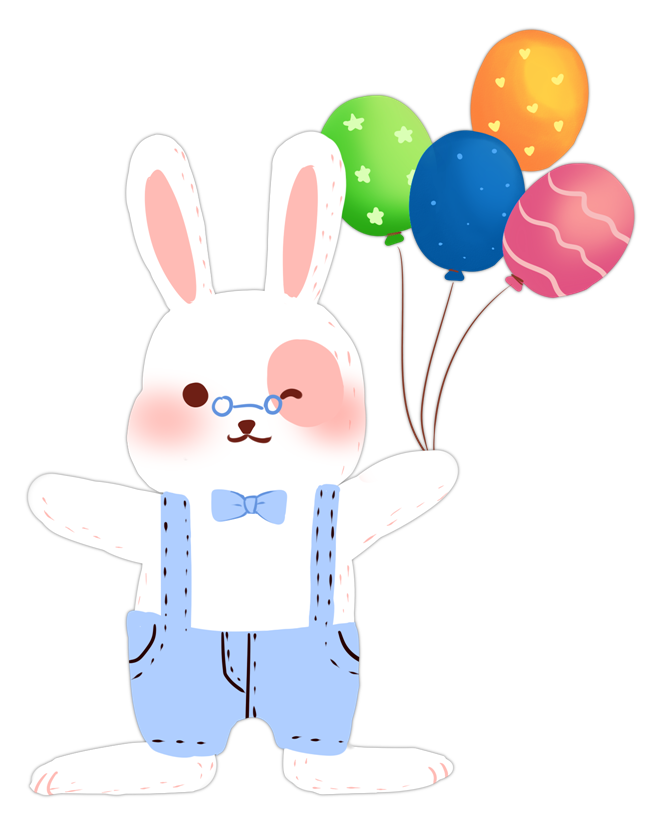 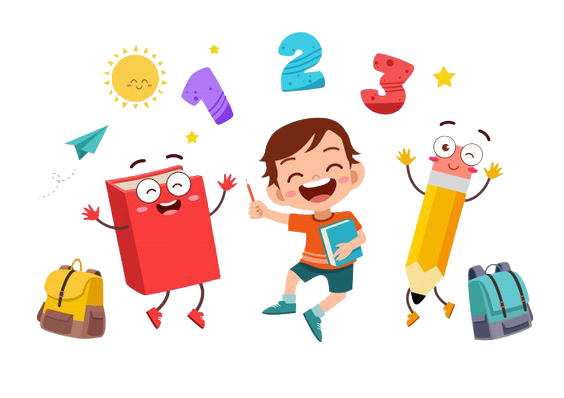 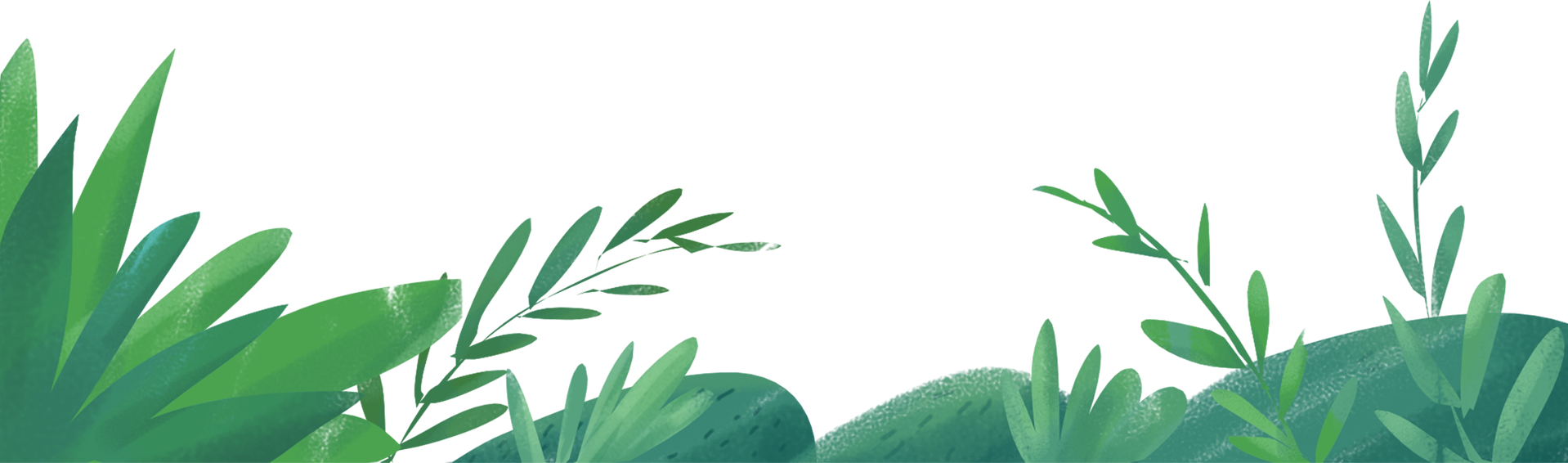 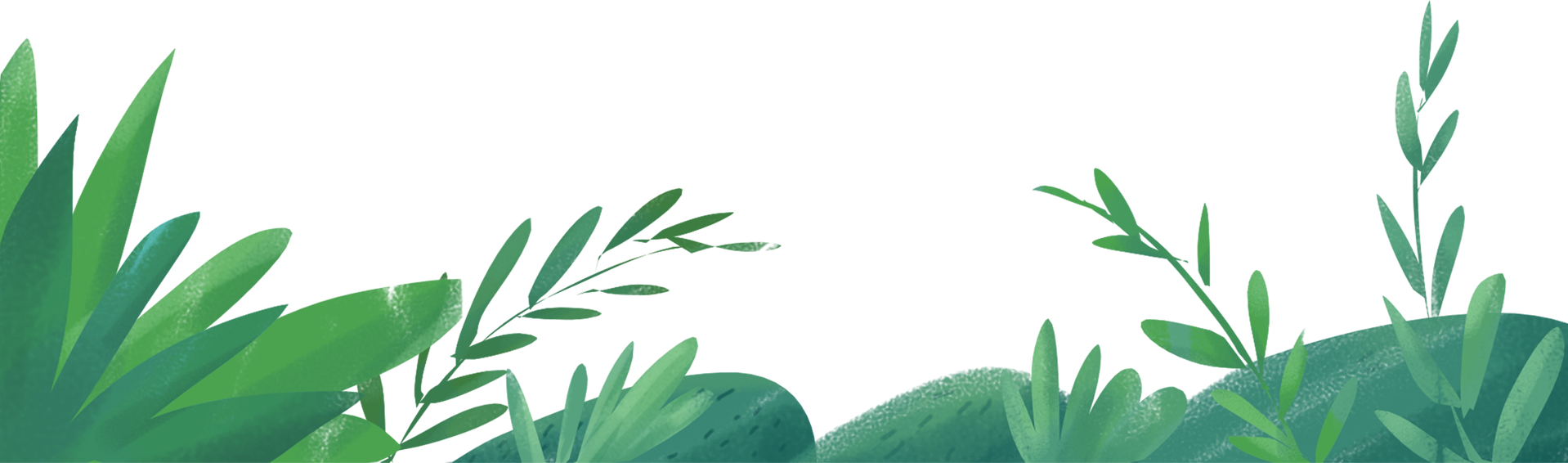 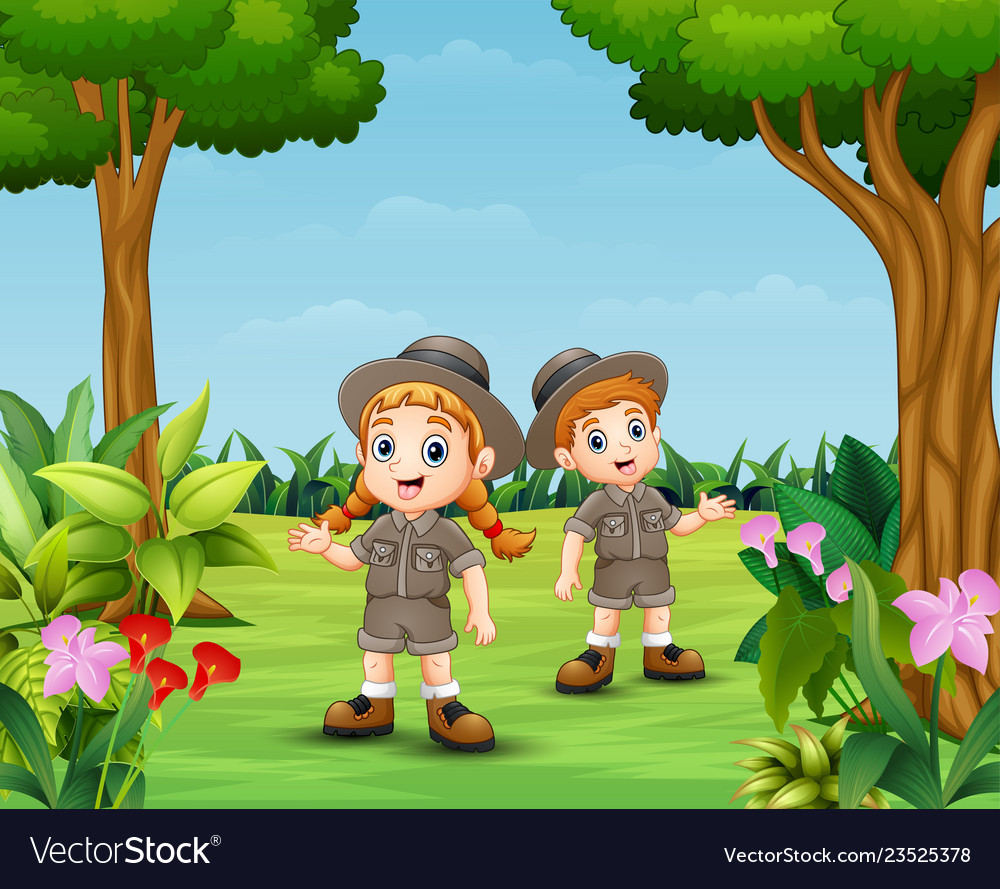 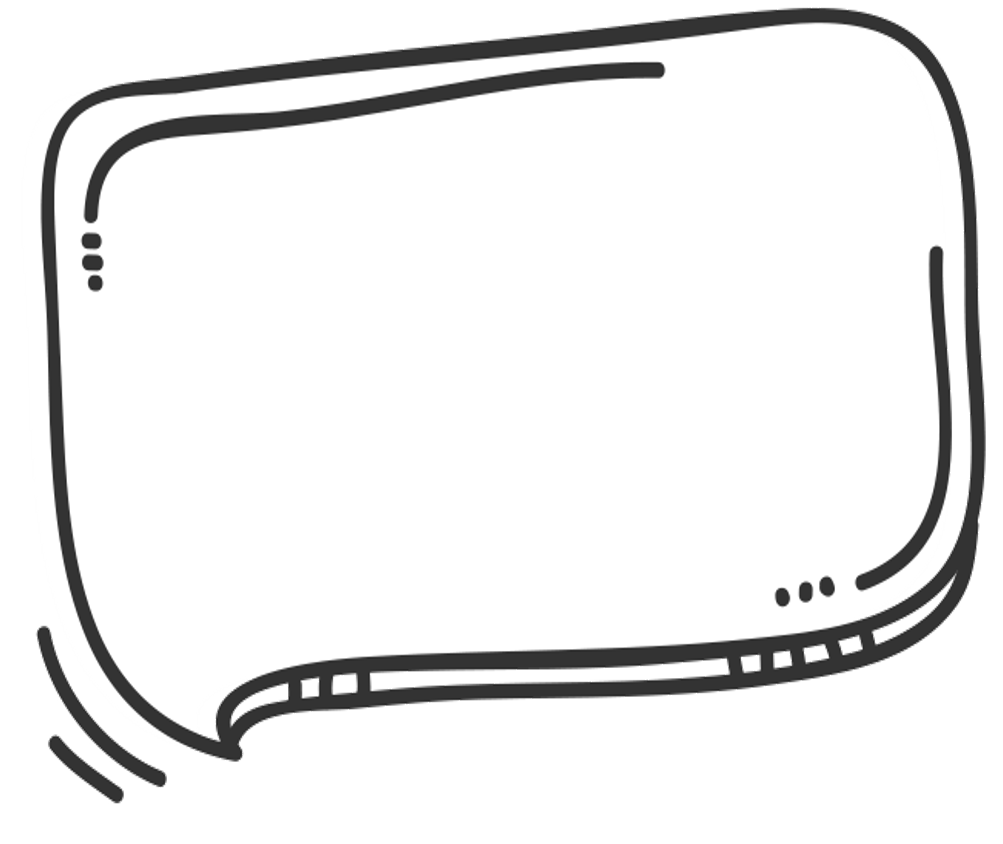 KHỞI ĐỘNG
KHỞI ĐỘNG
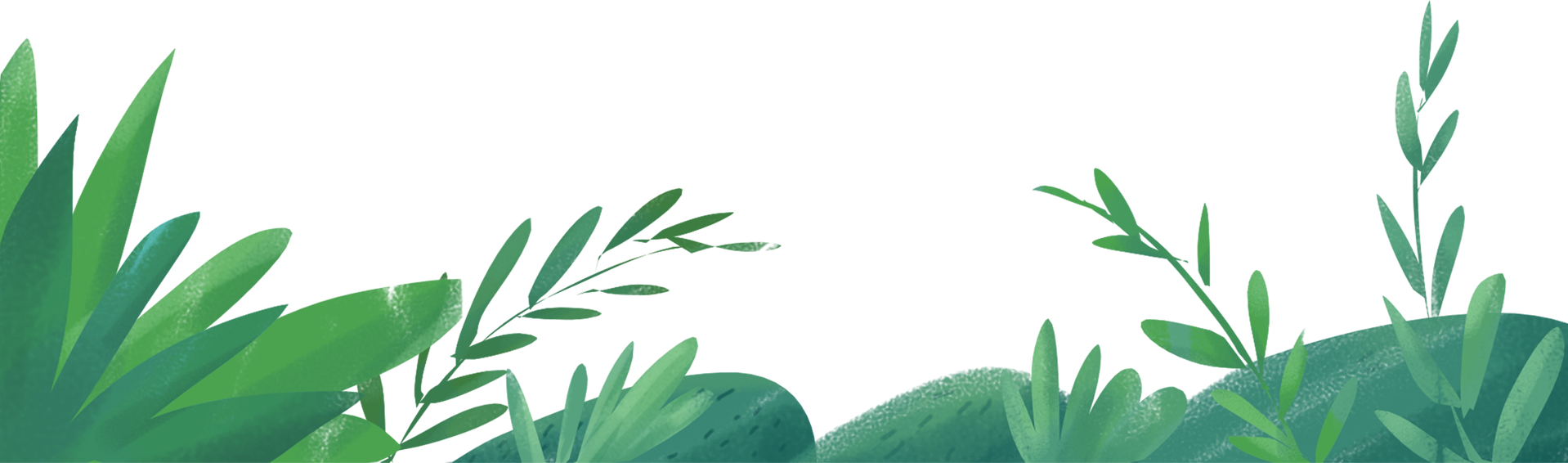 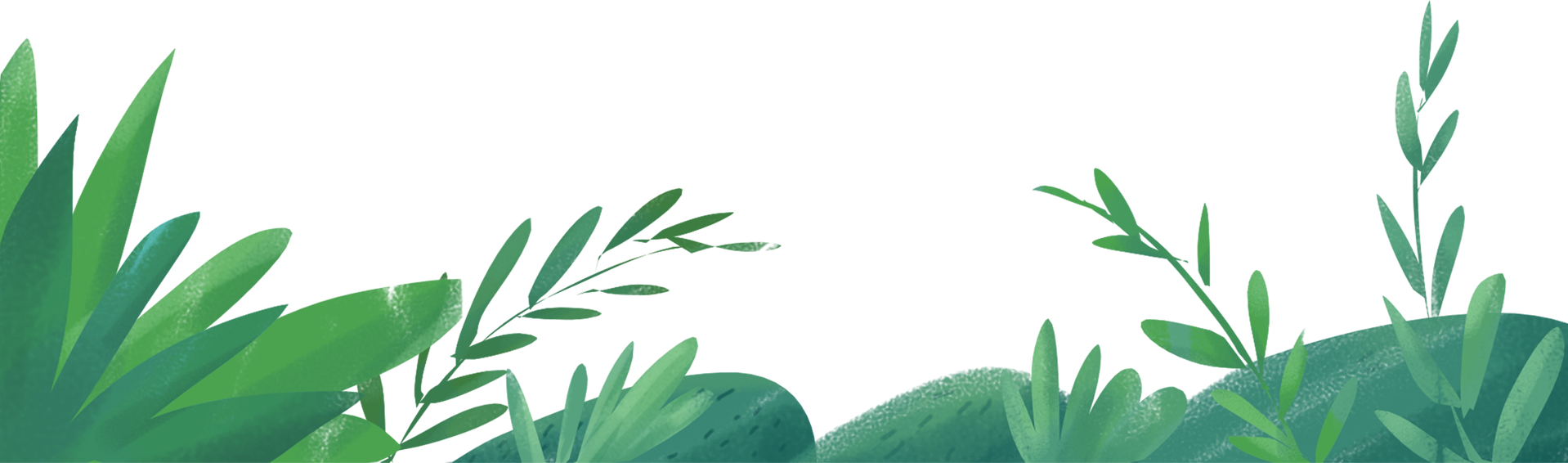 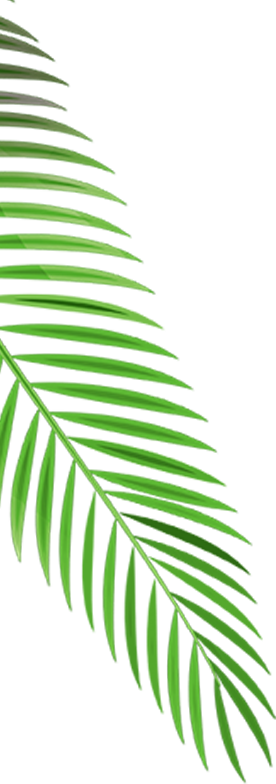 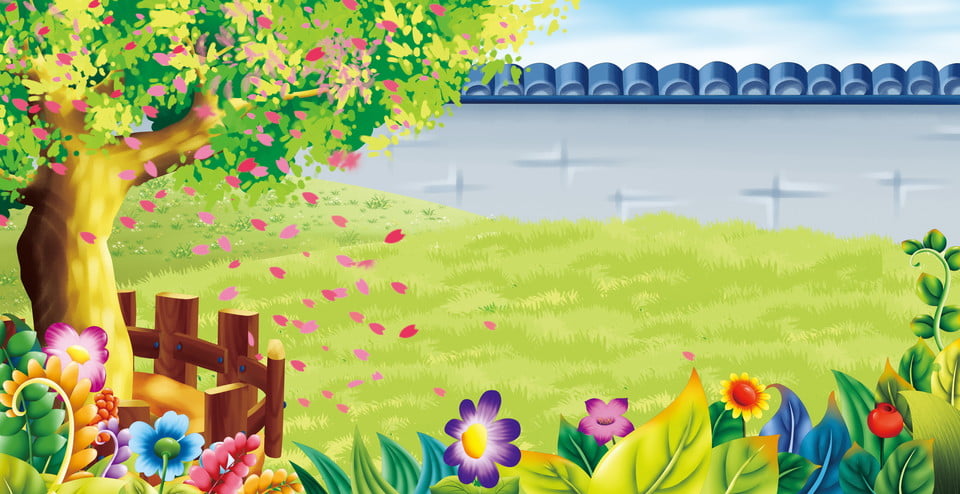 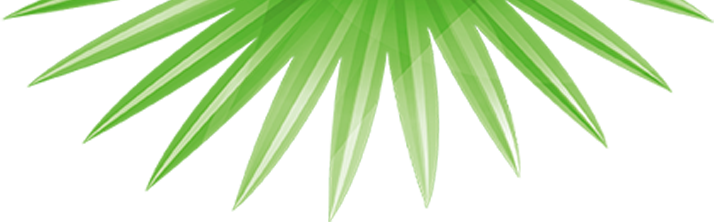 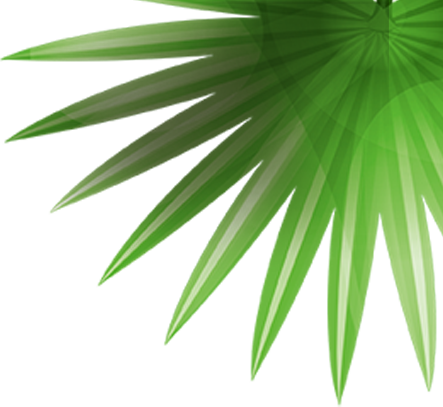 Đặt tính rồi tính
2625 : 25
2625  25
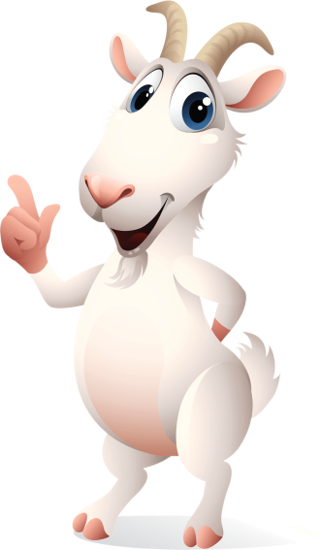 5
0
2
1
1
5
0
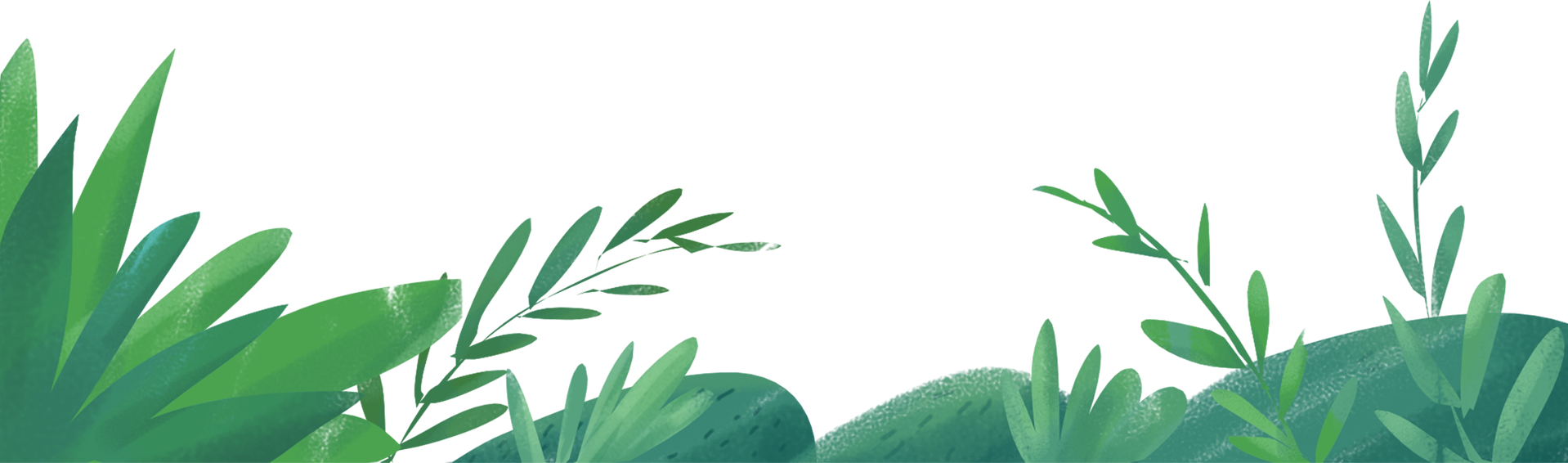 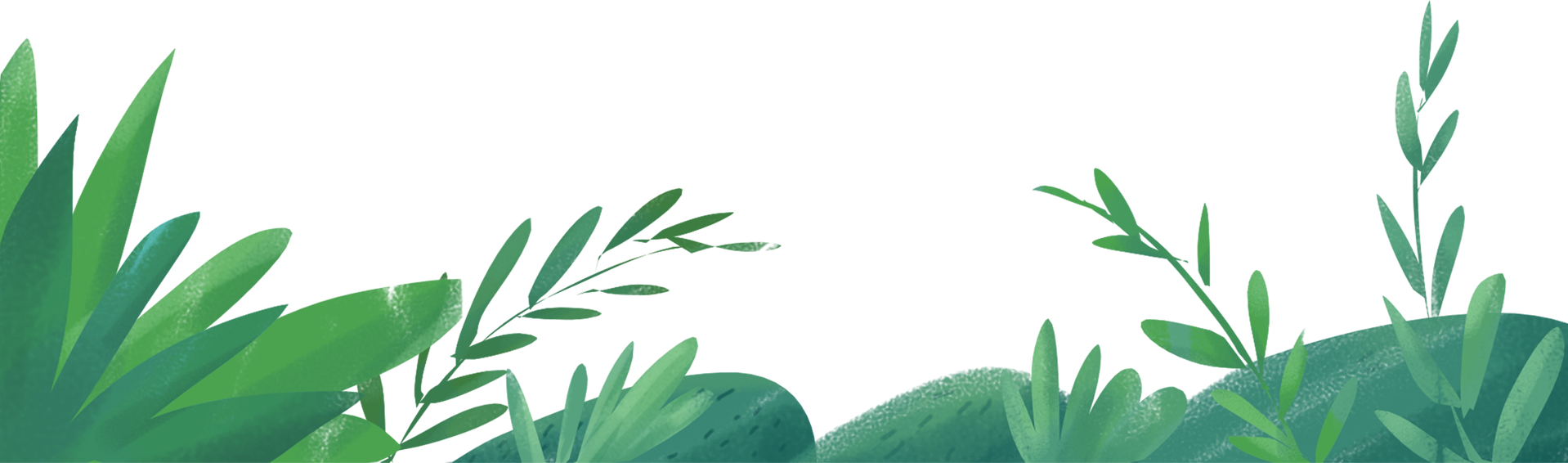 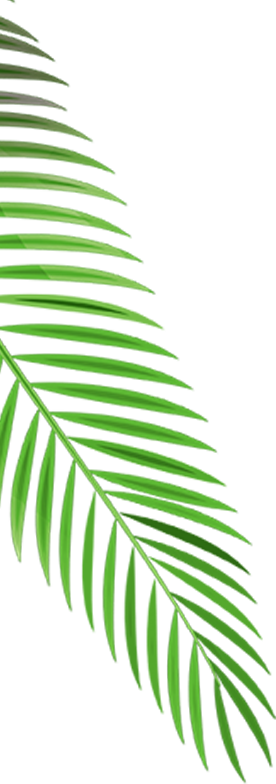 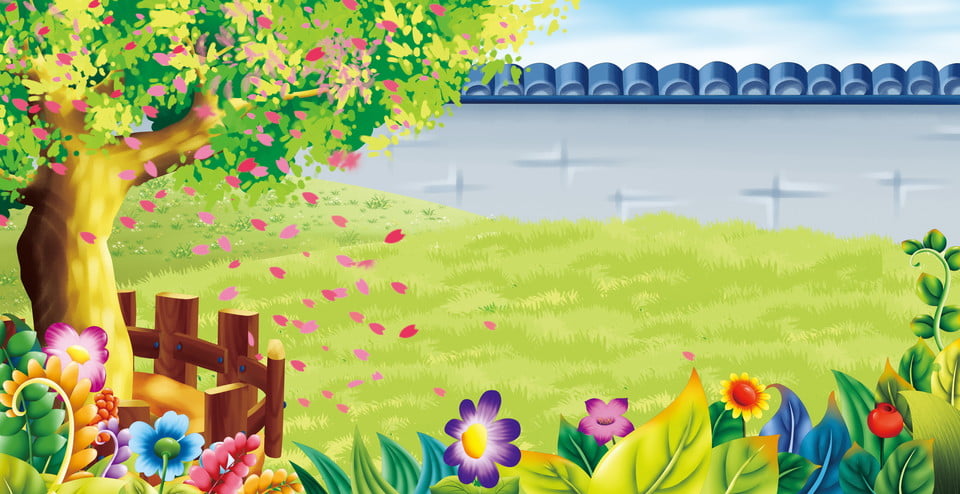 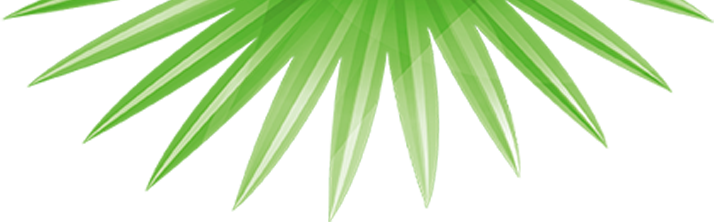 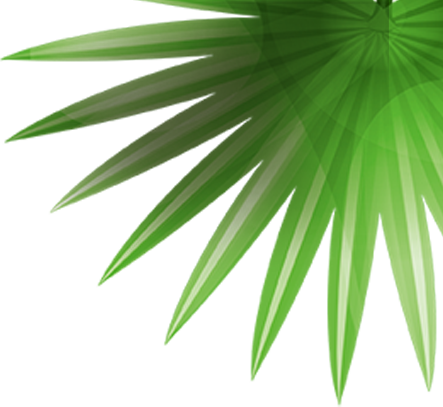 Đặt tính rồi tính
2990 : 13
2990  13
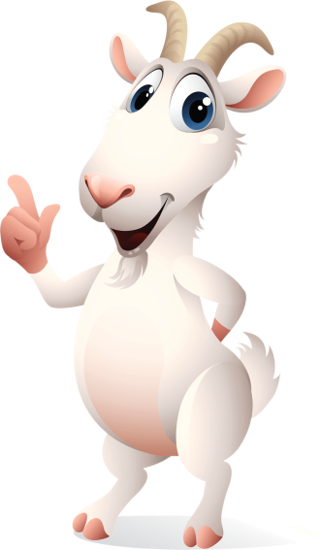 0
3
9
3
2
0
0
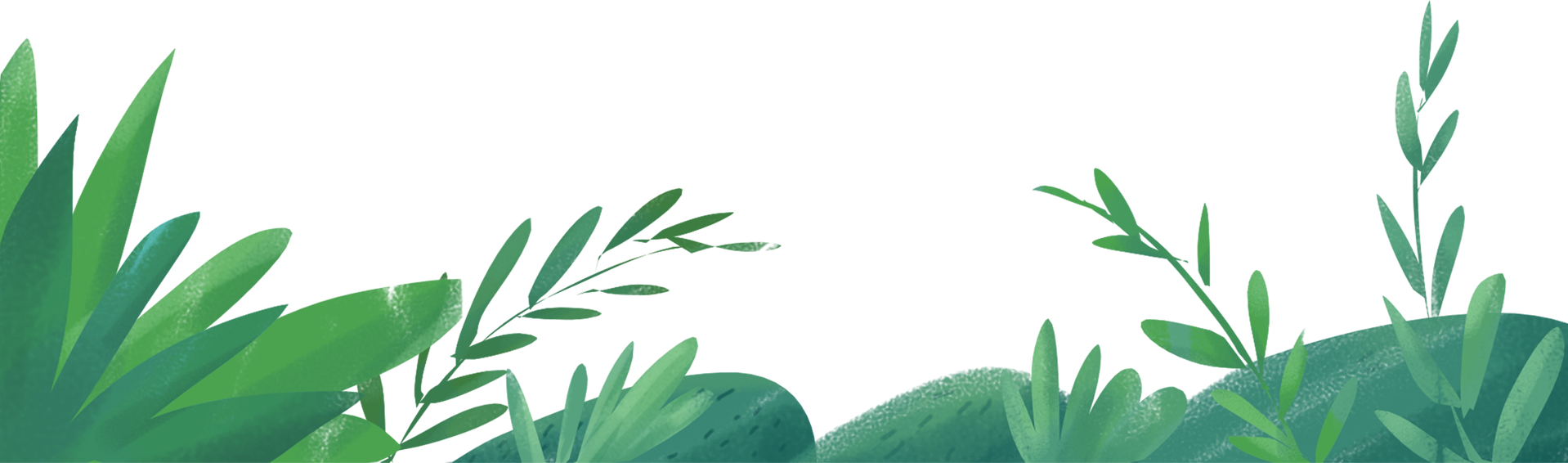 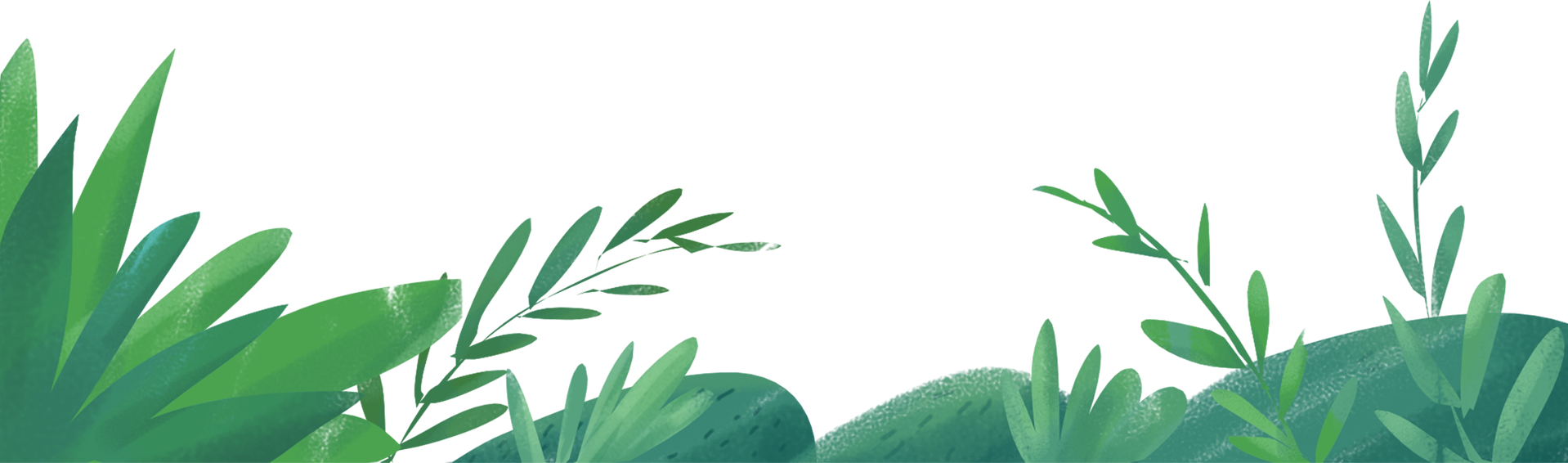 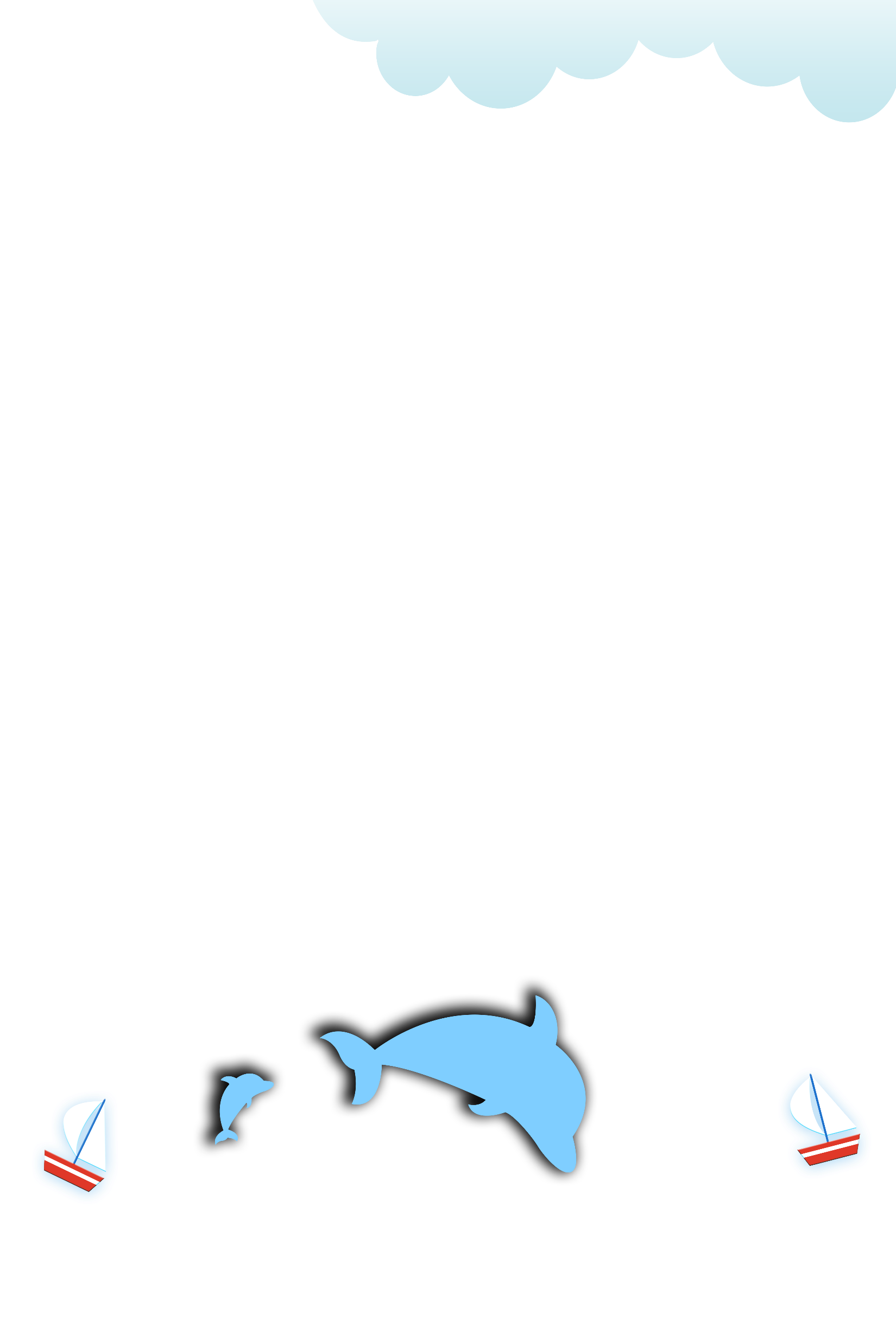 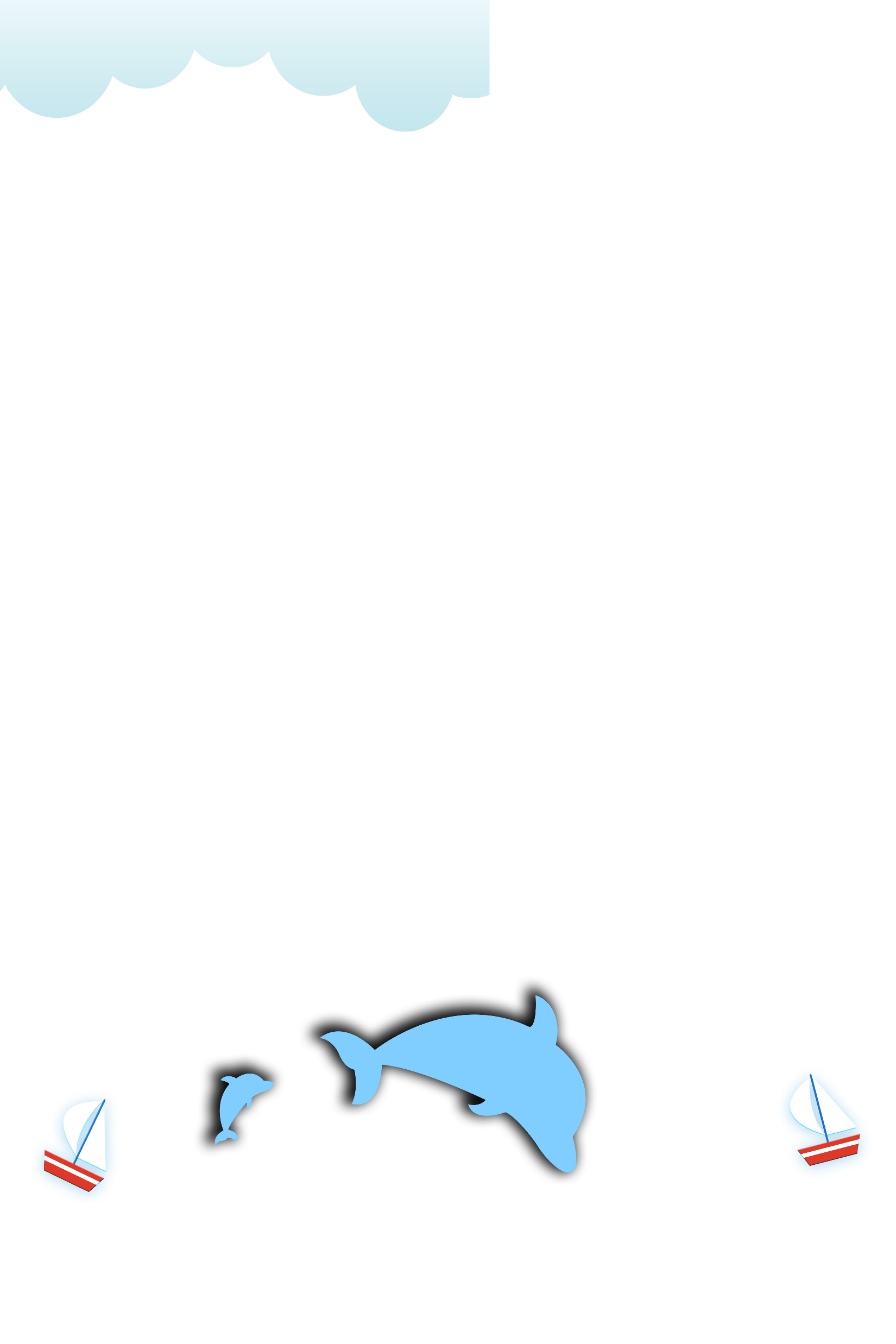 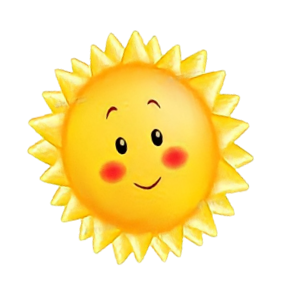 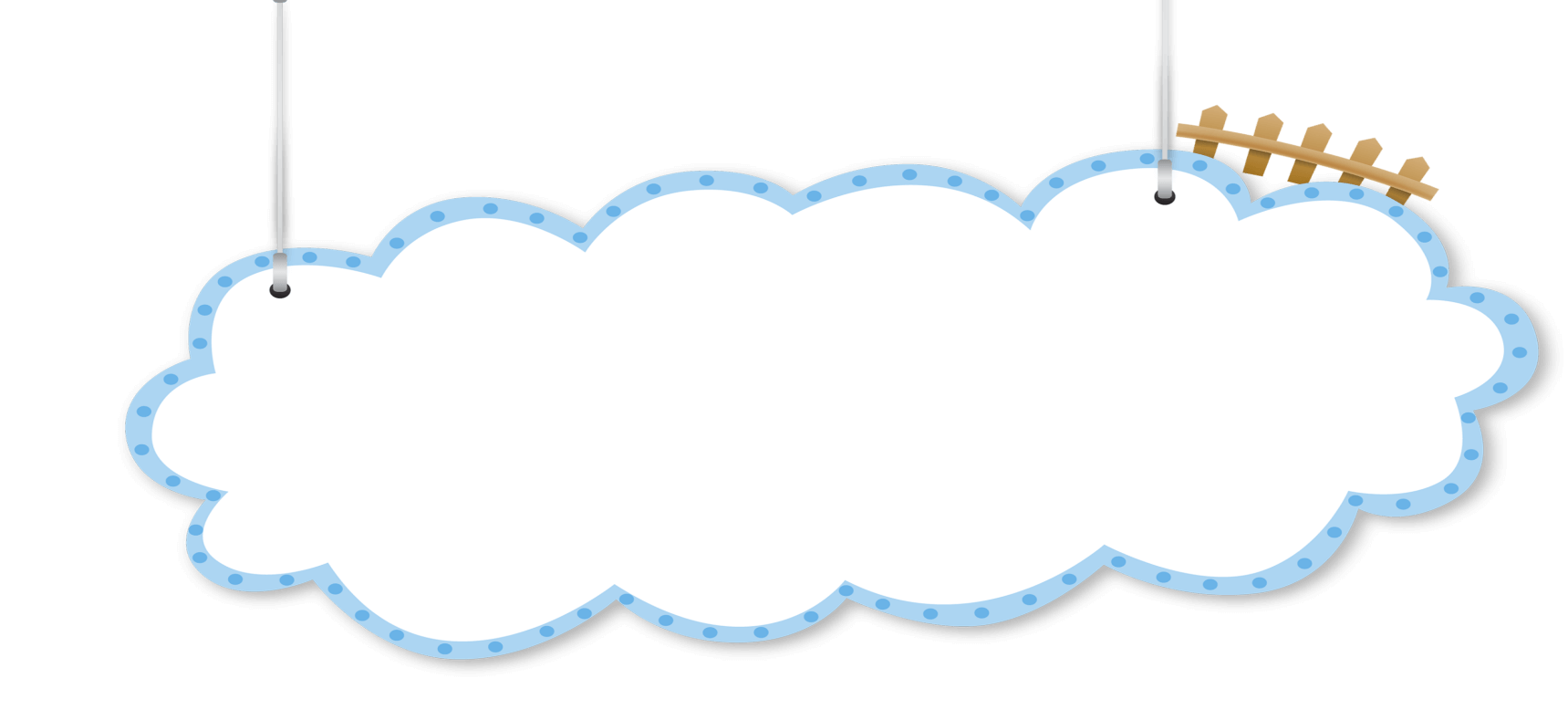 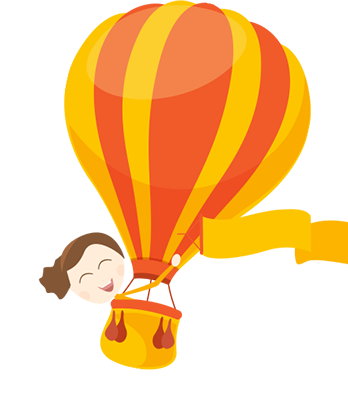 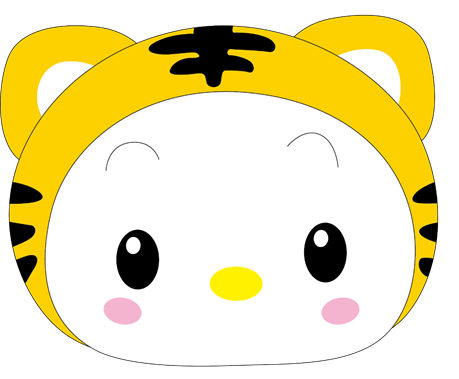 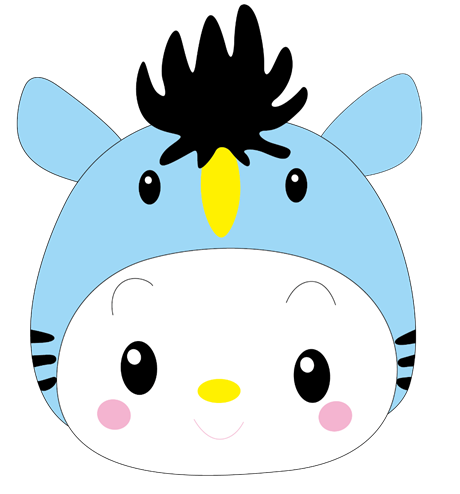 Chia cho số 
có ba chữ số
Chia cho số 
có ba chữ số
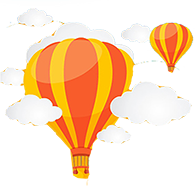 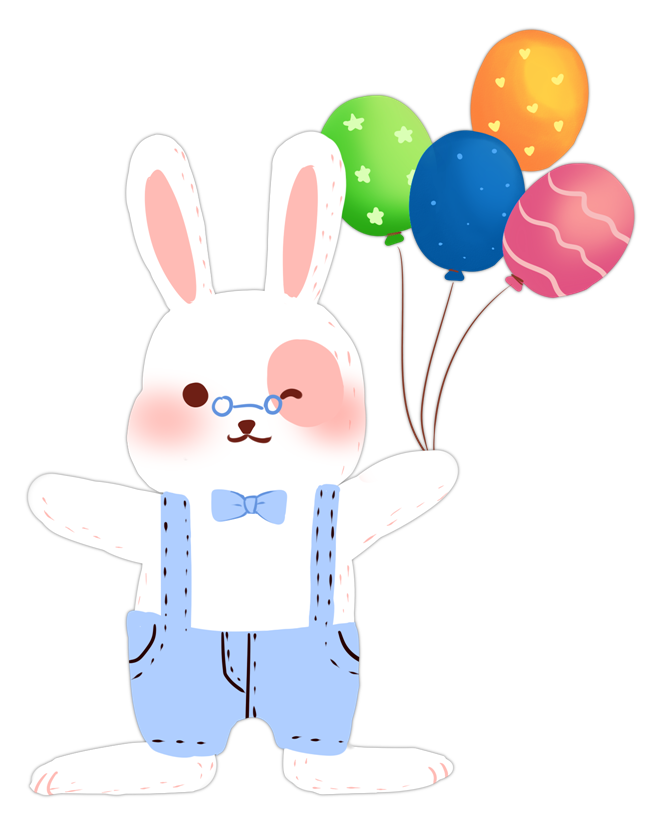 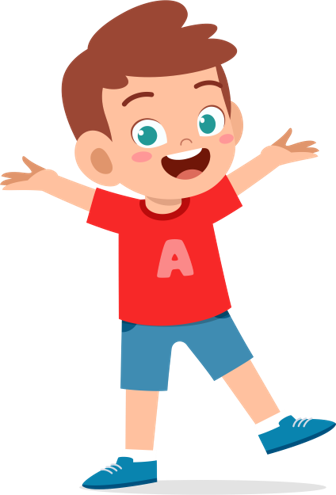 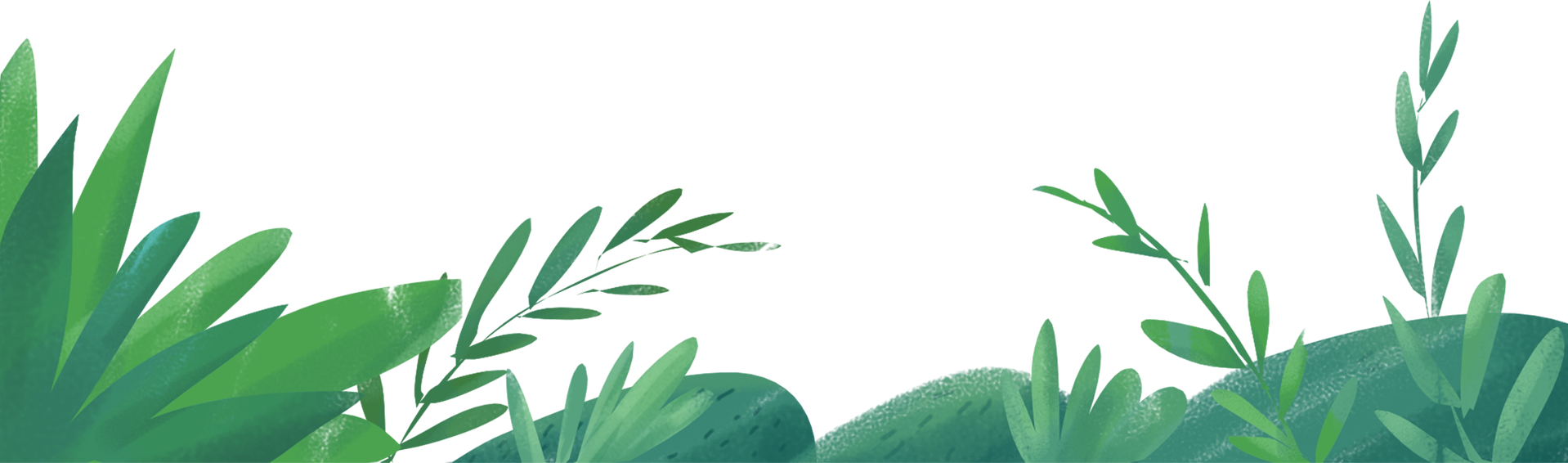 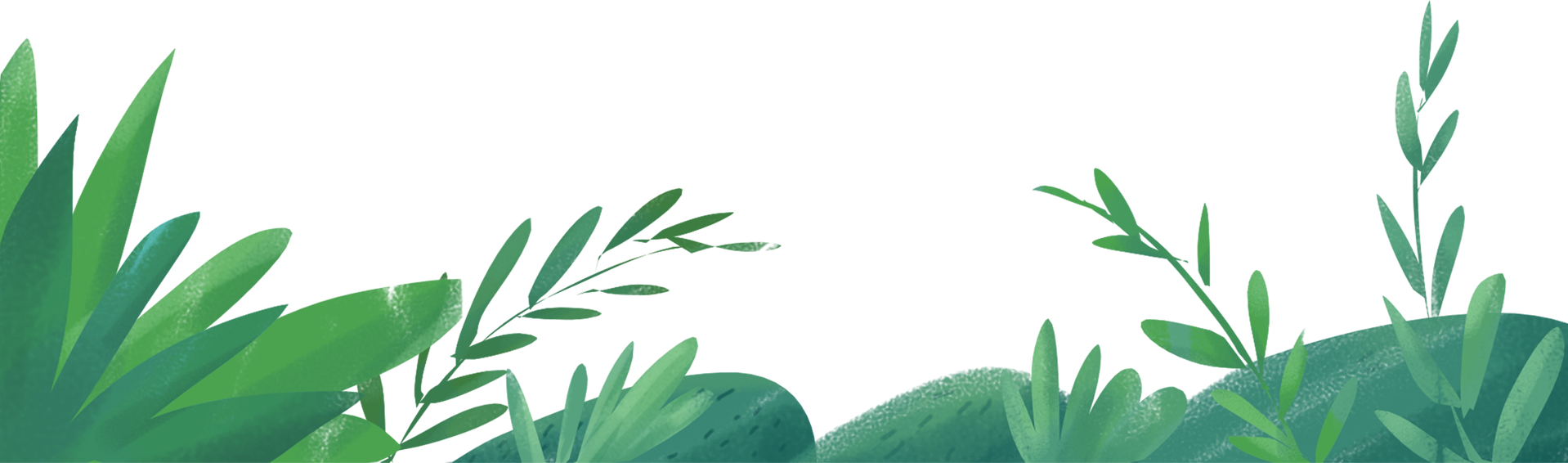 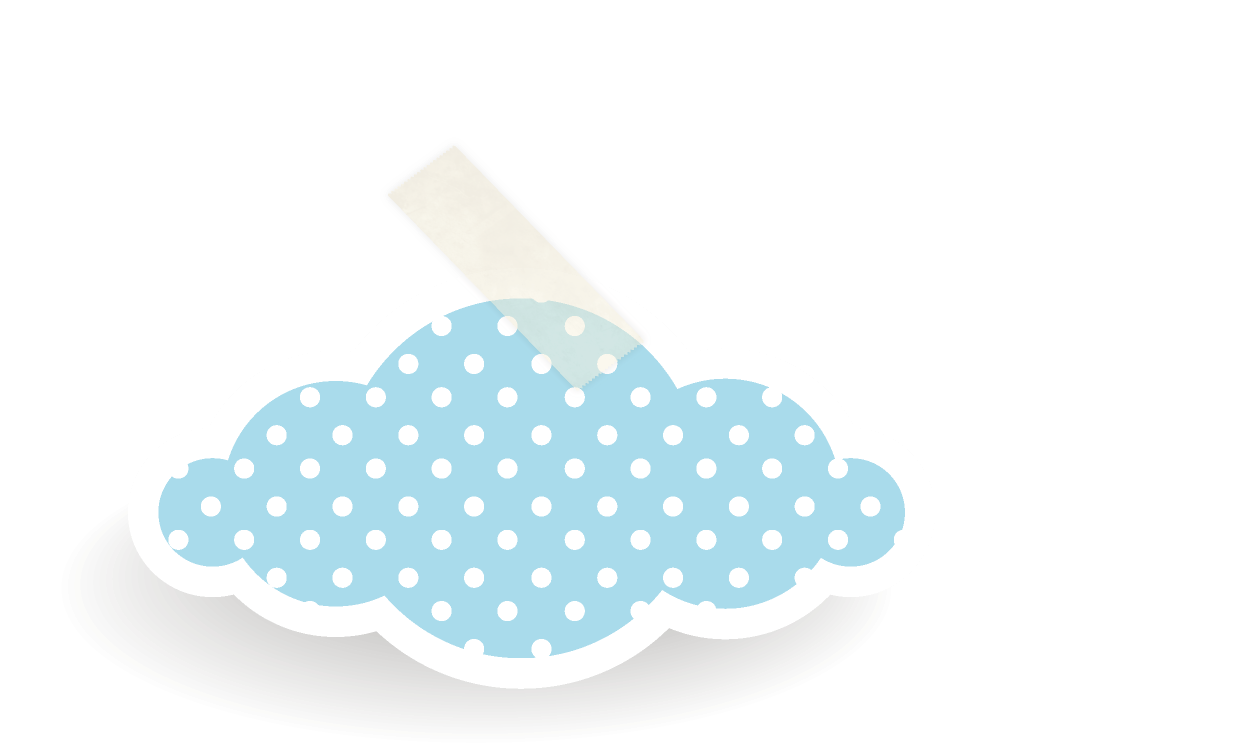 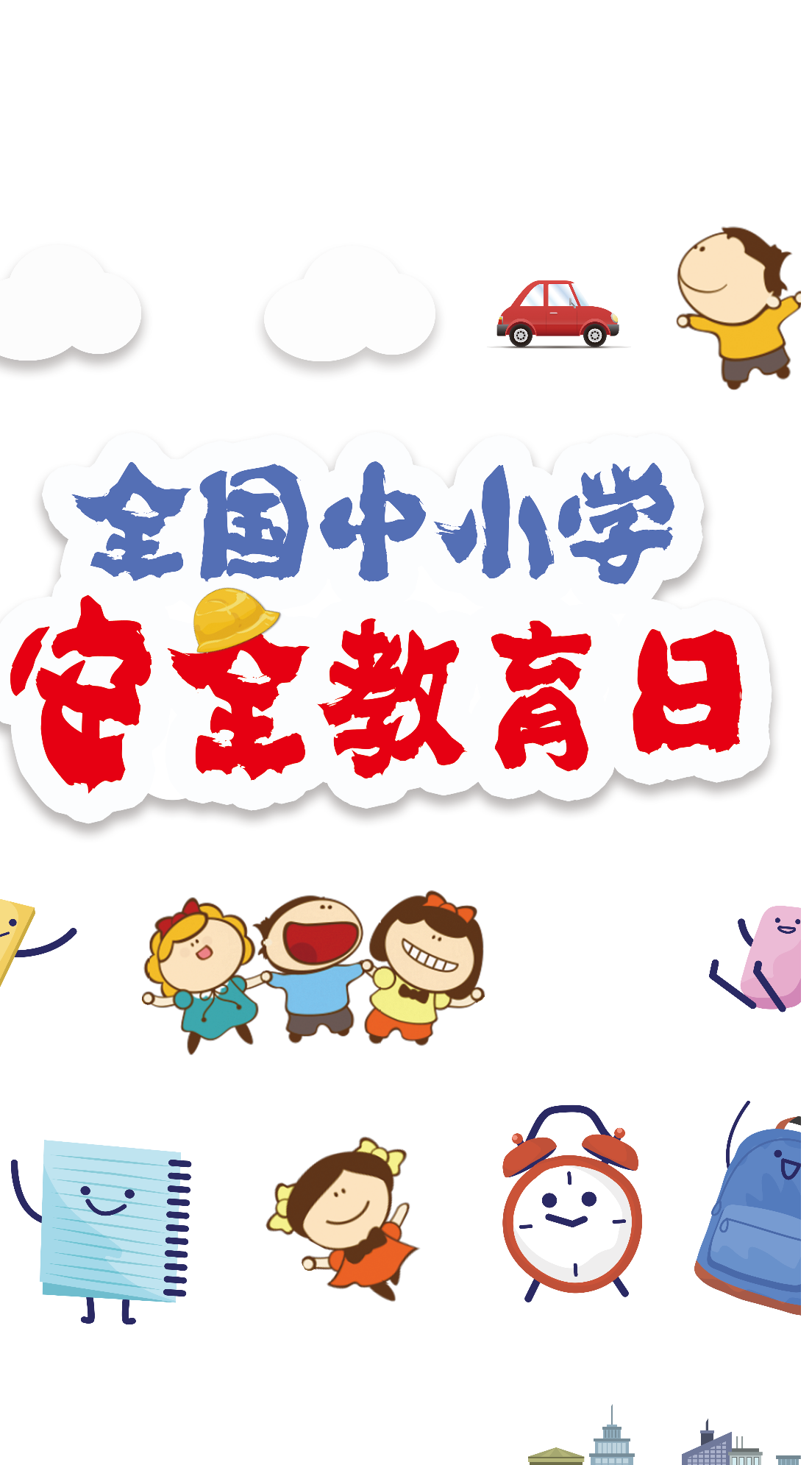 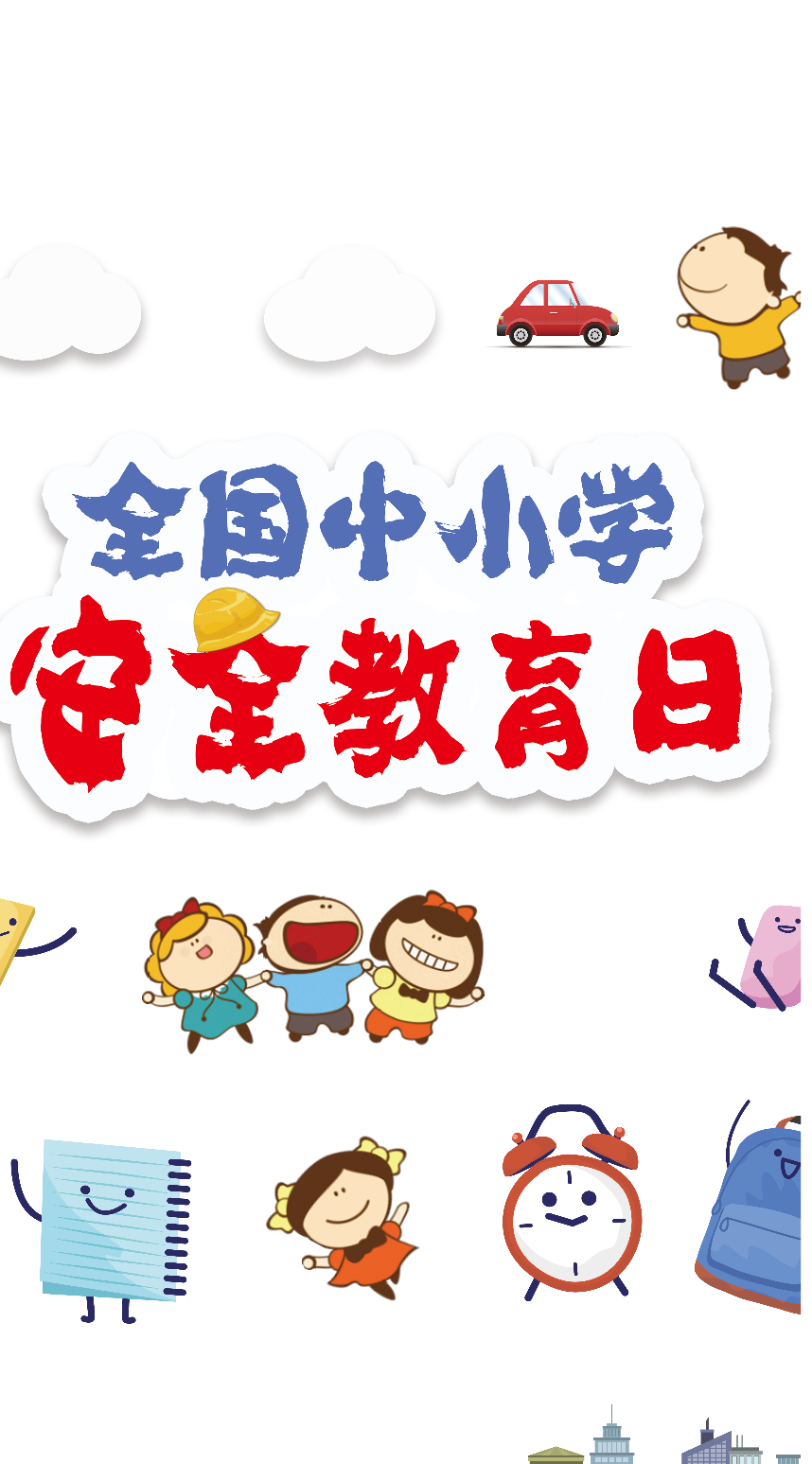 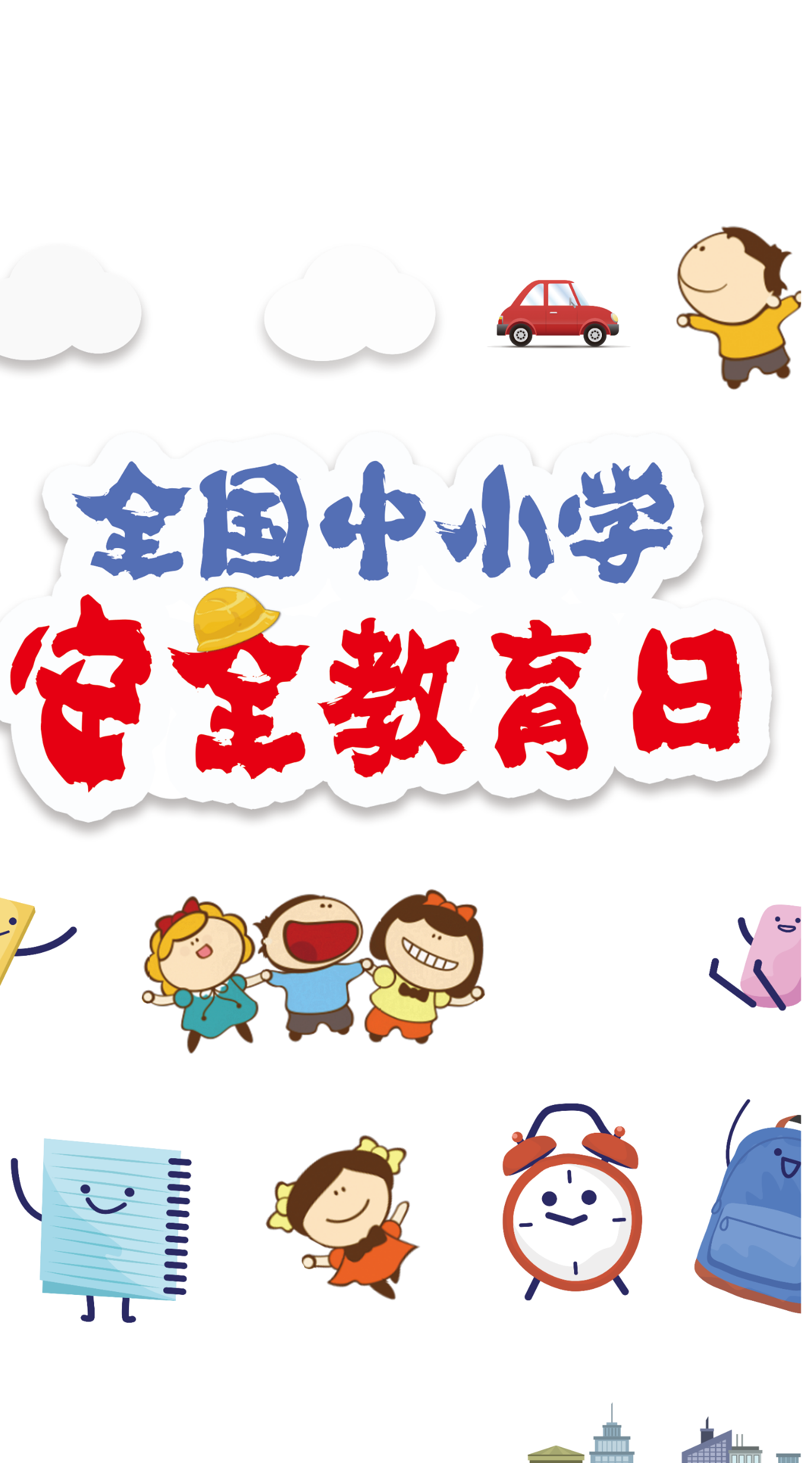 =?
a. 1944:162
=12
Chia theo thứ tự từ trái sang phải
được 1, viết 1
* 194 chia 162
4
1944  162
194
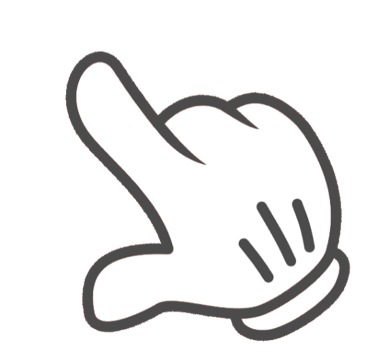 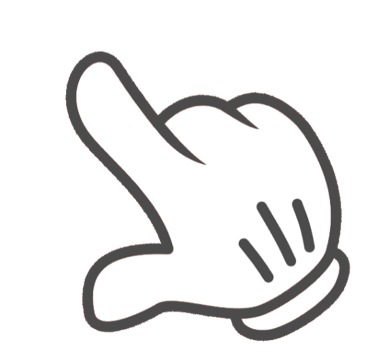 1 nhân 2 bằng 2; 4 trừ 2 bằng 2, viết 2
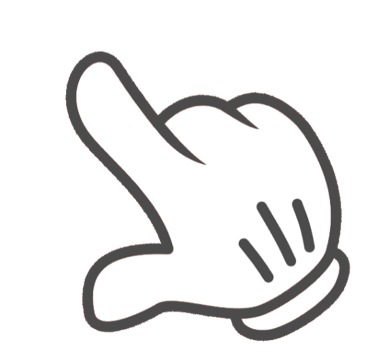 1 nhân 6 bằng 6; 9 trừ 6 bằng 3, viết 3
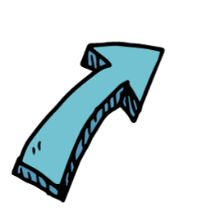 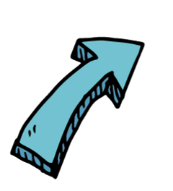 2
1
2
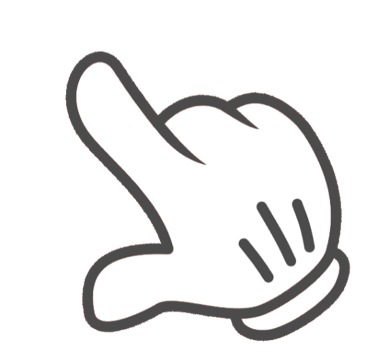 3
0
1 nhân 1 bằng 1; 1 trừ 1 bằng 0, viết 0
* Hạ 4 được 324, 324 chia 162
được 2, viết 2
0
0
0
2 nhân 2 bằng 4; 4 trừ 4 bằng 0, viết 0
2 nhân 6 bằng 12; 12 trừ 12 bằng 0, viết 0
2 nhân 1 bằng 2; thêm 1 bằng 3; 3 trừ 3 bằng 0, viết 0
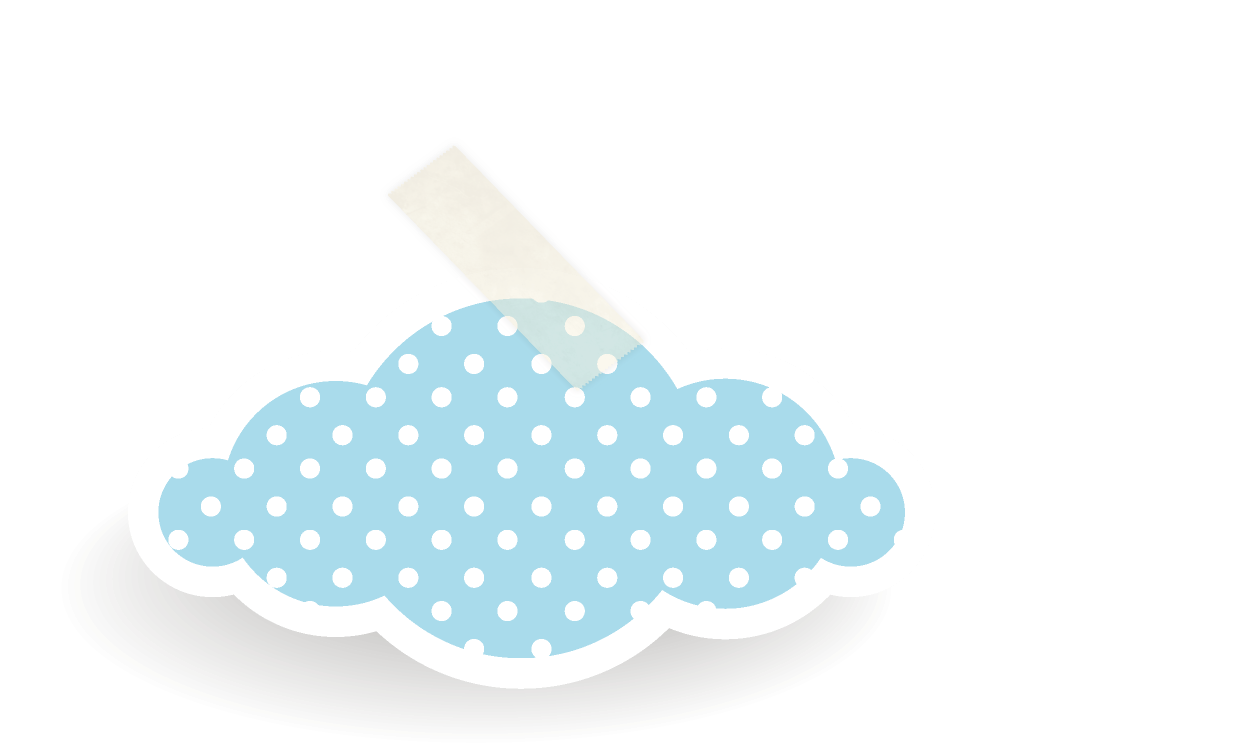 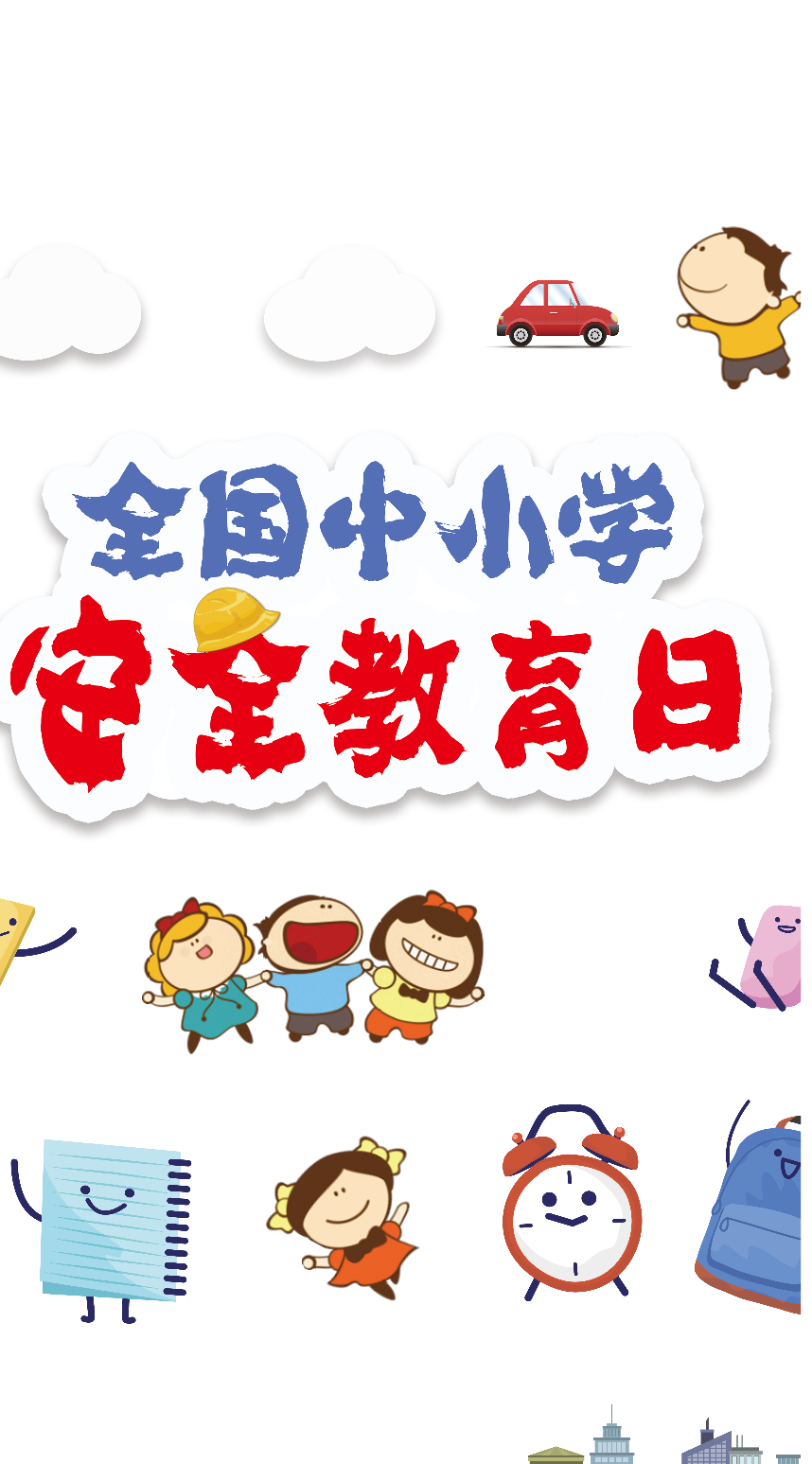 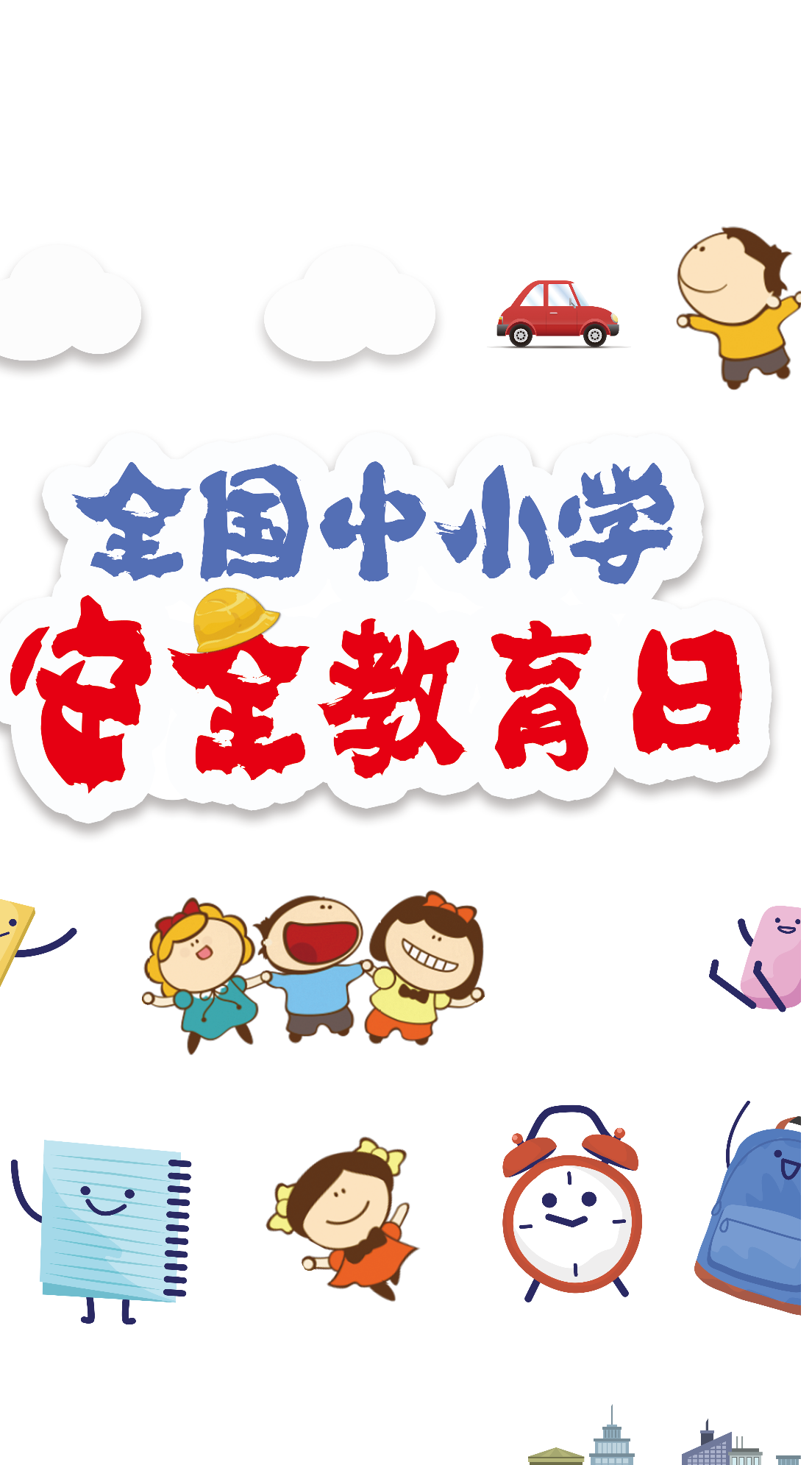 b. 8469 : 241 =
35 (dư 34)
?
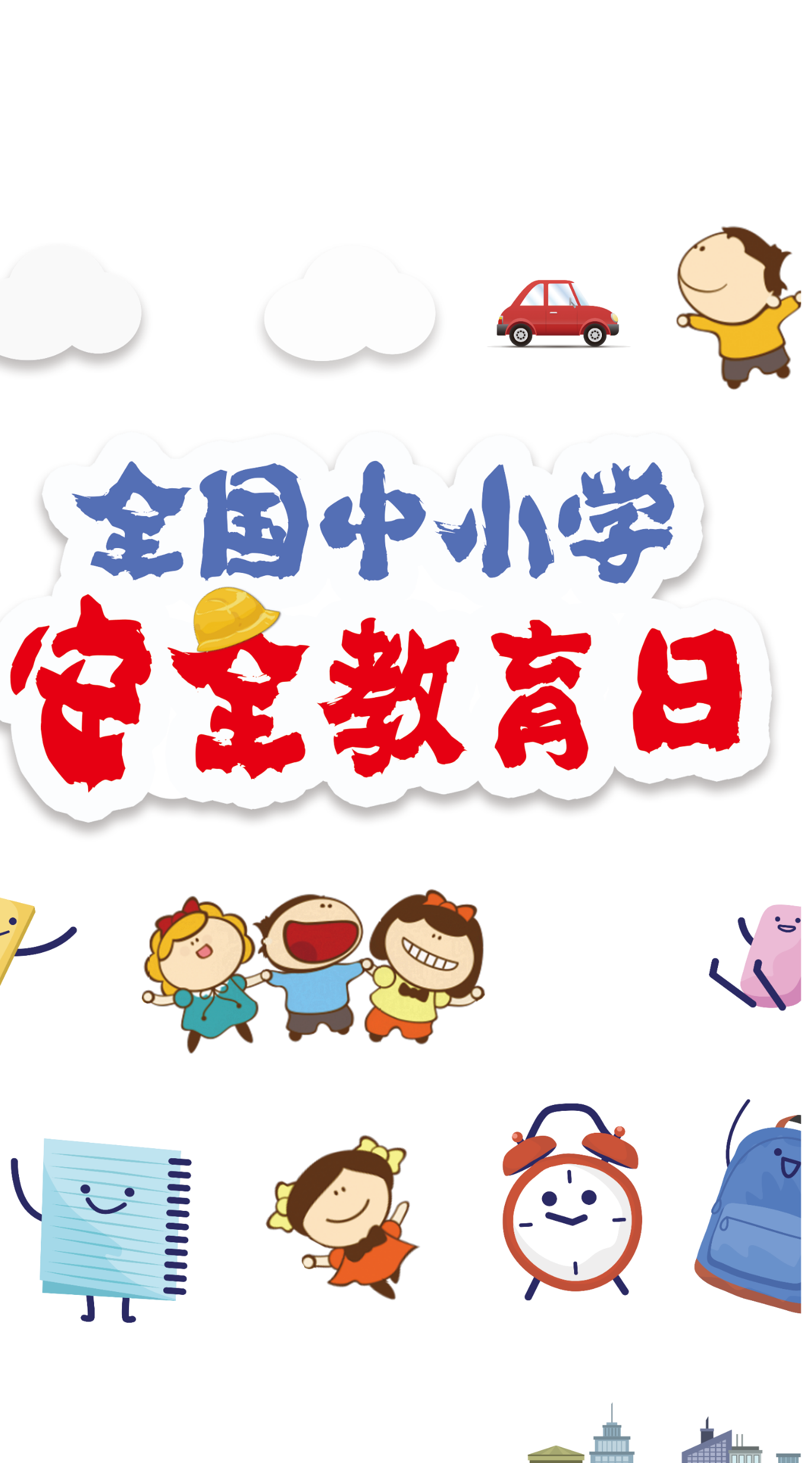 Chia theo thứ tự từ trái sang phải
được 3, viết 3
* 846 chia 241
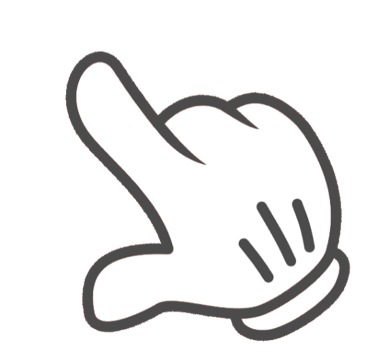 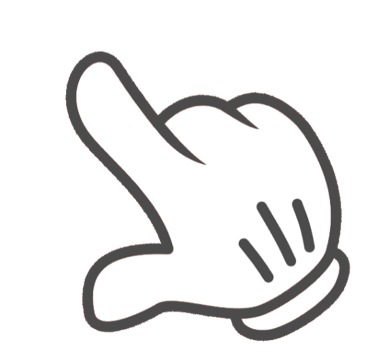 9
8469  241
846
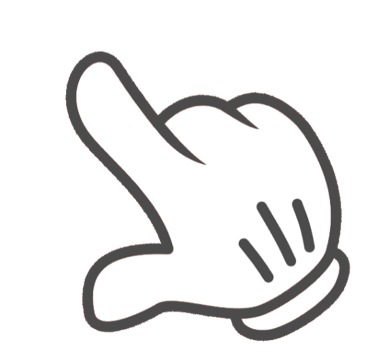 3 nhân 1 bằng 3; 6 trừ 3 bằng 3, viết 3
3 nhân 4 bằng 12; 14 trừ 12 bằng 2, viết 2 nhớ 1
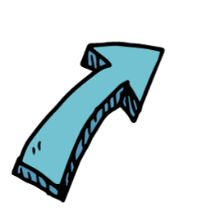 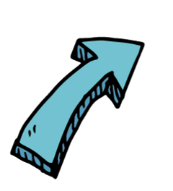 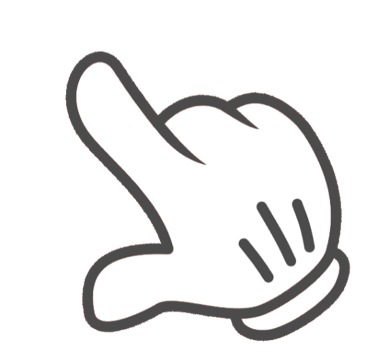 5
3
1
2
3
3 nhân 2 bằng 6 thêm 1 bằng 7; 
8 trừ 7 bằng 1, viết 1
0
3
4
được 5, viết 5
* Hạ 9 được 1239, 1239 chia 241
5 nhân 1 bằng 5; 9 trừ 5 bằng 4, viết 4
5 nhân 4 bằng 20; 23 trừ 20 bằng 3, viết 3 nhớ 2
5 nhân 2 bằng 10; thêm 2 bằng 12; 12 trừ 12 bằng 0, viết 0
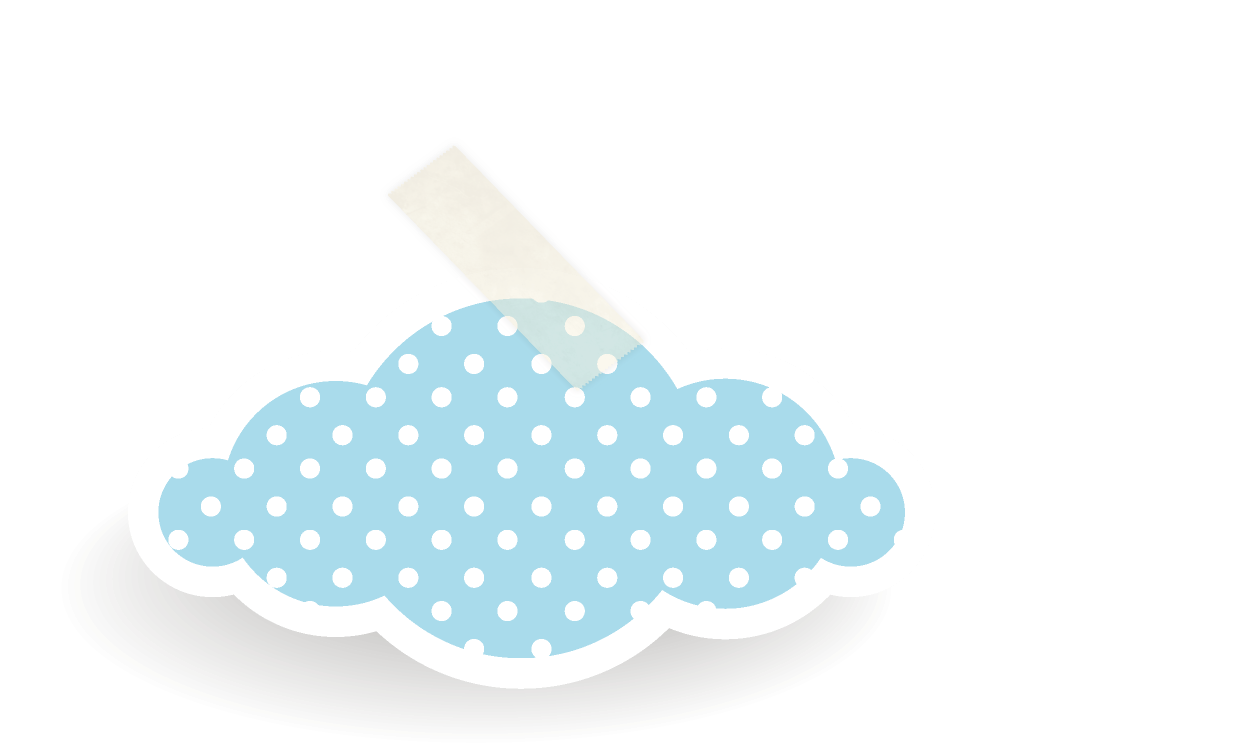 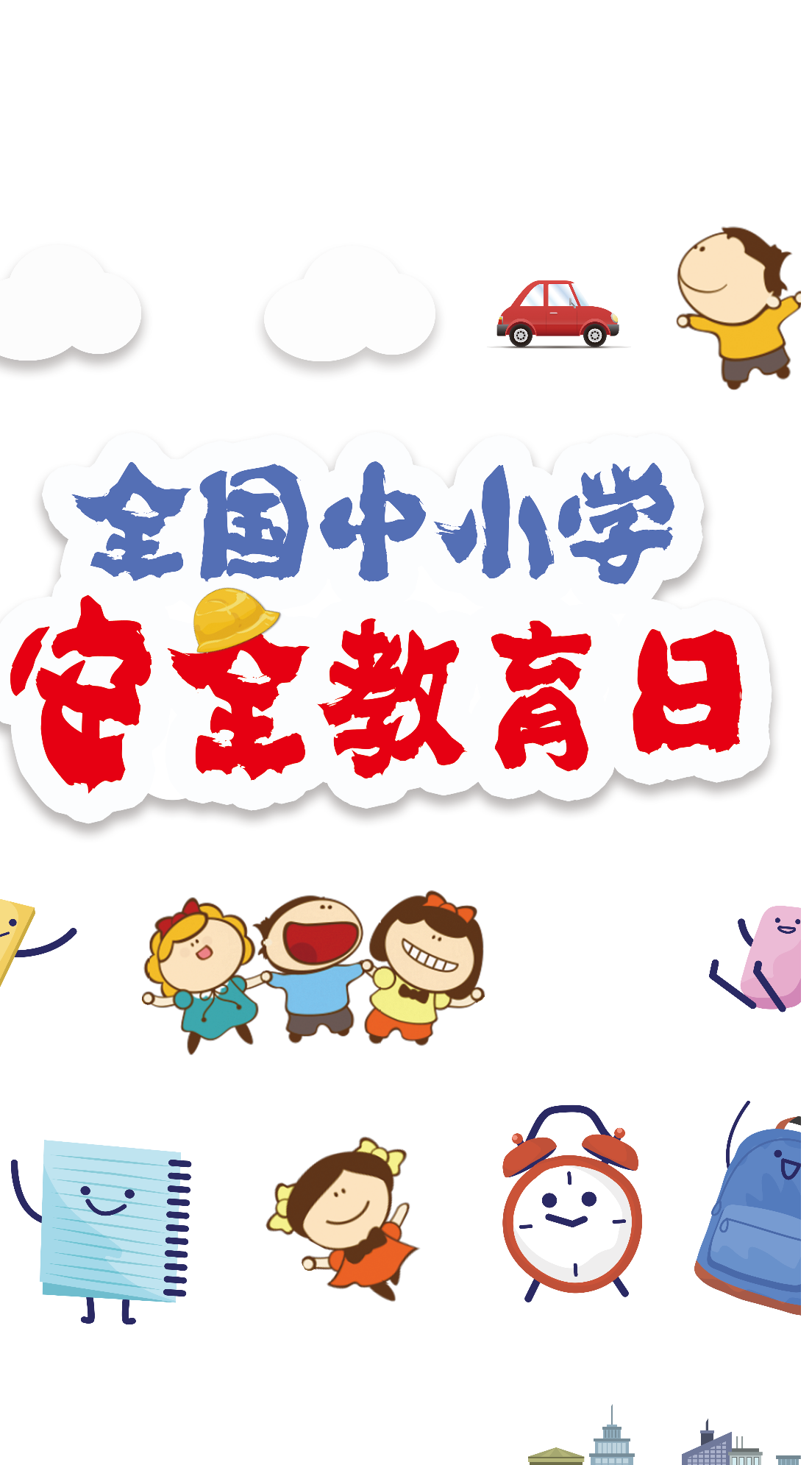 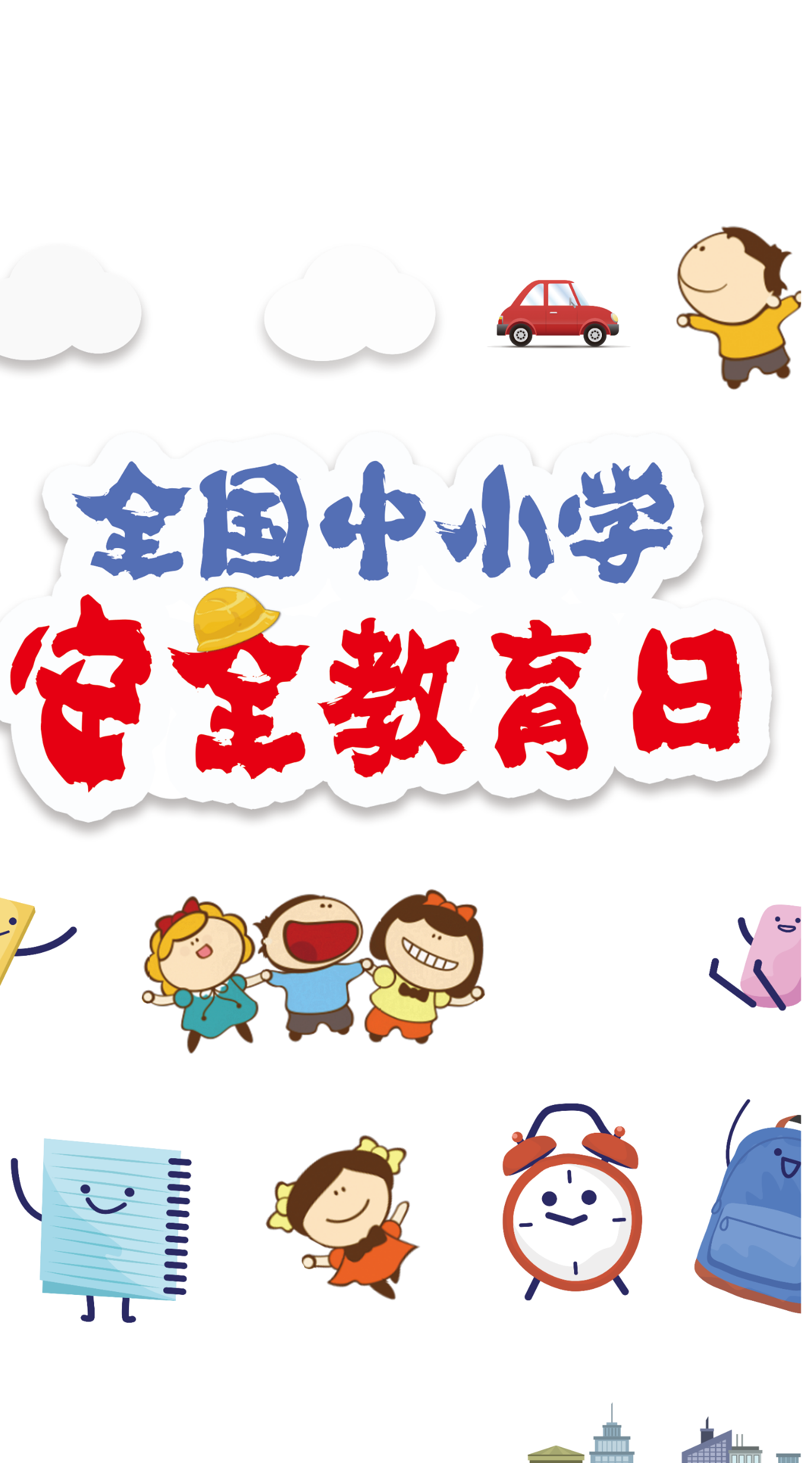 1944 162
8469  241
Phép chia hết
0324
1239
12
35
000
034
Phép chia cho số có ba chữ số
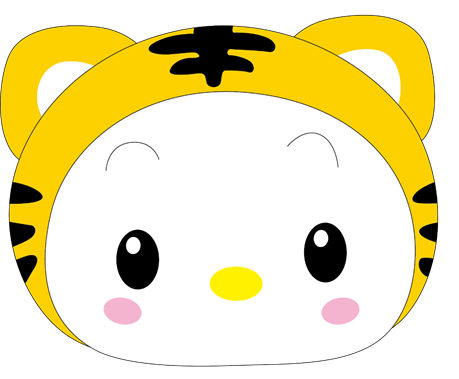 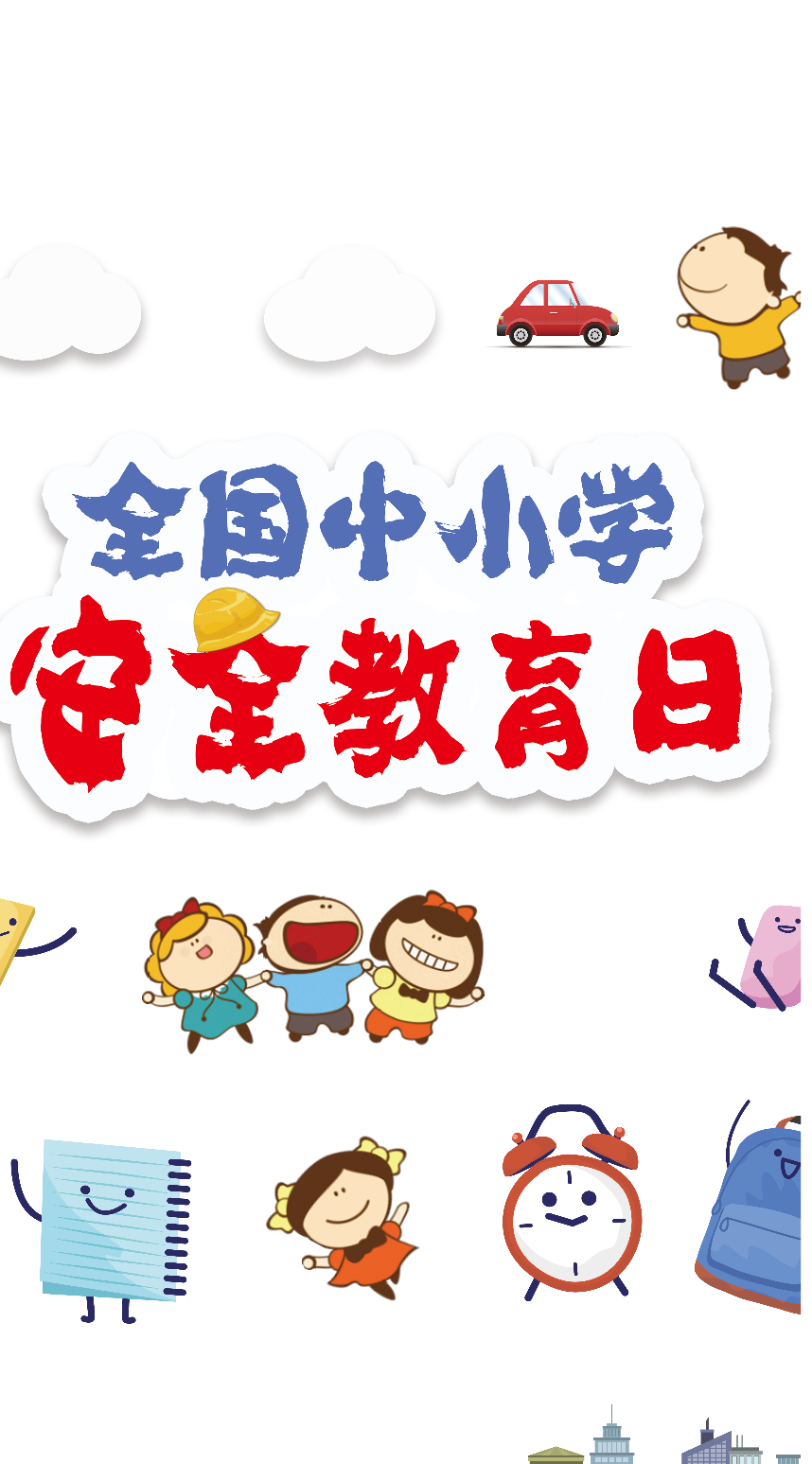 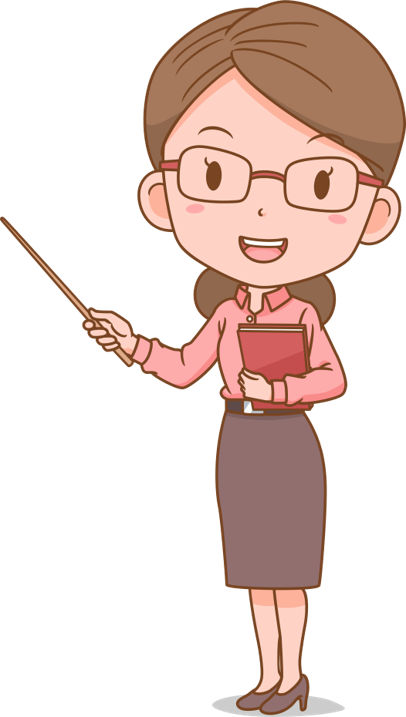 Phép chia có dư
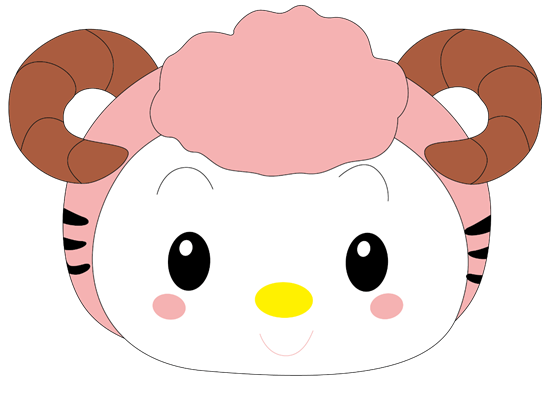 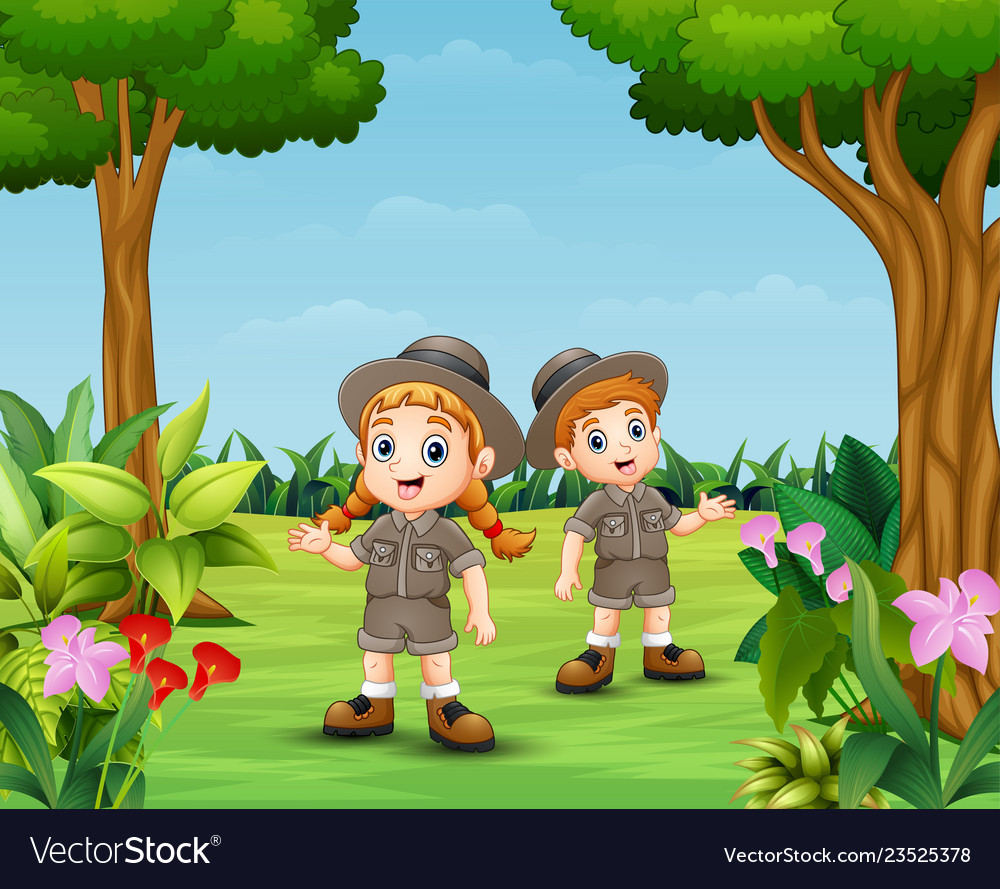 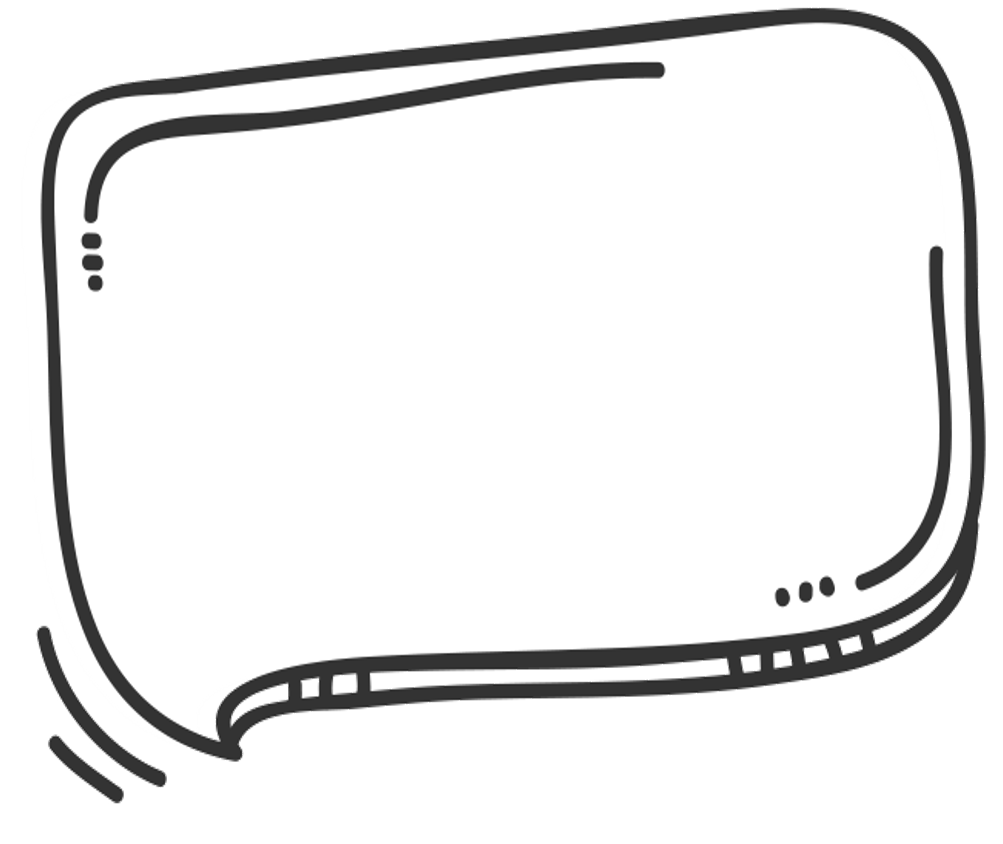 LUYỆN TẬP
LUYỆN TẬP
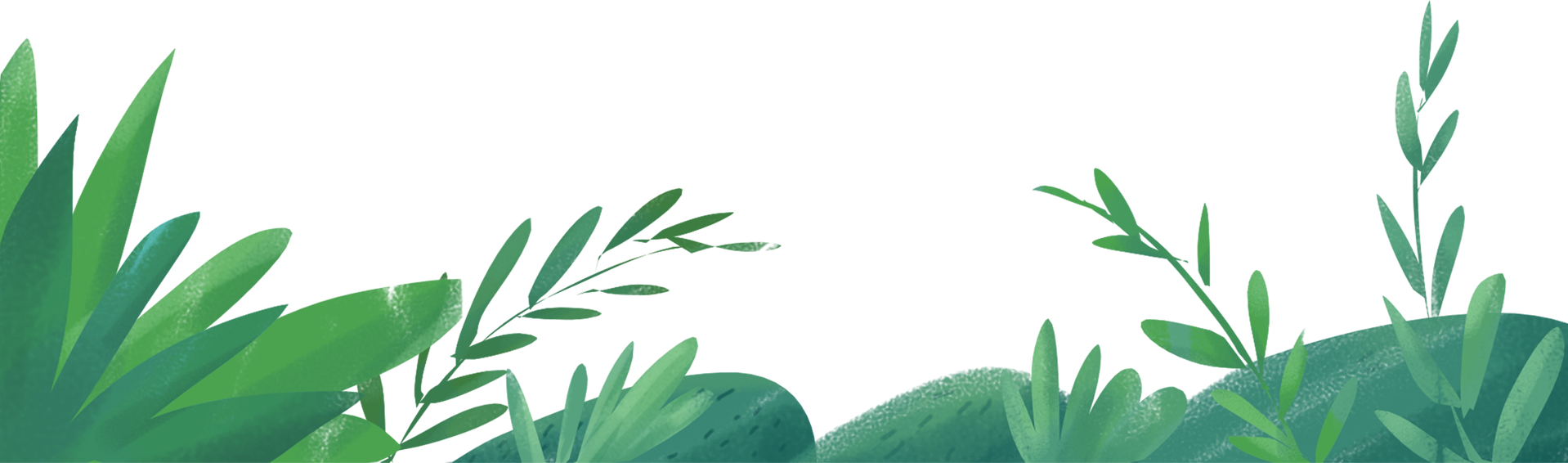 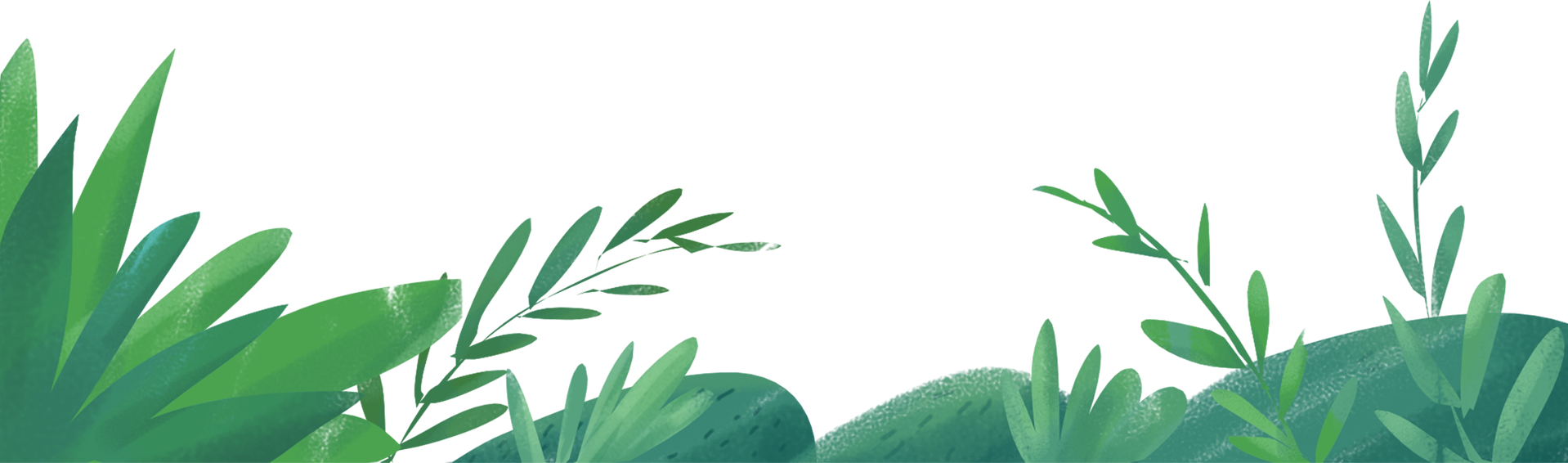 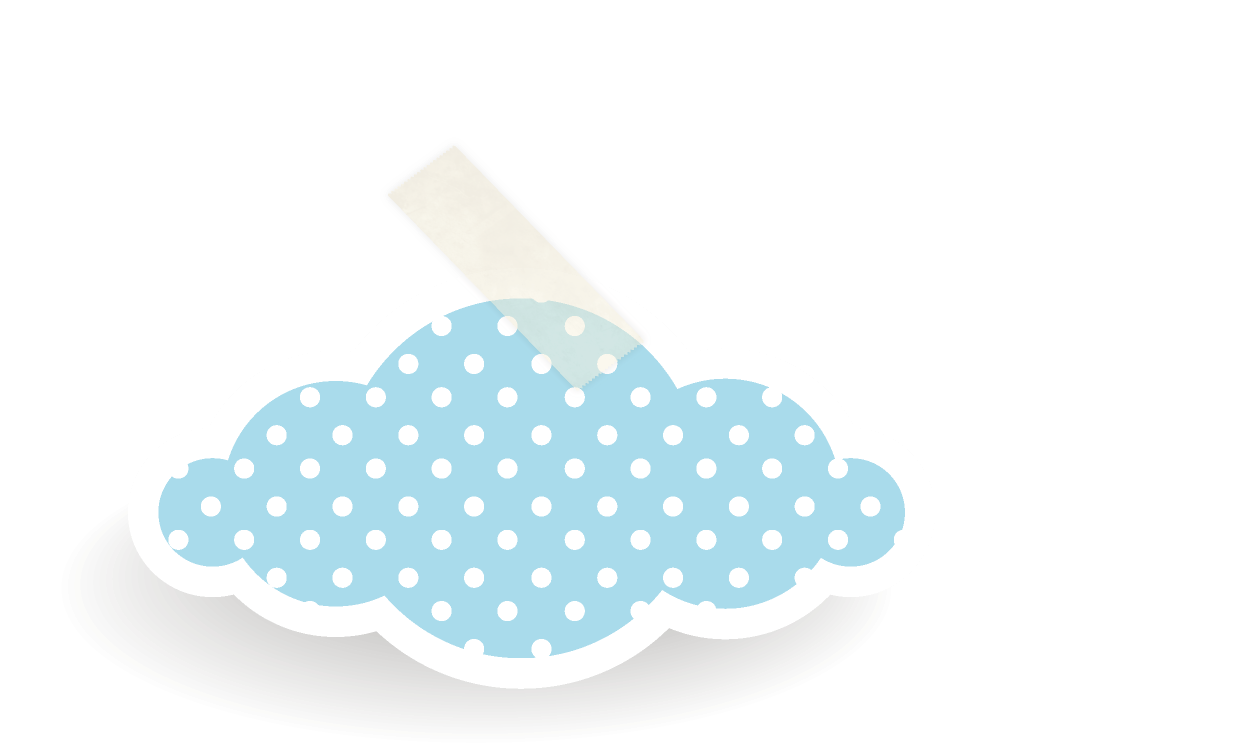 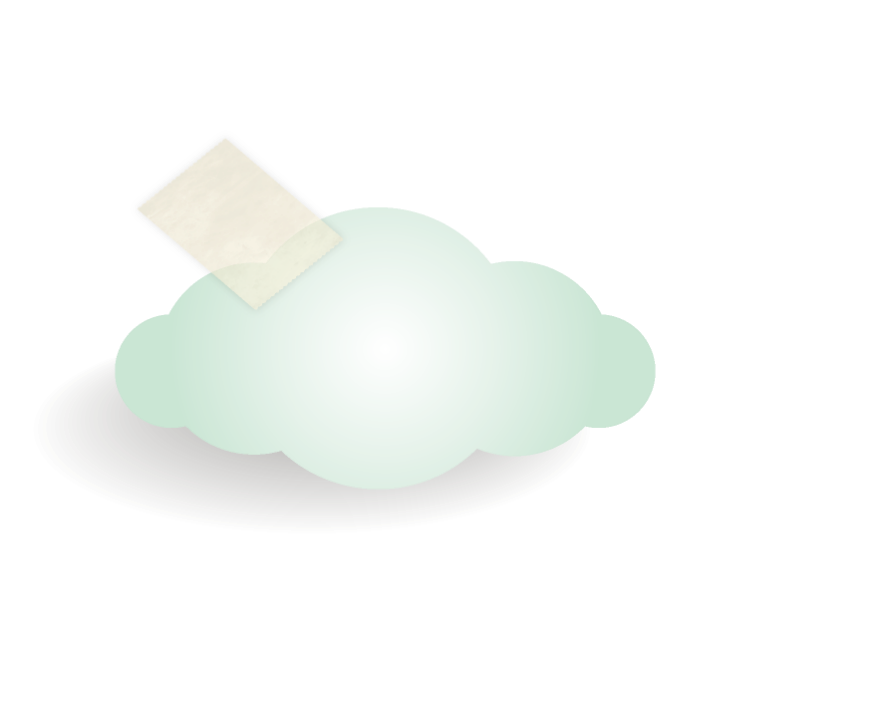 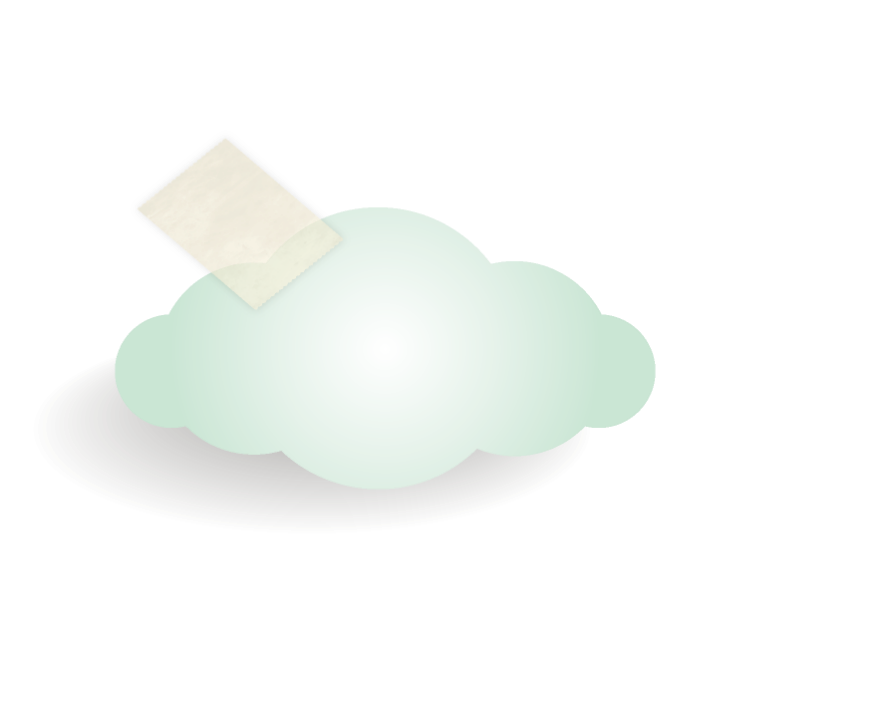 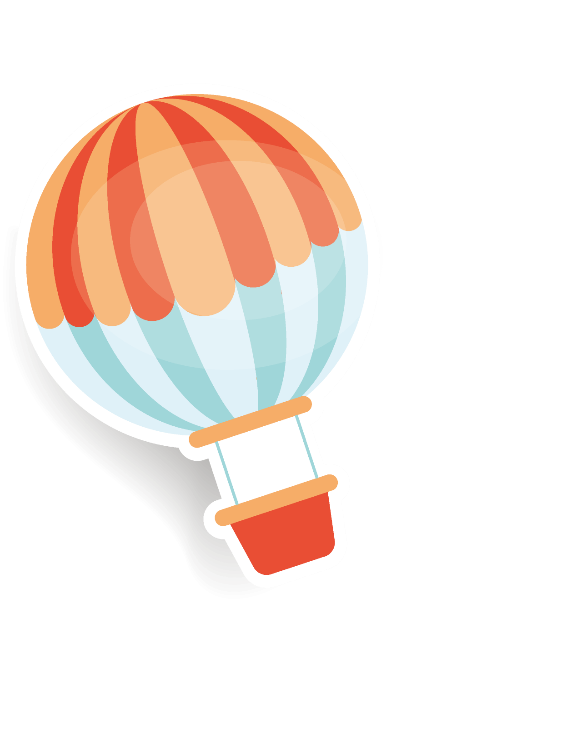 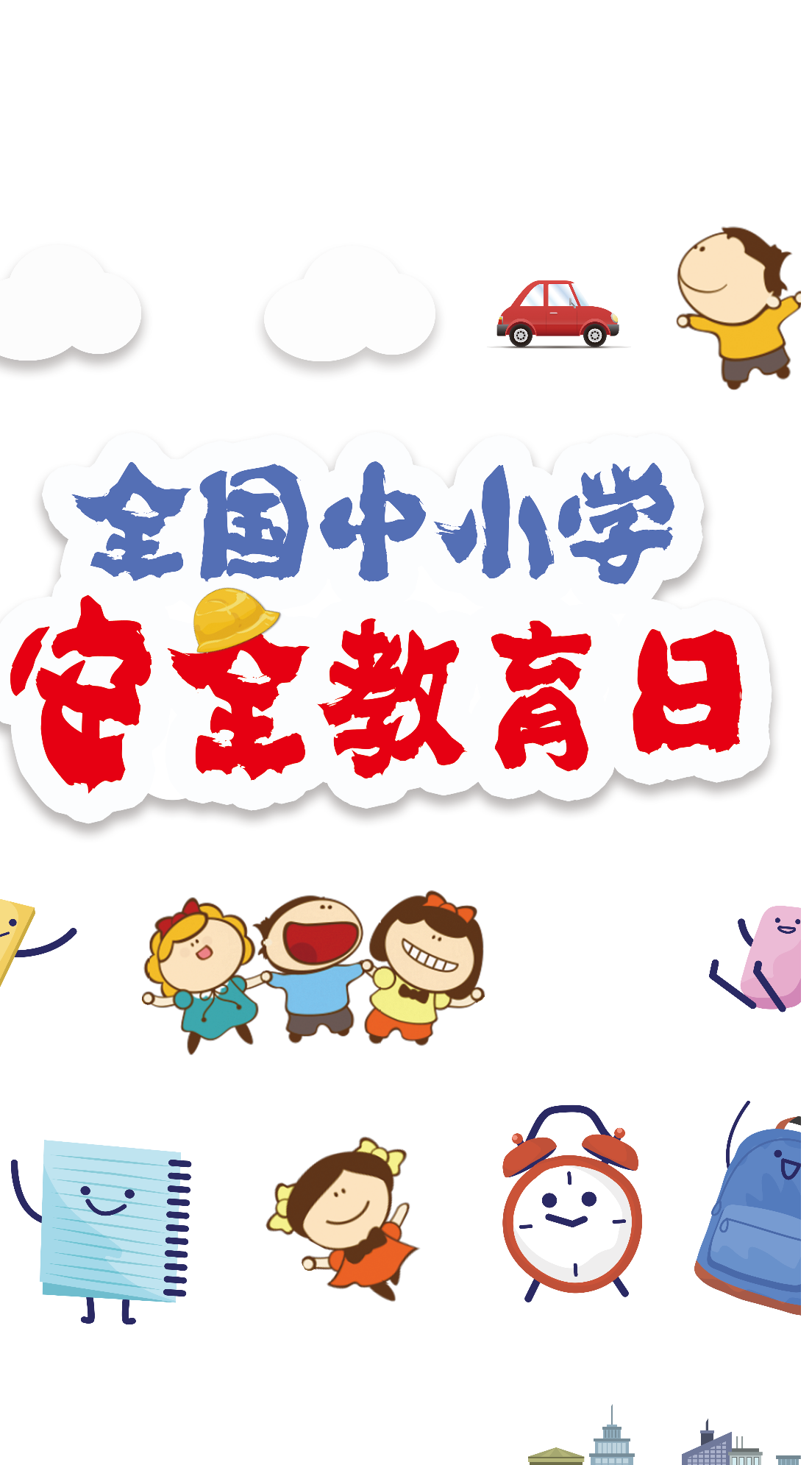 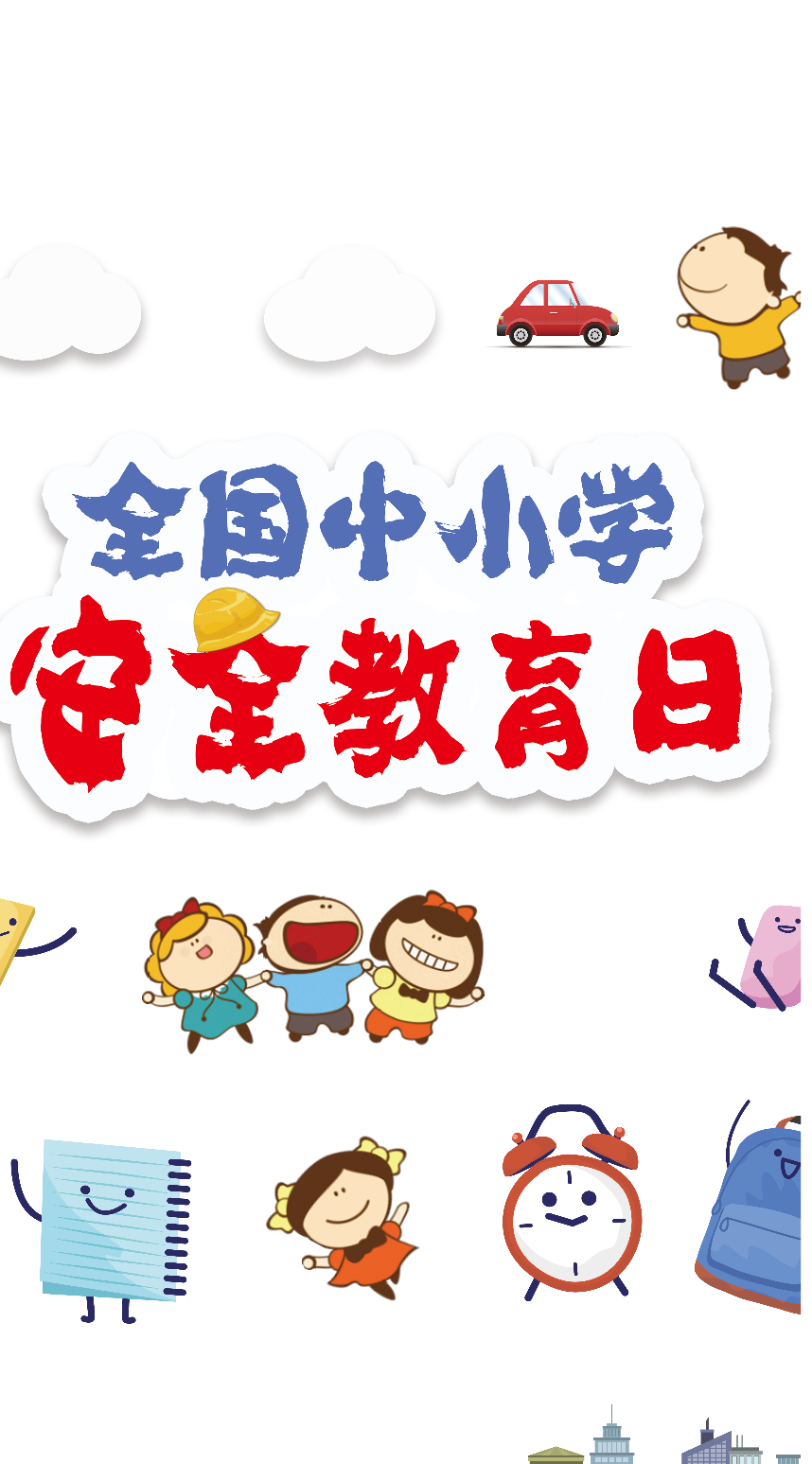 1
Đặt tính rồi tính:
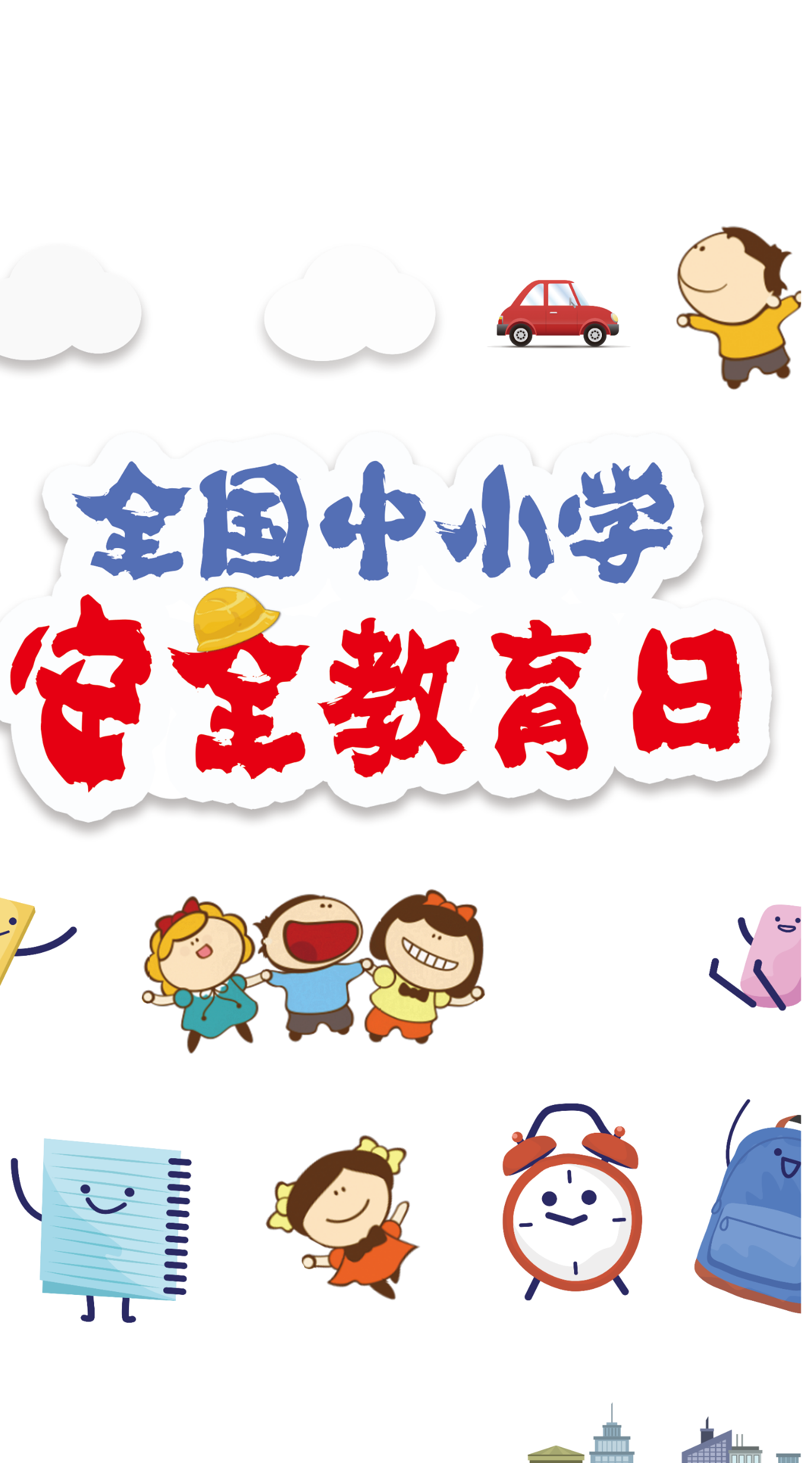 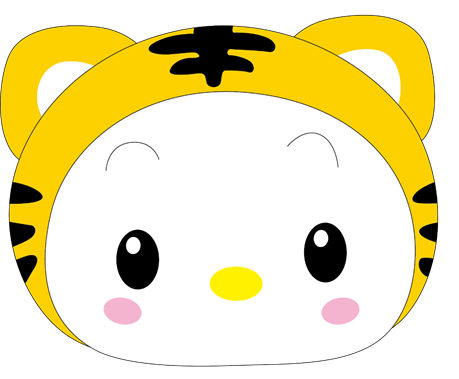 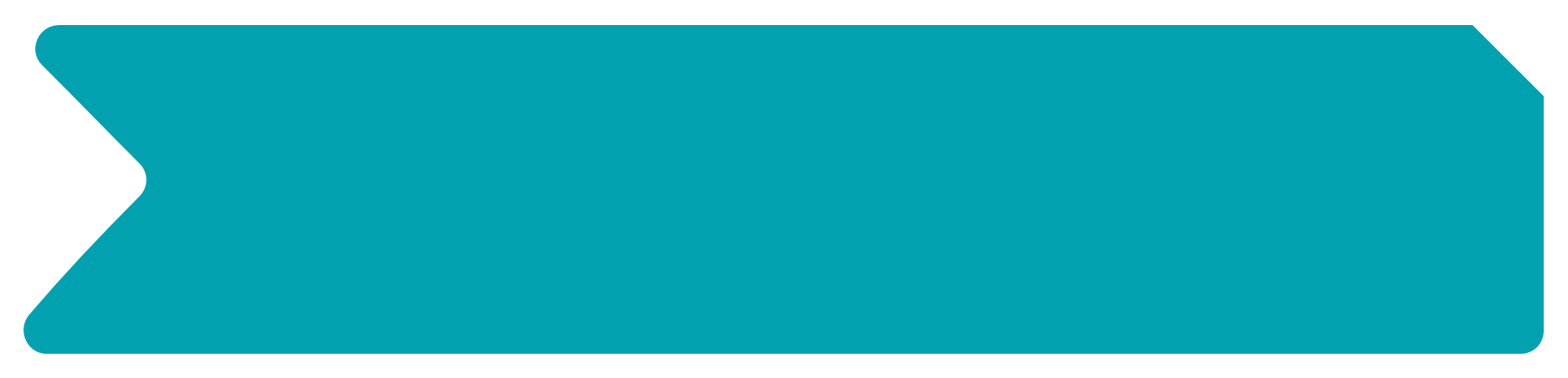 b. 6462 : 321
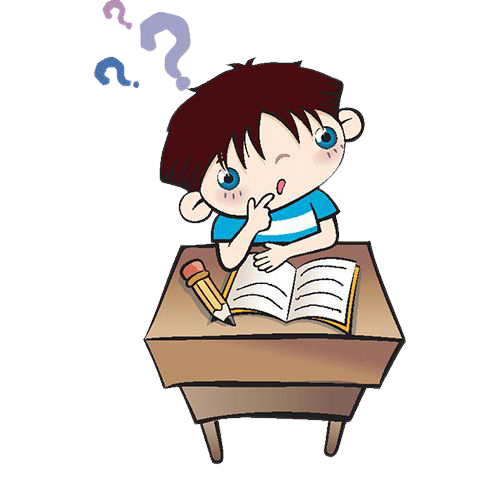 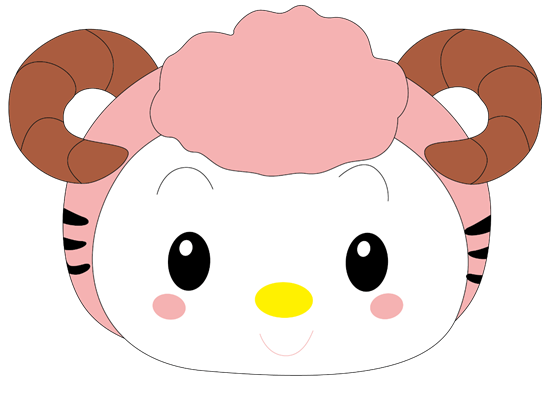 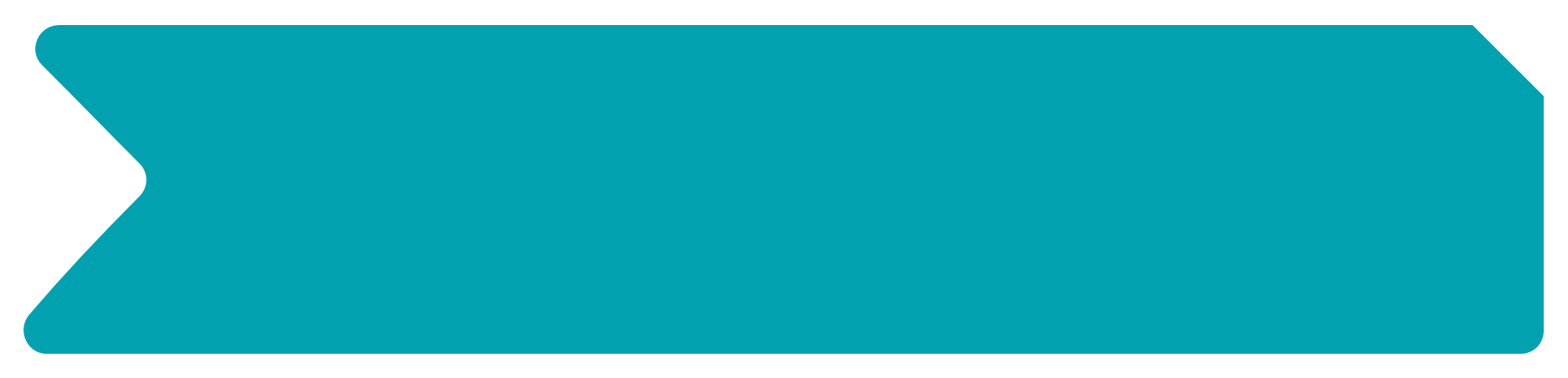 4957 : 165
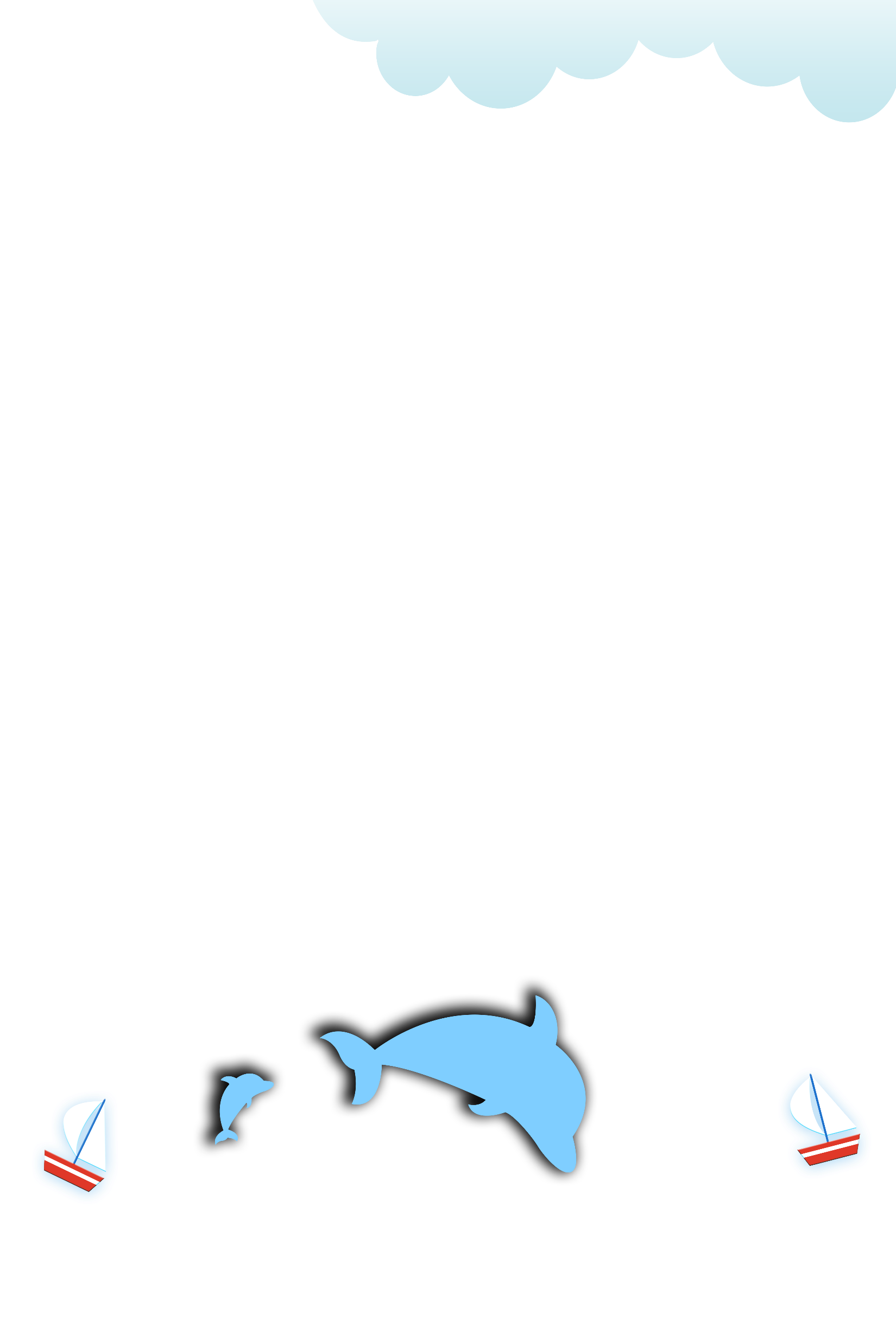 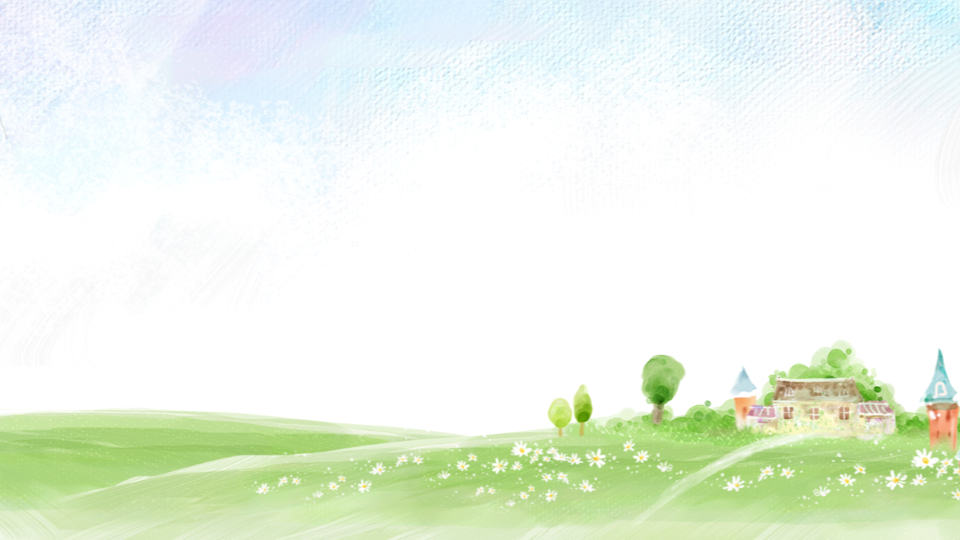 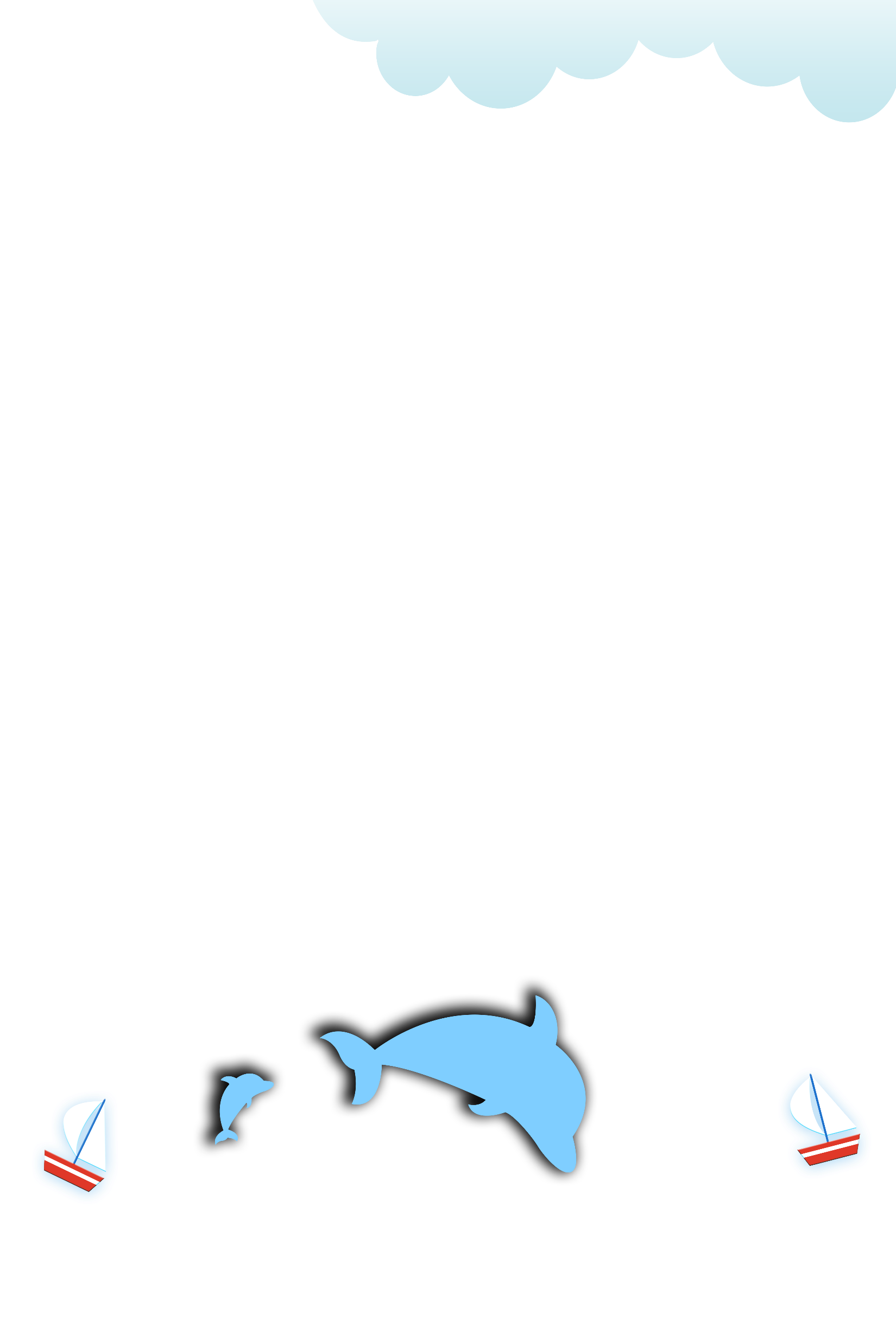 1
Đặt tính rồi tính:
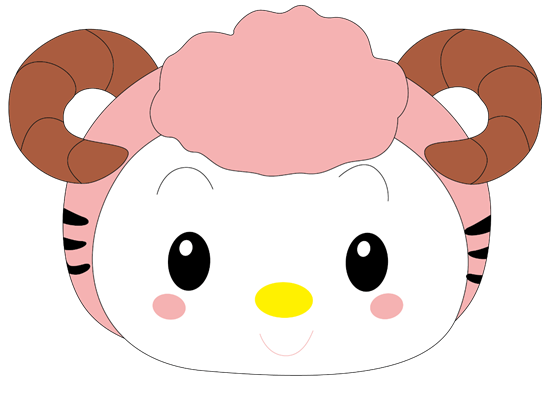 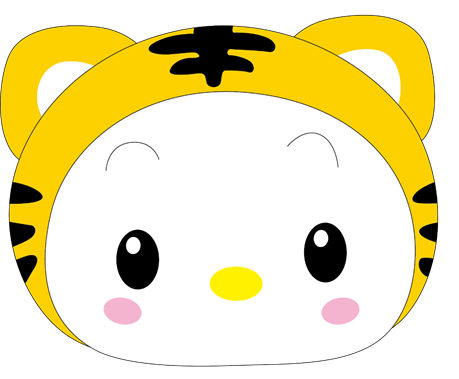 4957 : 165
6420 : 321
7
4957  165
0
6420  321
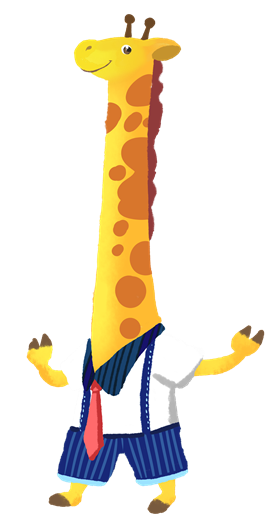 0
3
0
0
0
0
0
0
0
2
0
7
0
0
0
0
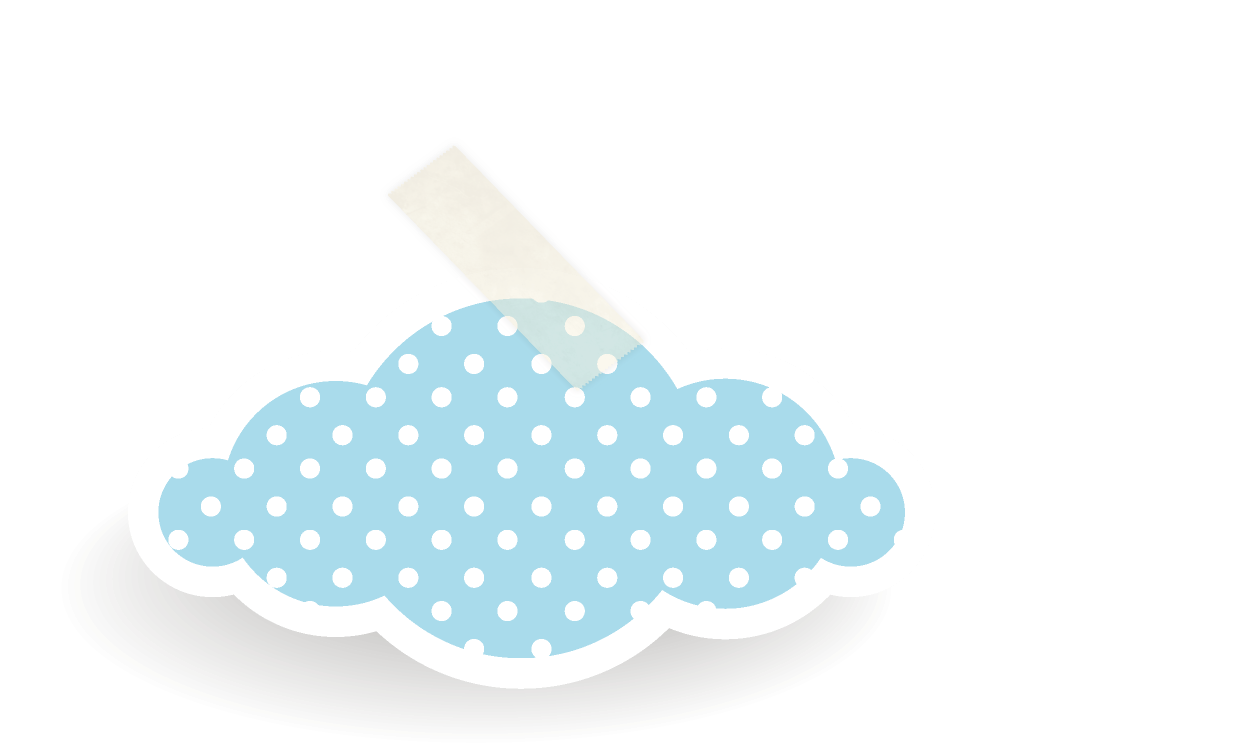 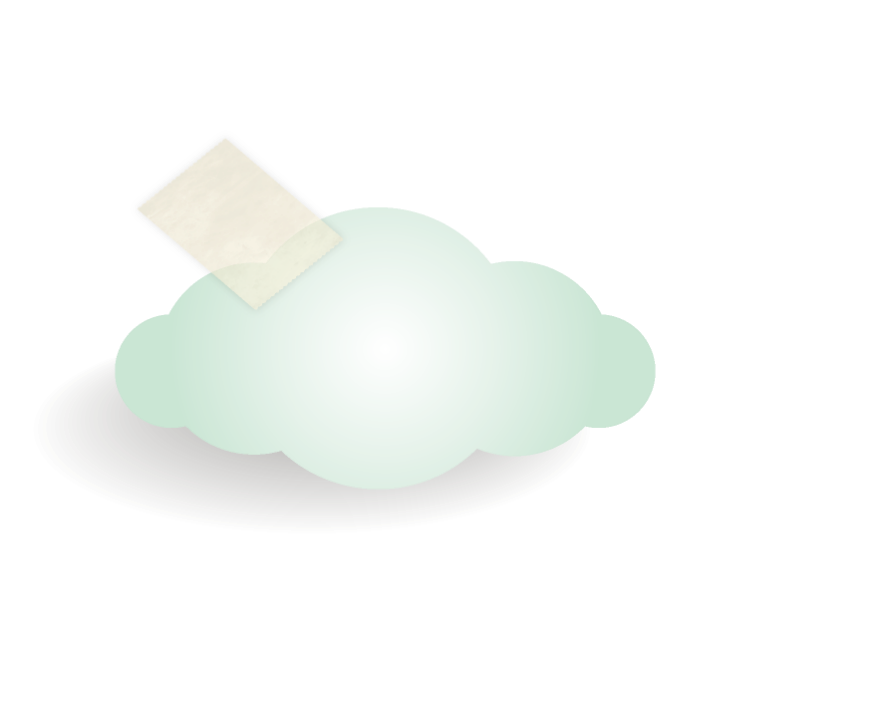 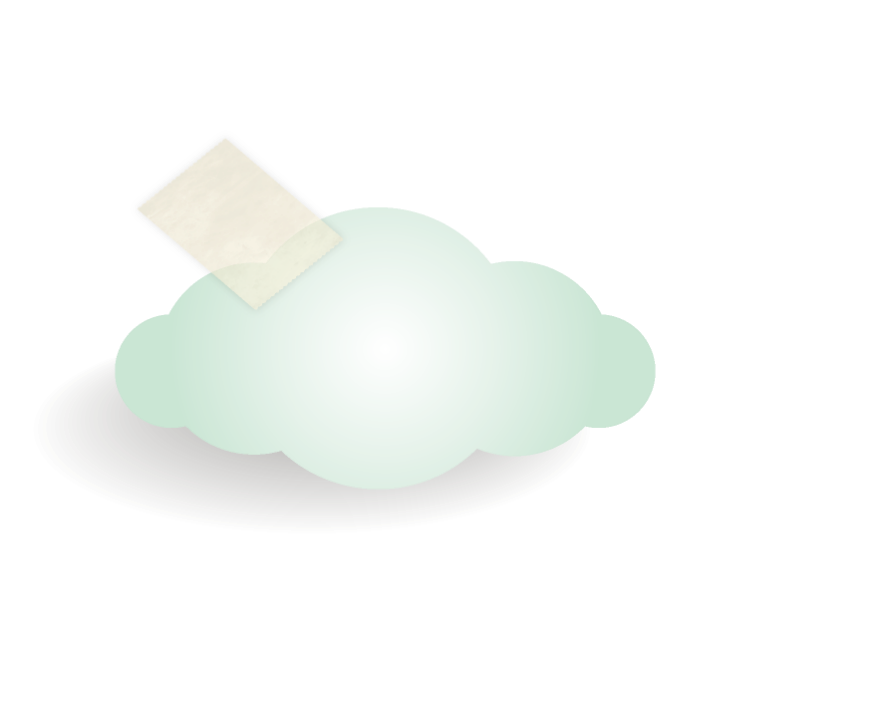 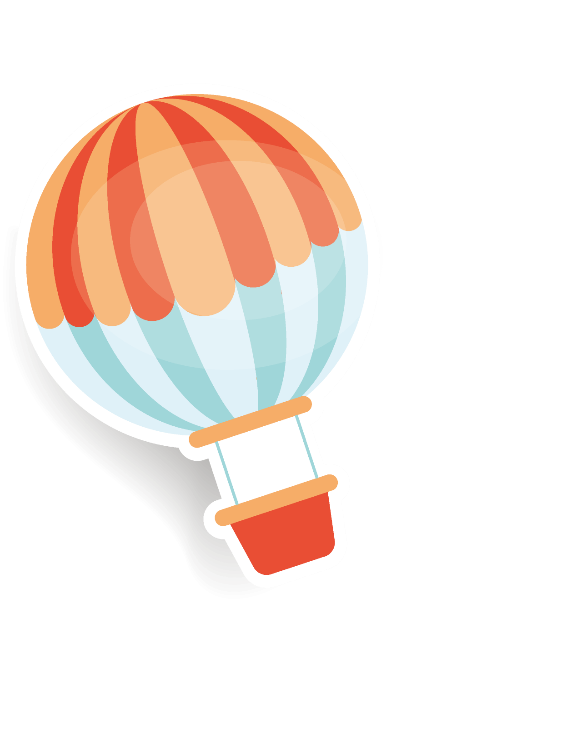 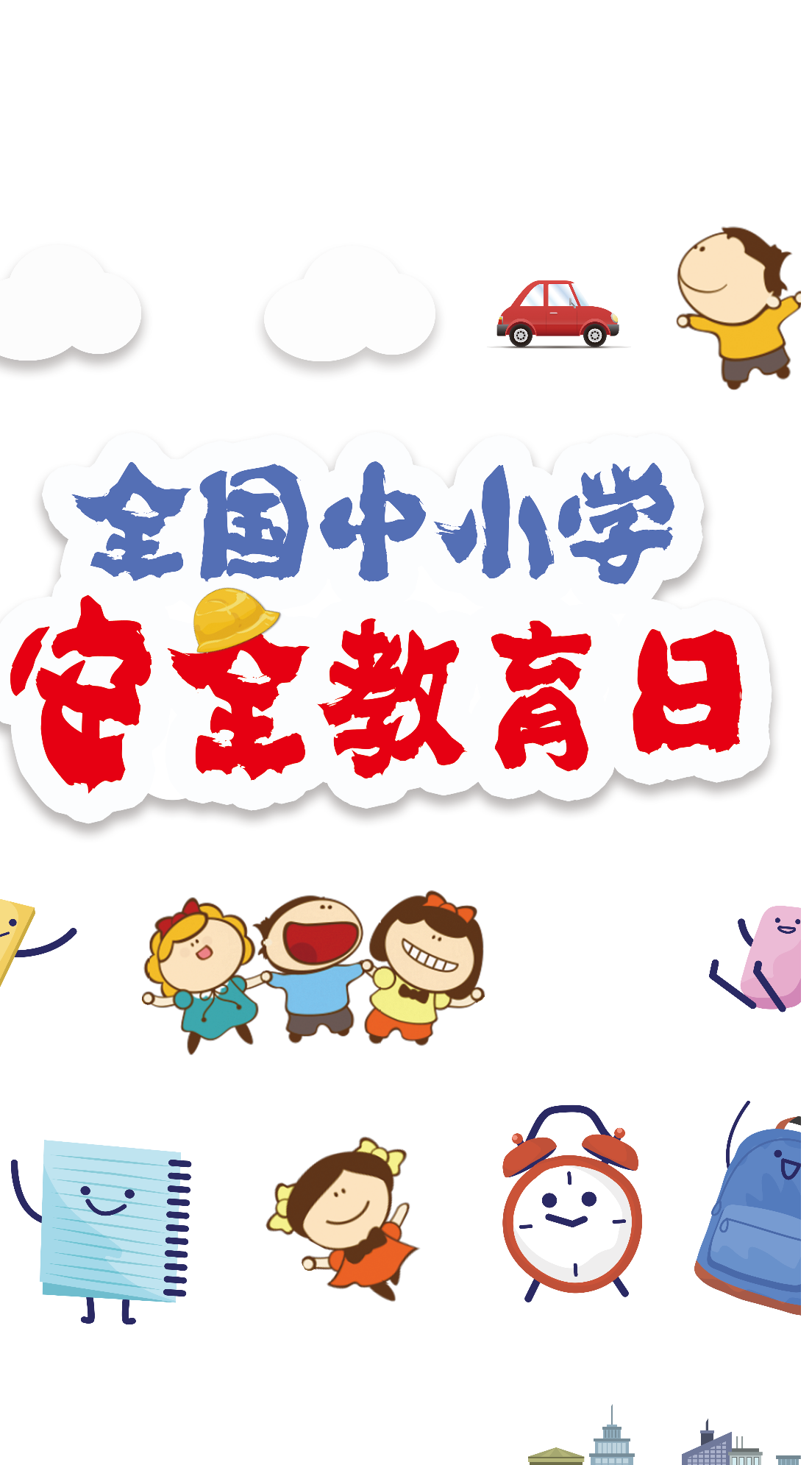 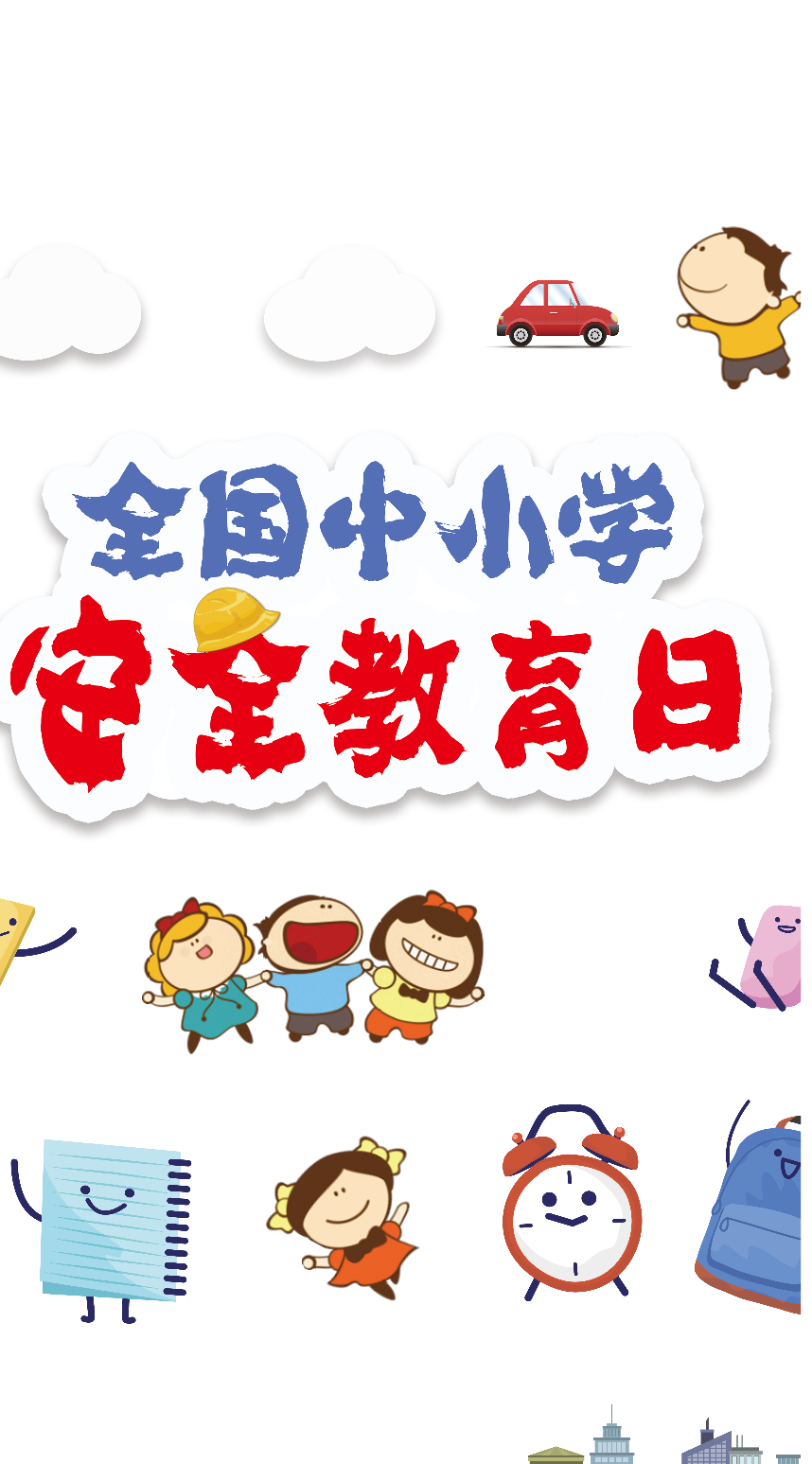 1
Đặt tính rồi tính:
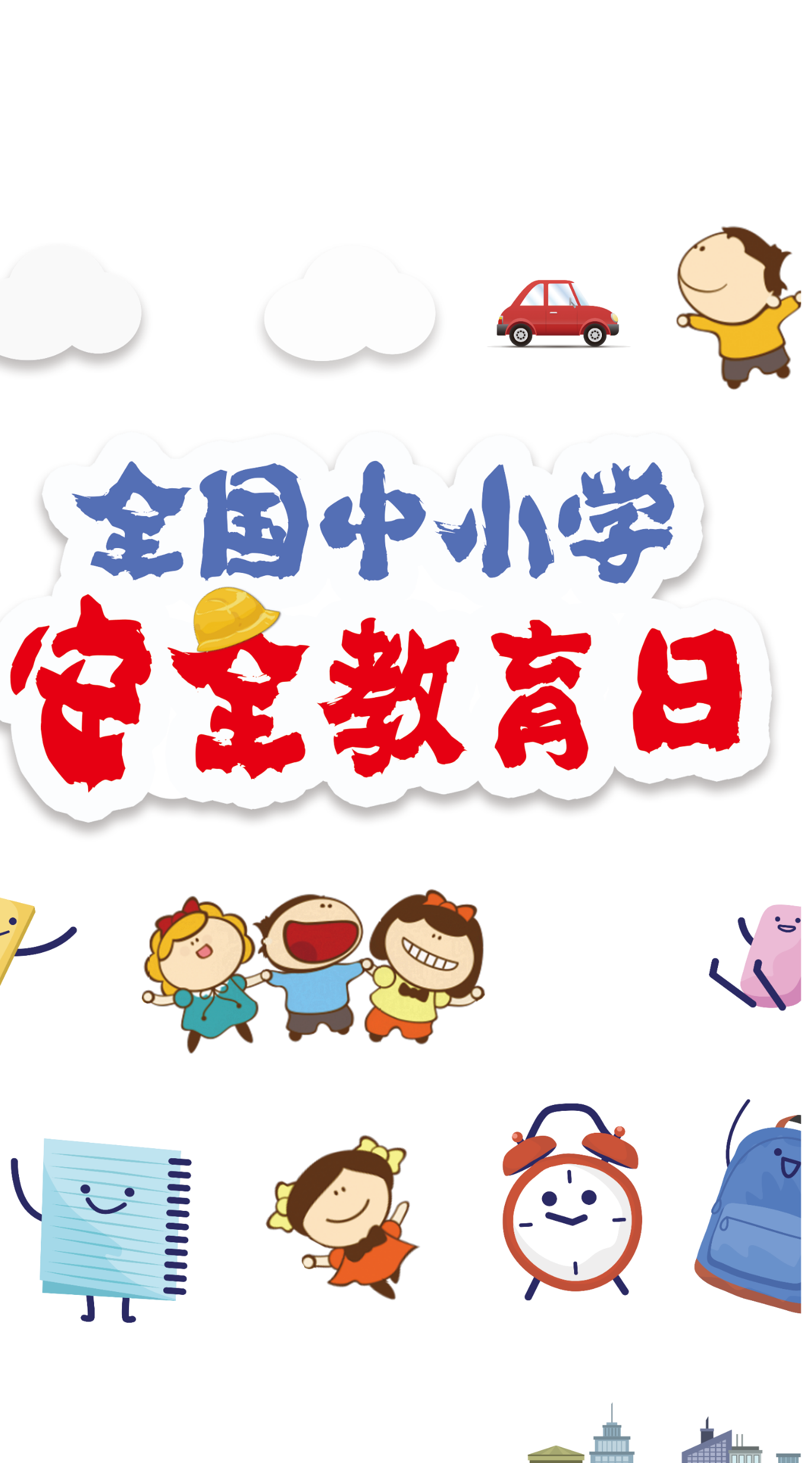 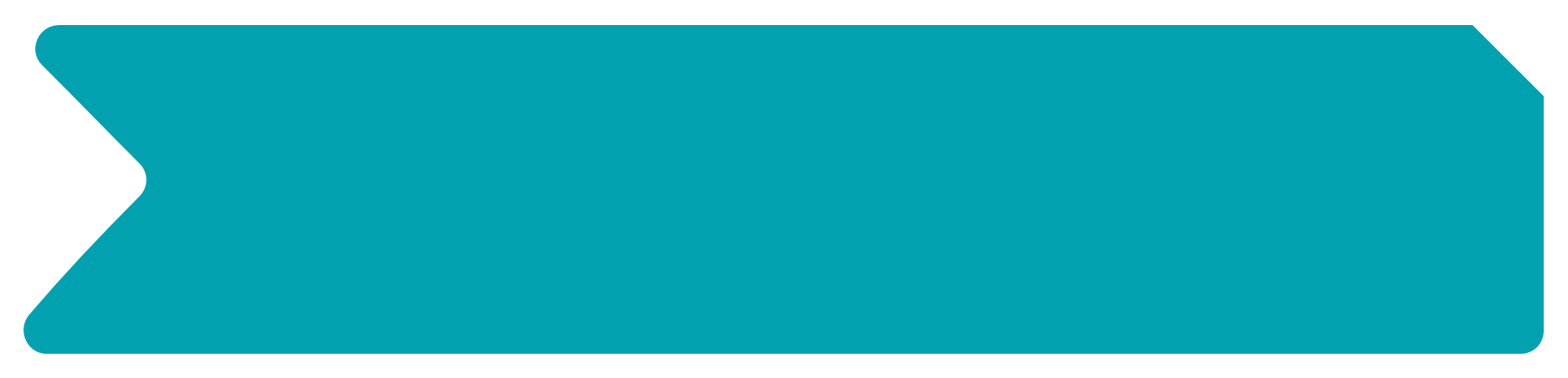 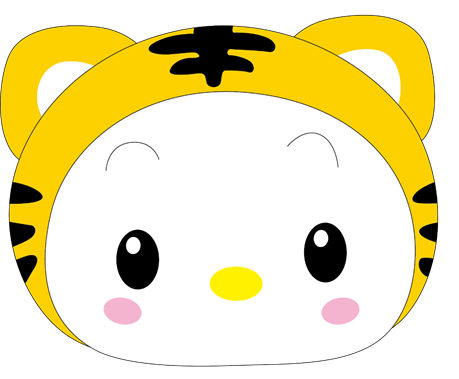 a. 2120 : 424
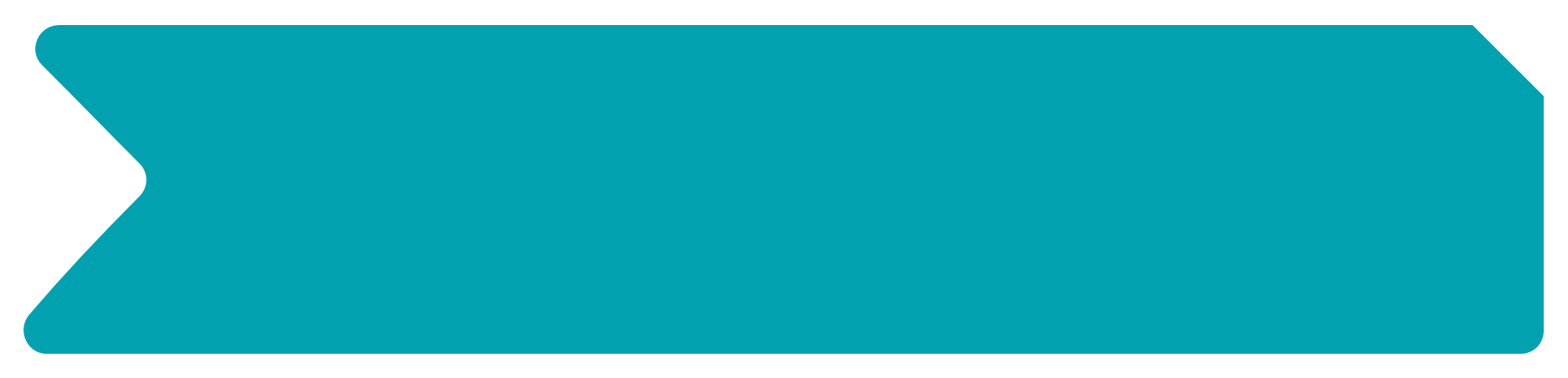 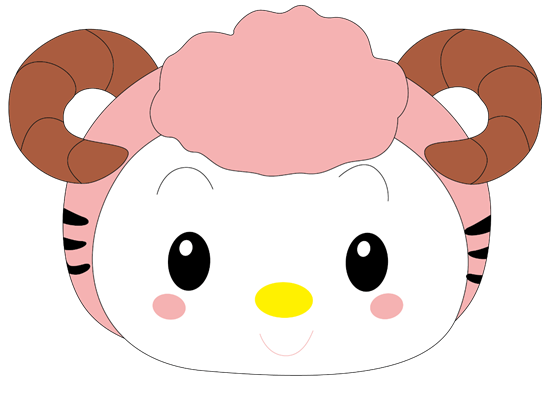 1935 : 354
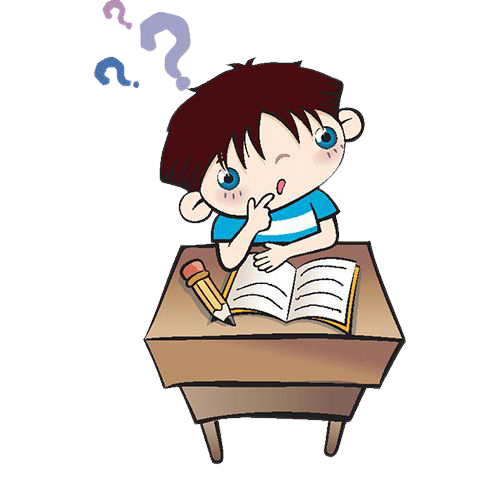 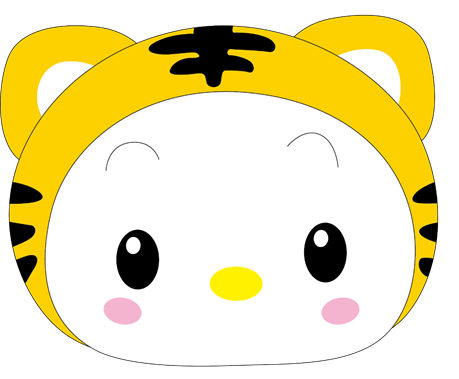 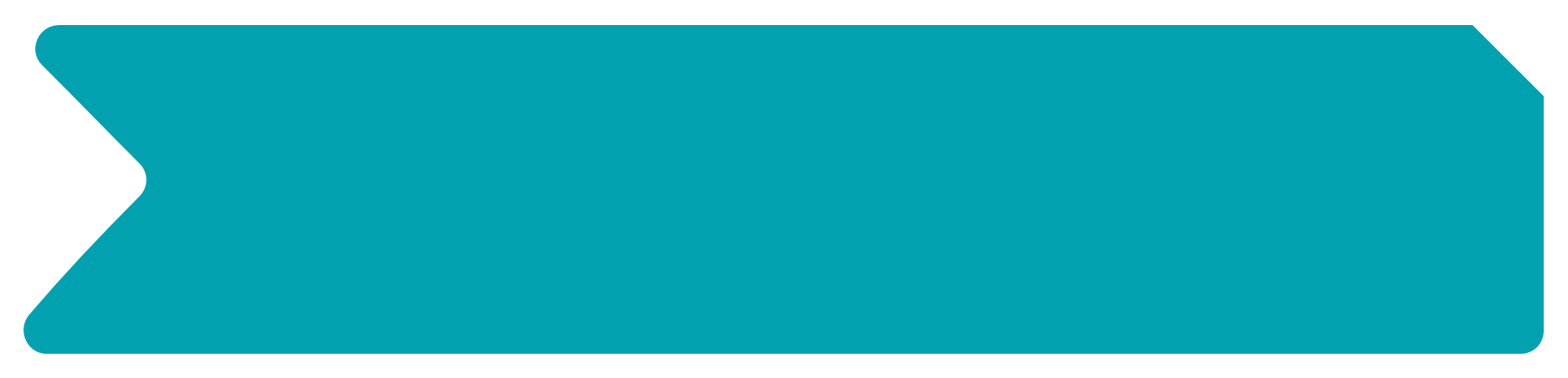 b. 6462 : 321
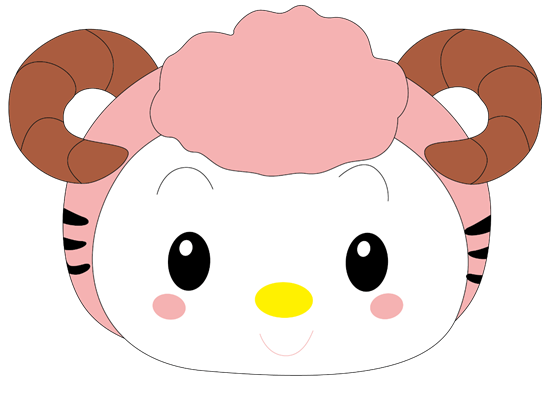 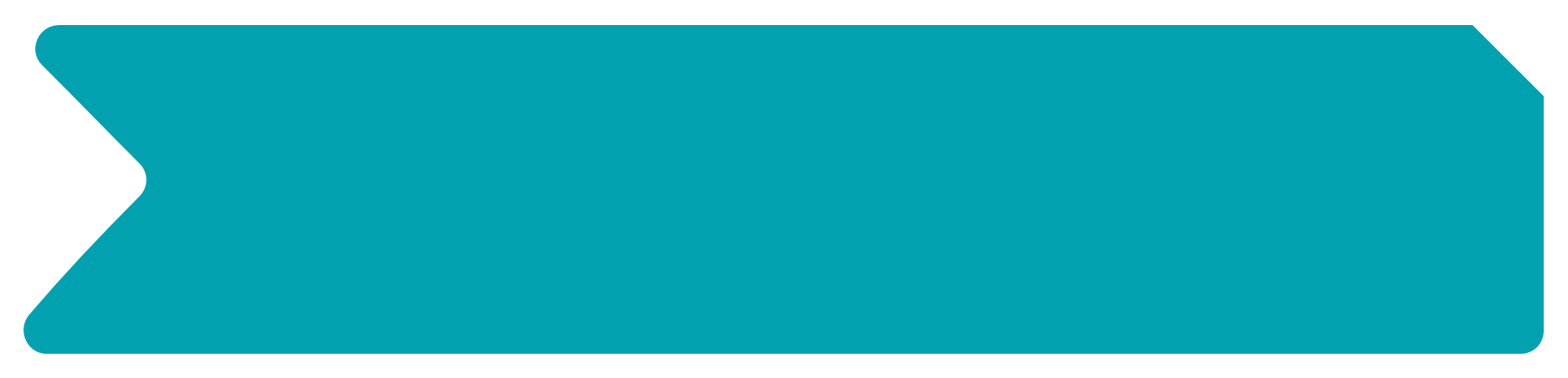 4957 : 165
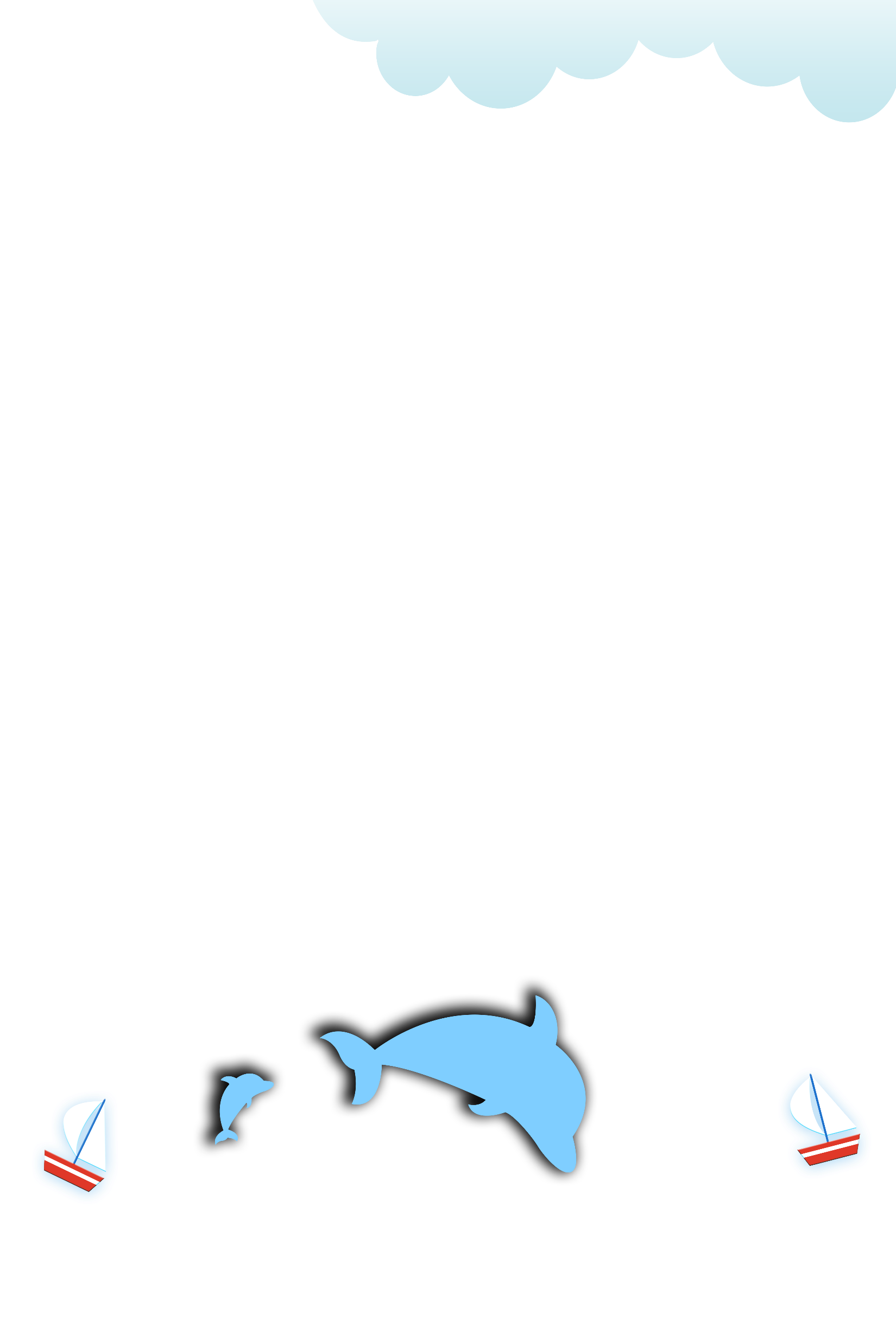 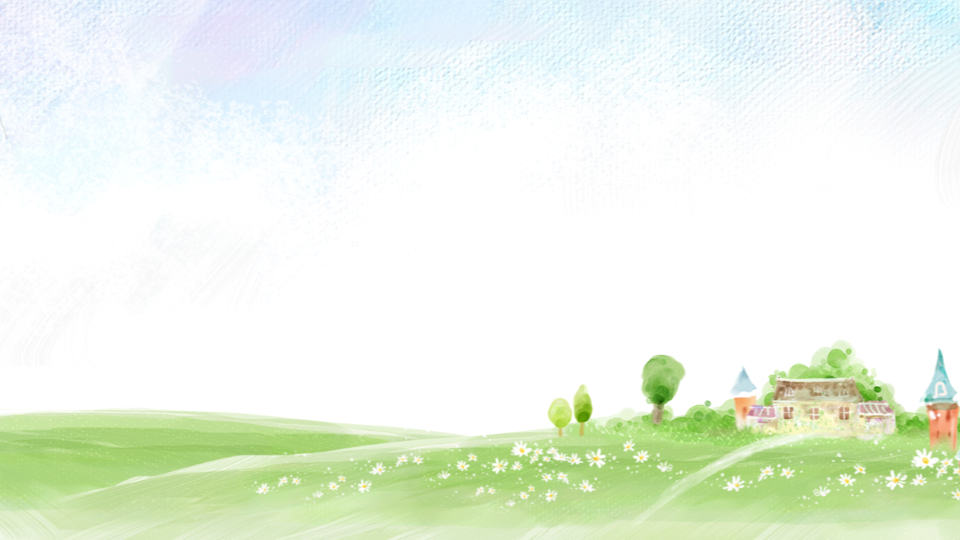 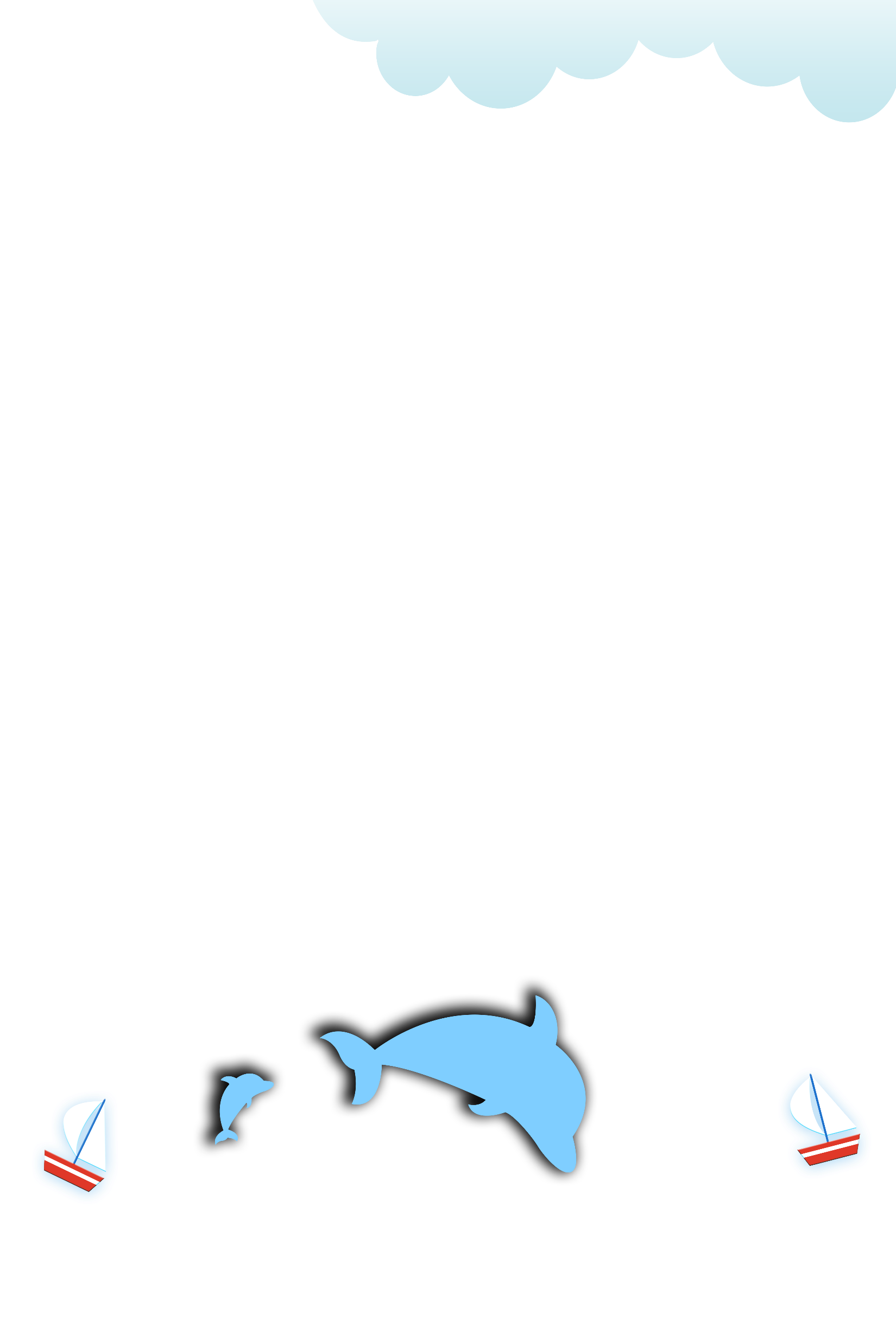 1
Đặt tính rồi tính:
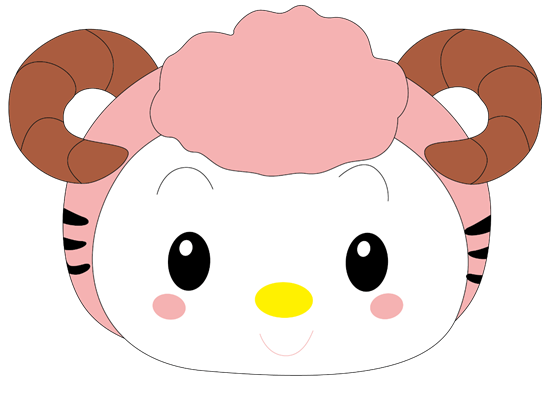 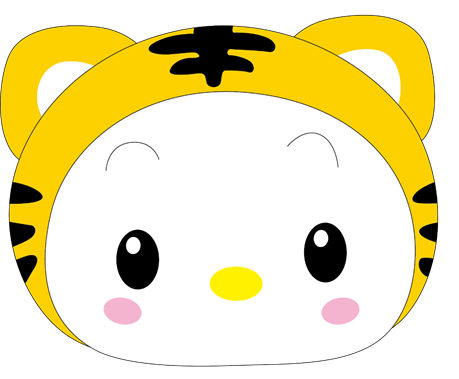 1935 : 354
2120 : 424
1935   354
2120  424
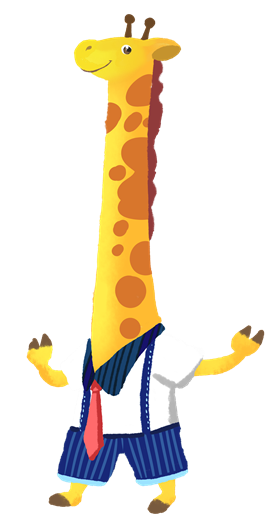 5
0
0
0
1
6
5
5
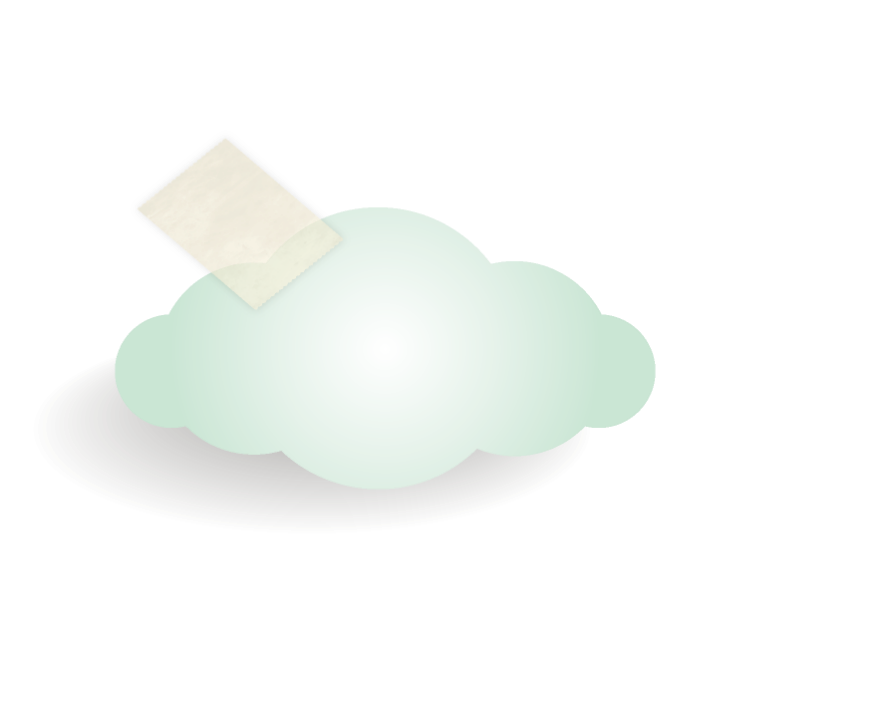 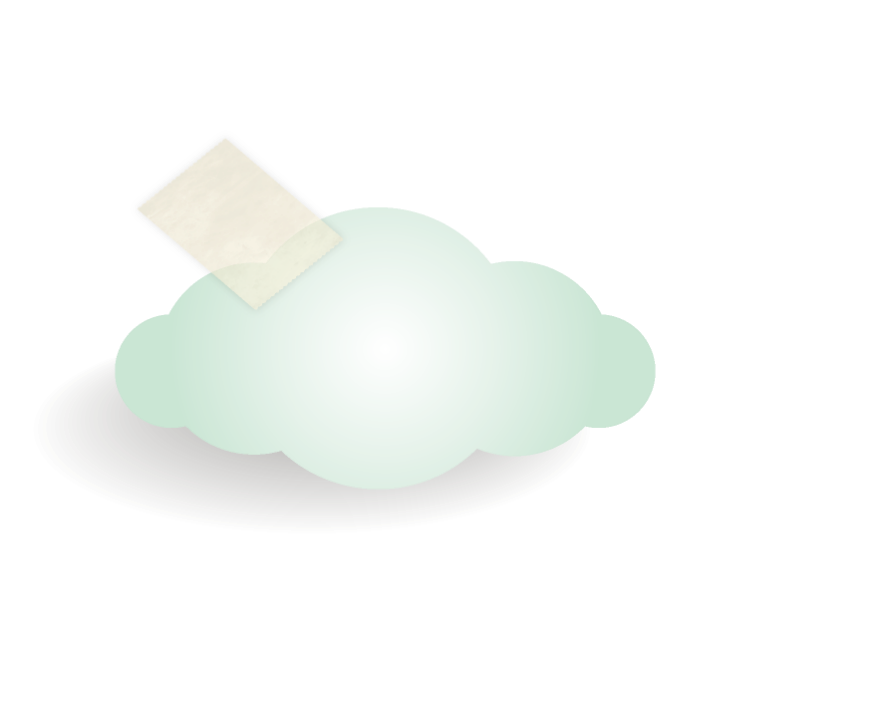 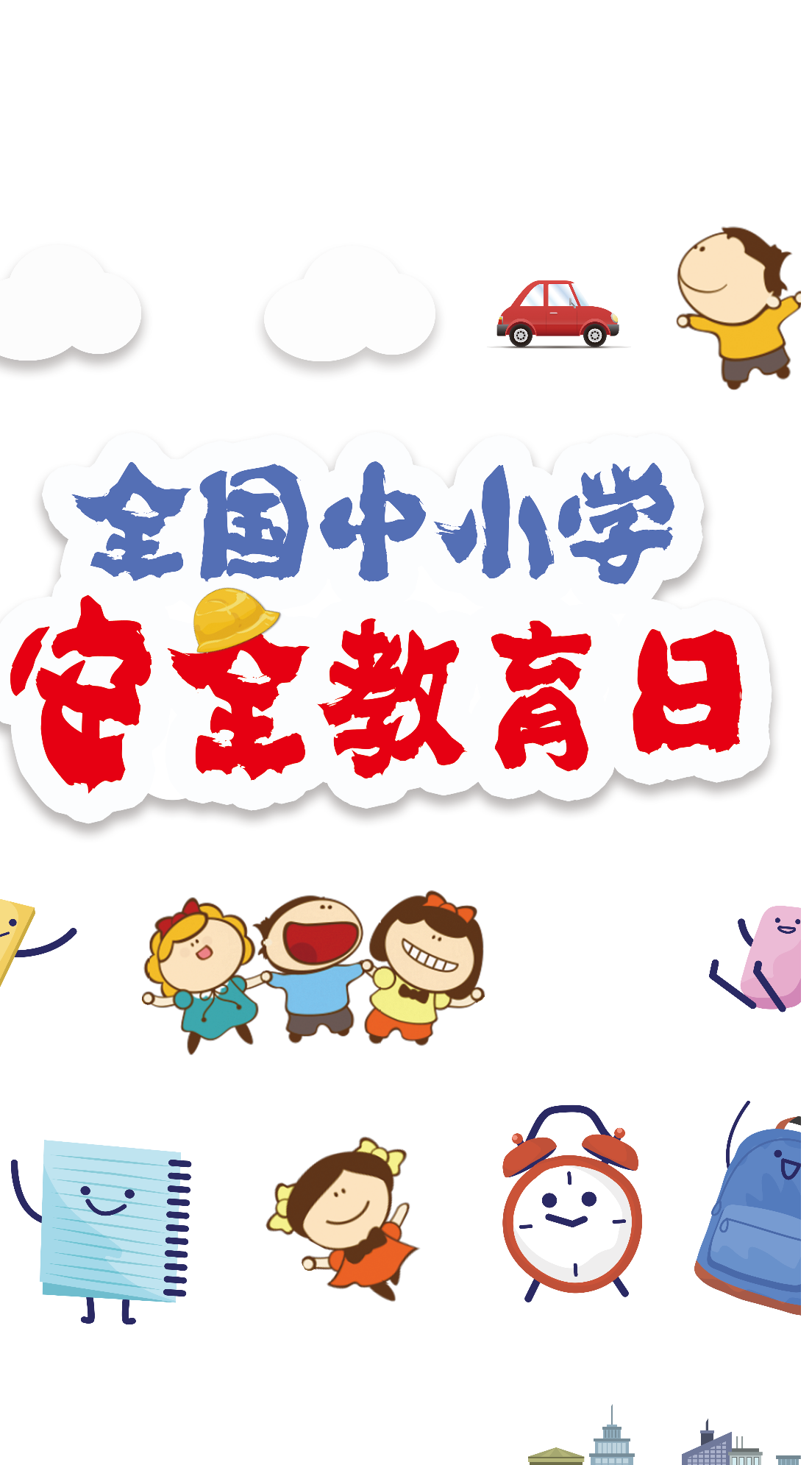 2
Tính giá trị của biểu thức:
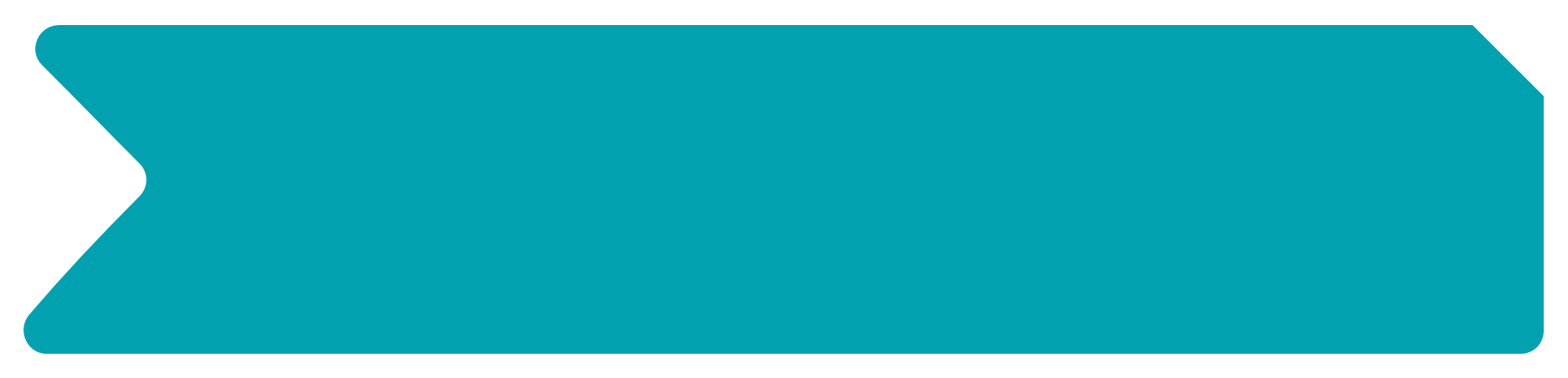 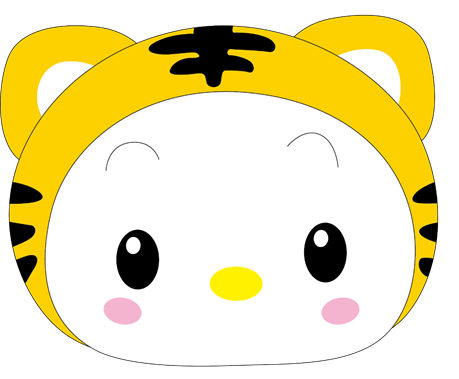 a. 1995 x 253 + 8910 : 495
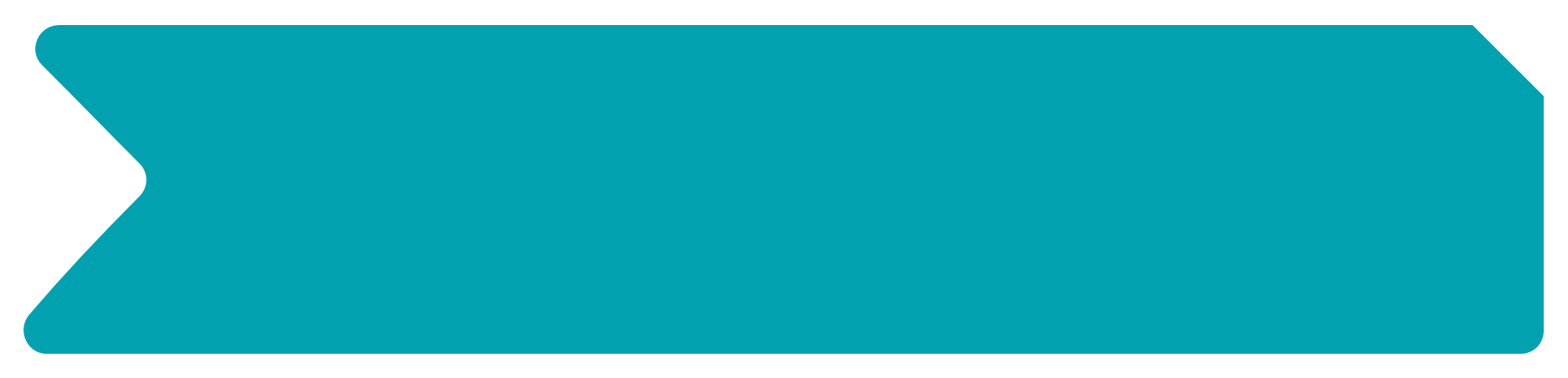 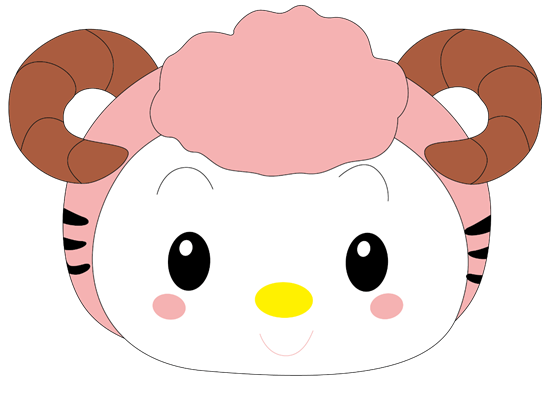 b) 8700 : 25 : 4
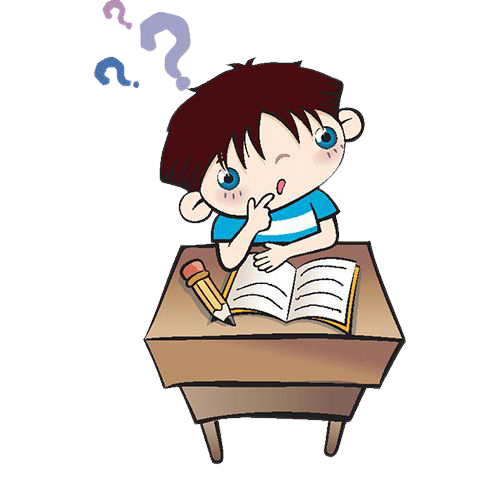 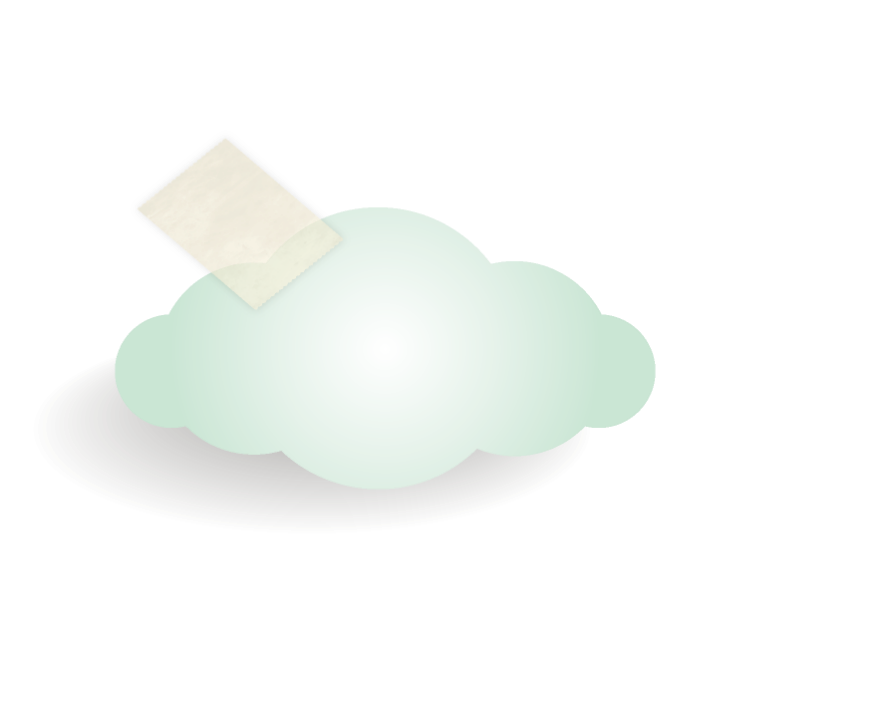 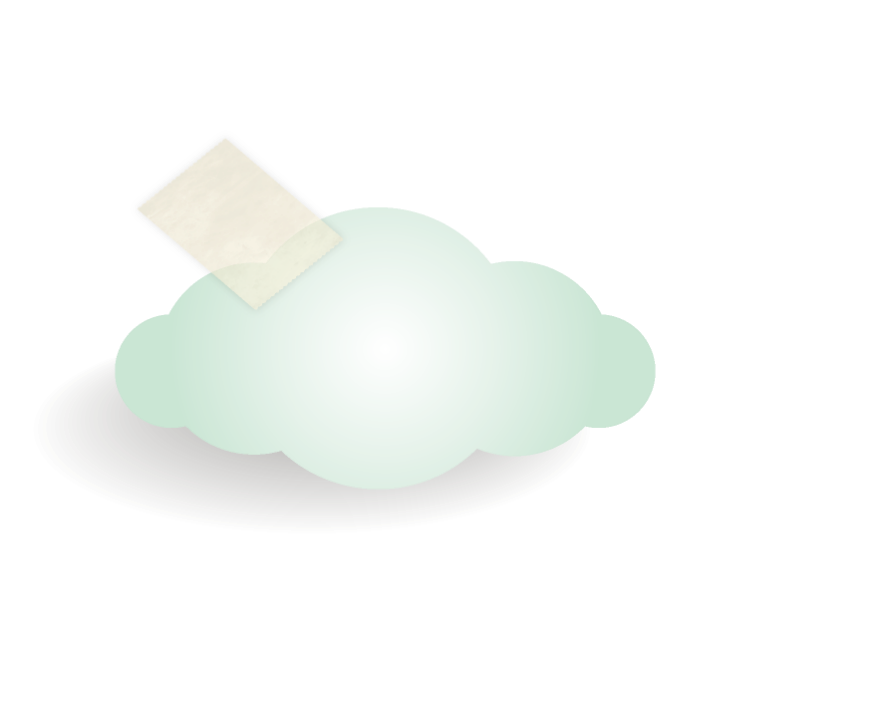 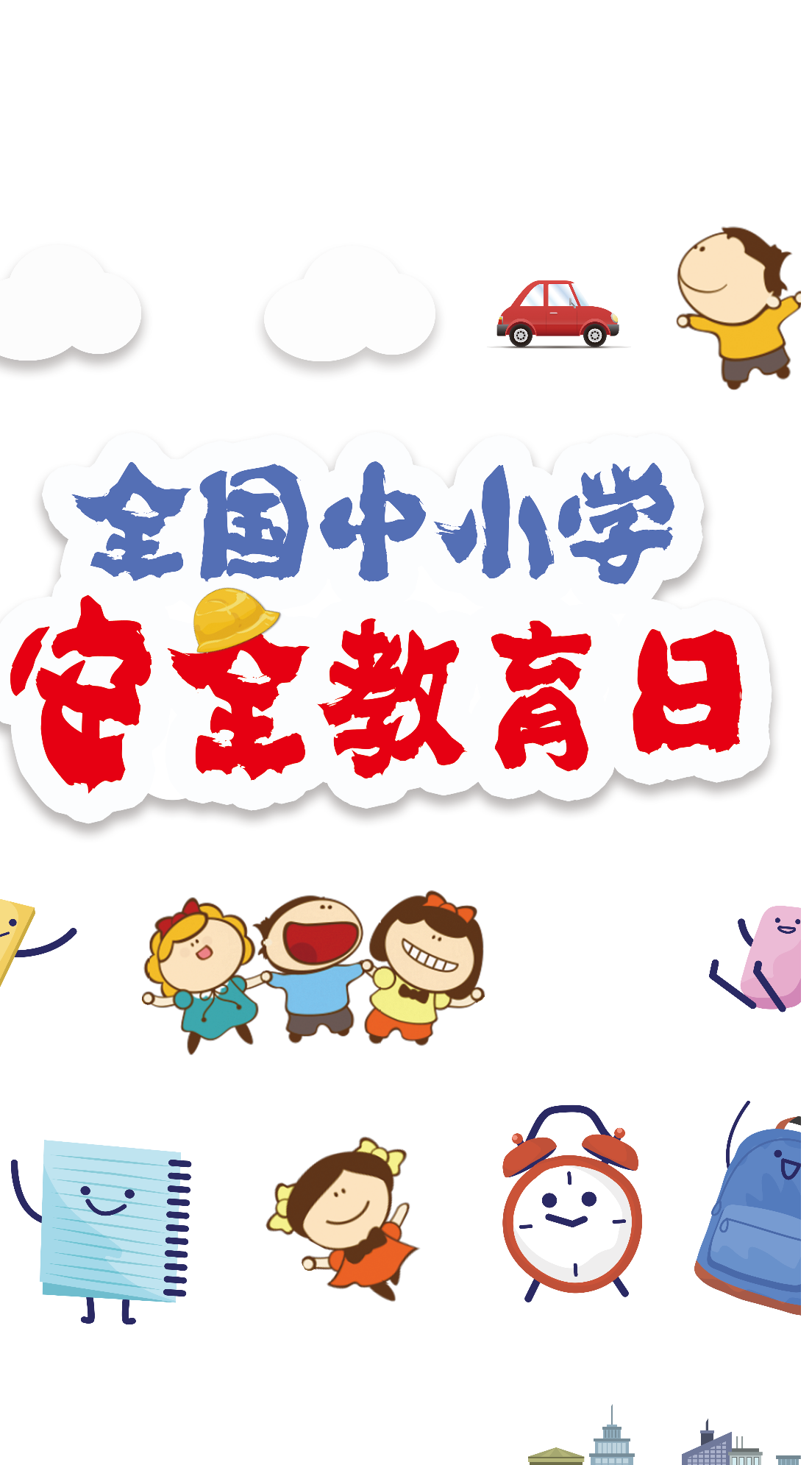 2
Tính giá trị của biểu thức:
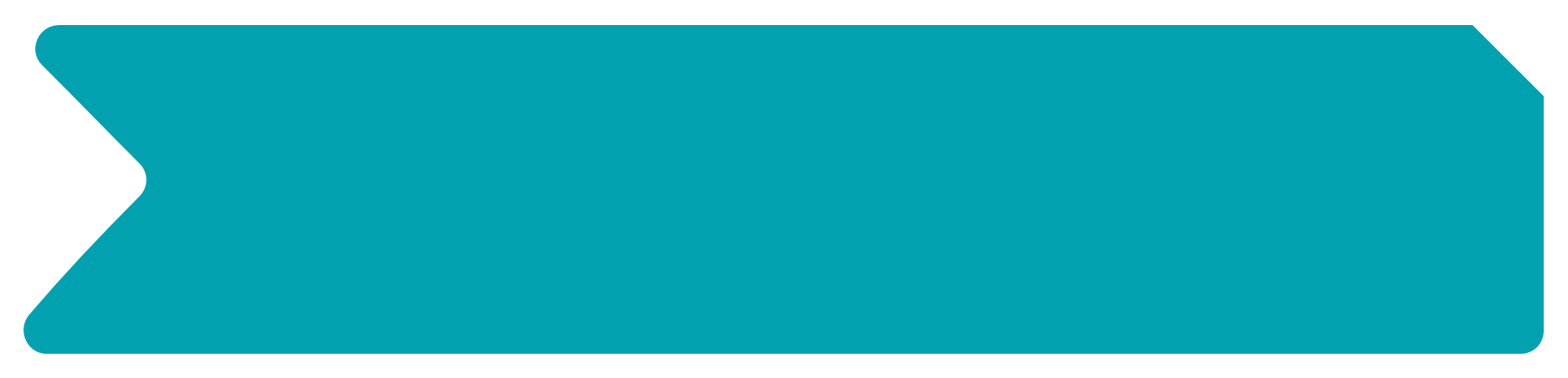 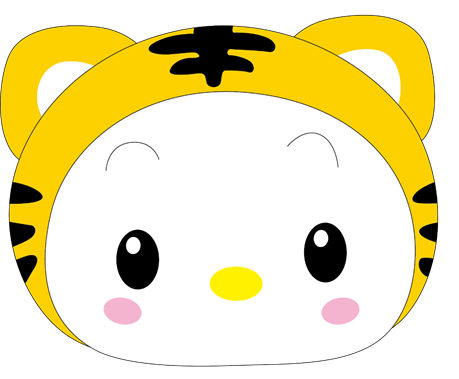 a. 1995 x 253 + 8910 : 495
= 504.735       +         18
=                504.753
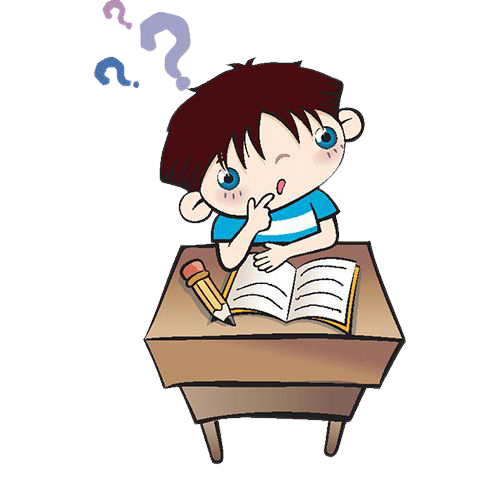 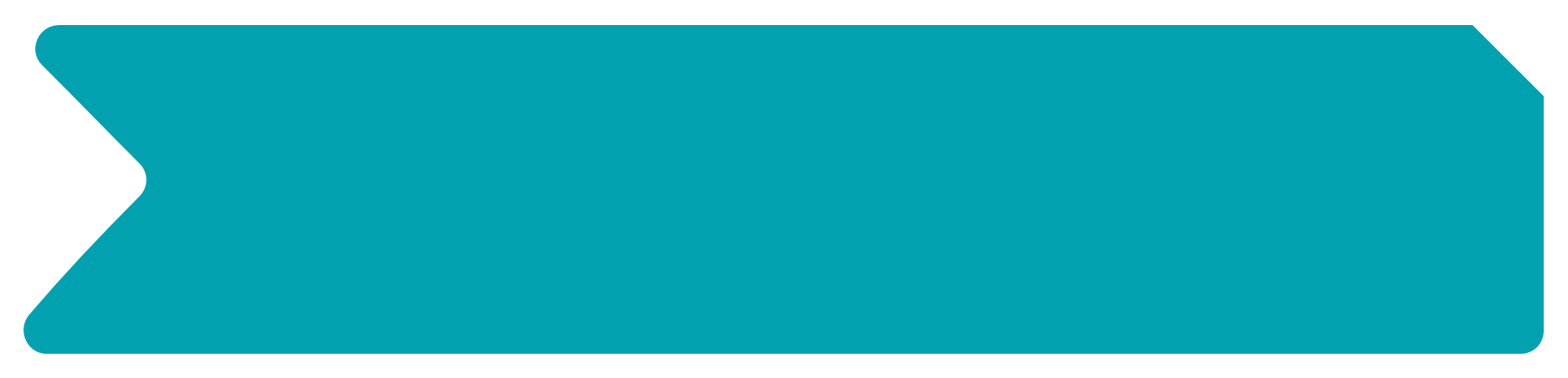 b) 8700 : 25 : 4
b) 8700 : 25 : 4
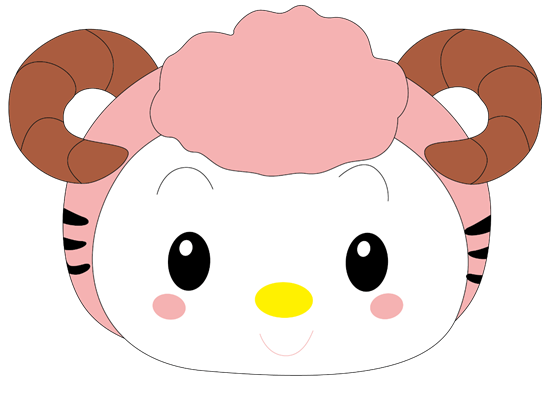 =   8700 : ( 25 x 4)
=   8700  : 100
=           87
=       348       : 4
=                87
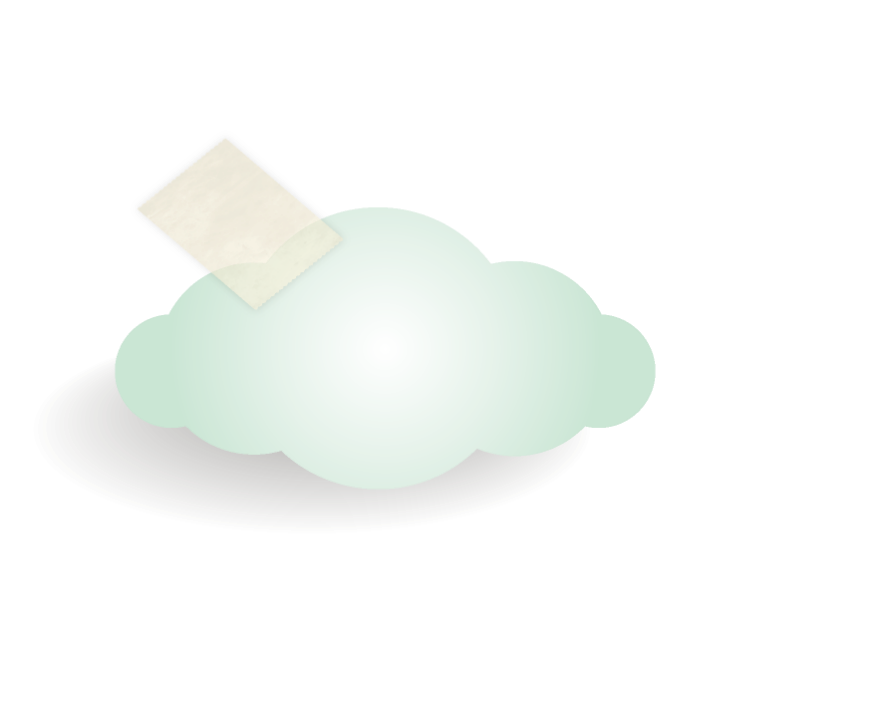 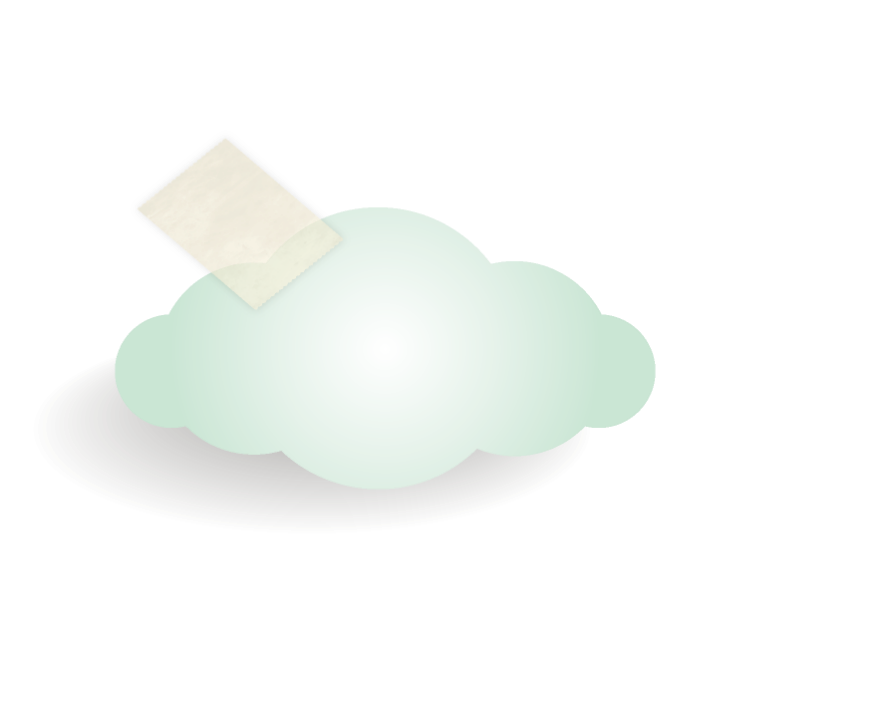 3
Có hai cửa hàng, mỗi cửa hàng đều nhận về 7128m vải. 
Trung bình mỗi ngày cửa hàng thứ nhất bán được 264m vải, 
cửa hàng thứ hai bán được 297m vải. Hỏi cửa hàng nào bán
 hết số vải đó sớm  hơn và sớm hơn mấy ngày?
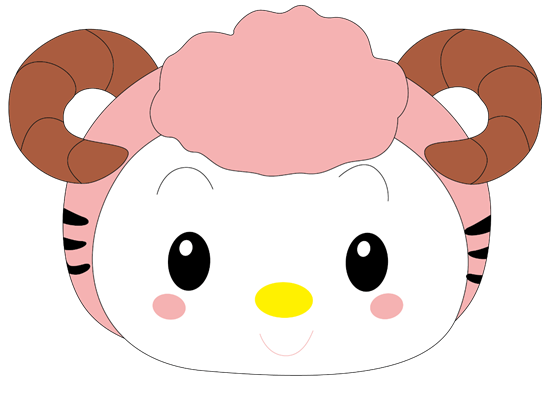 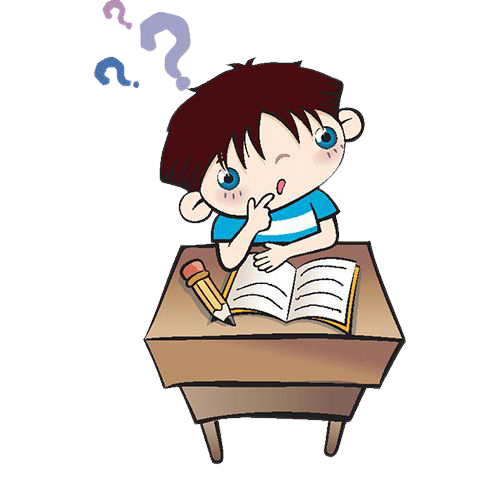 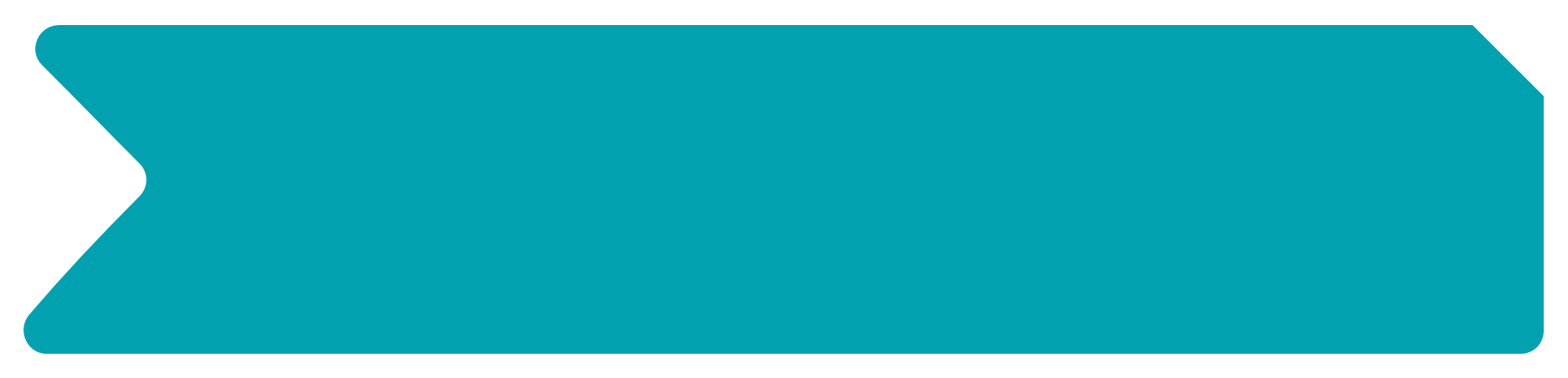 Tóm tắt
Mỗi cửa hàng nhận: 7128m vải
Mỗi ngày cửa hàng thứ nhất bán: 264m
Mỗi ngày cửa hàng thứ hai bán: 297m
Hỏi cửa hàng nào bán hết sớm hơn?
Sớm hơn …..ngày?
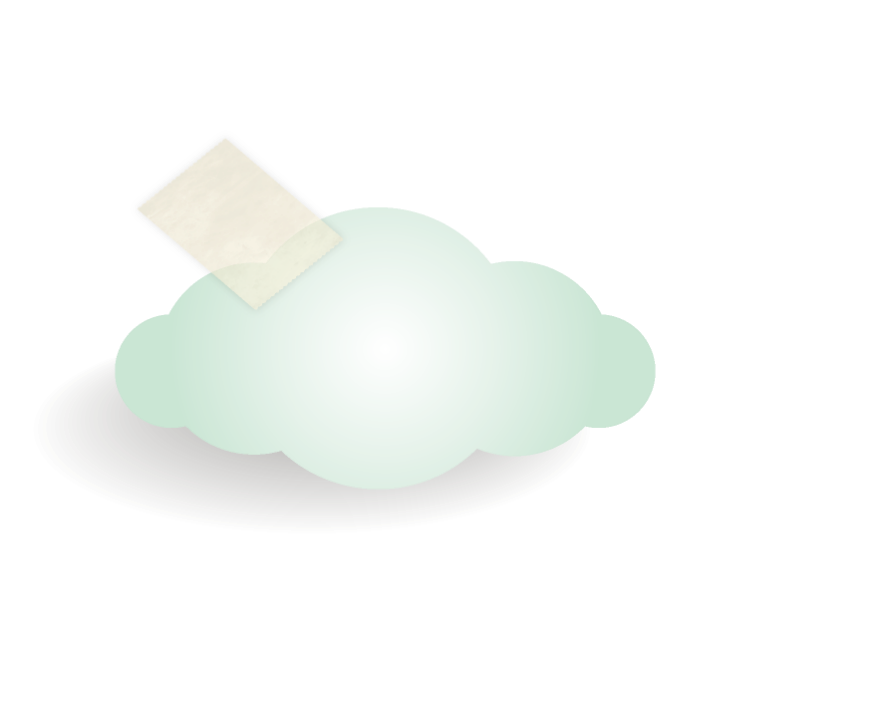 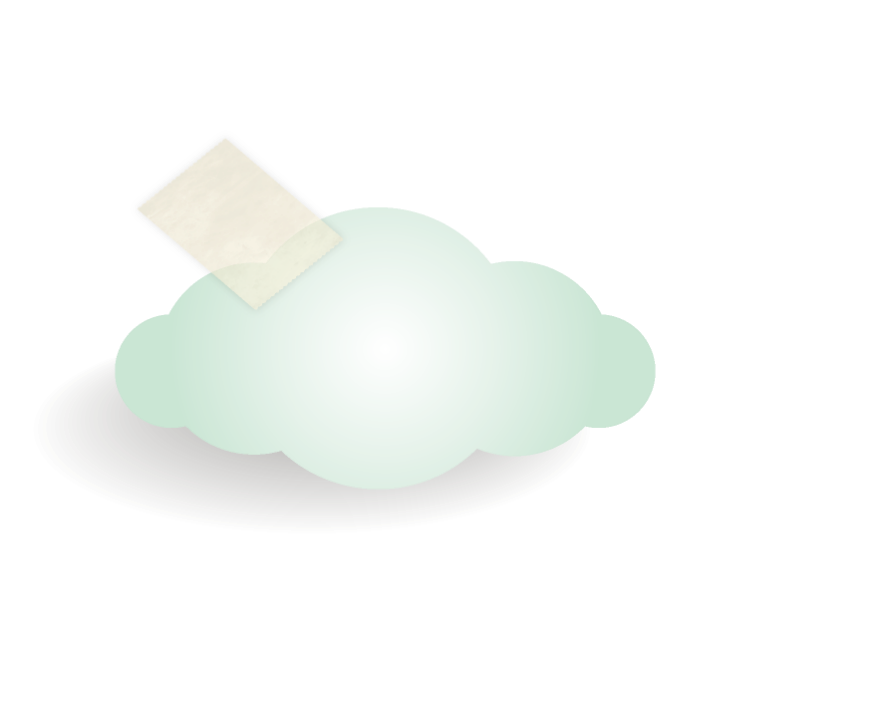 3
Có hai cửa hàng, mỗi cửa hàng đều nhận về 7128m vải. 
Trung bình mỗi ngày cửa hàng thứ nhất bán được 264m vải, 
cửa hàng thứ hai bán được 297m vải. Hỏi cửa hàng nào bán
 hết số vải đó sớm  hơn và sớm hơn mấy ngày?
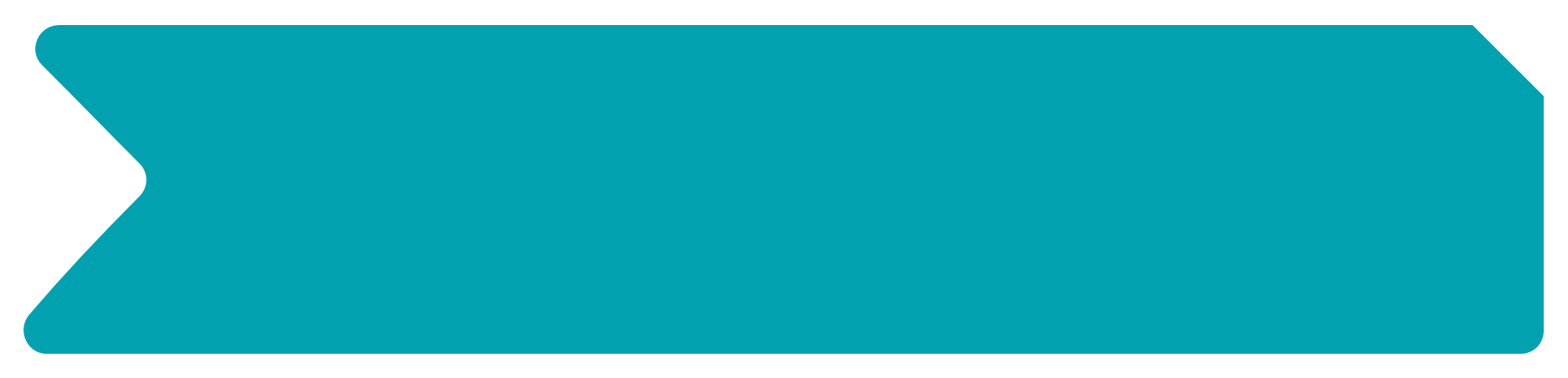 Bài giải
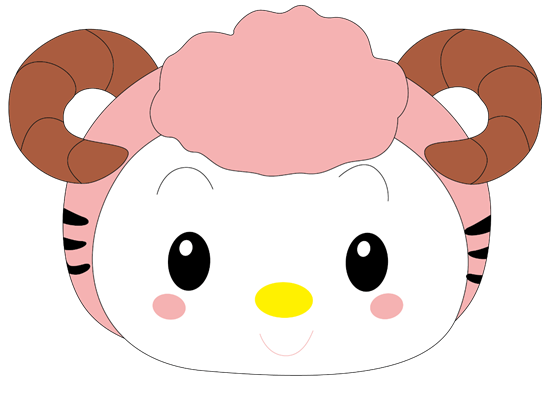 Số ngày để cửa hàng thứ nhất bán hết vải là:
7128 : 264 = 27 ( ngày)
Số ngày để cửa hàng thứ hai bán hết vải là:
7128 : 297 = 24 ( ngày)
Vậy cửa hàng thứ nhất bán hết sớm hơn và sớm hơn số ngày là:
27 – 24 = 3 ( ngày)
                Đáp số: Cửa hang thứ hai bán hết sớm hơn 3 ngày
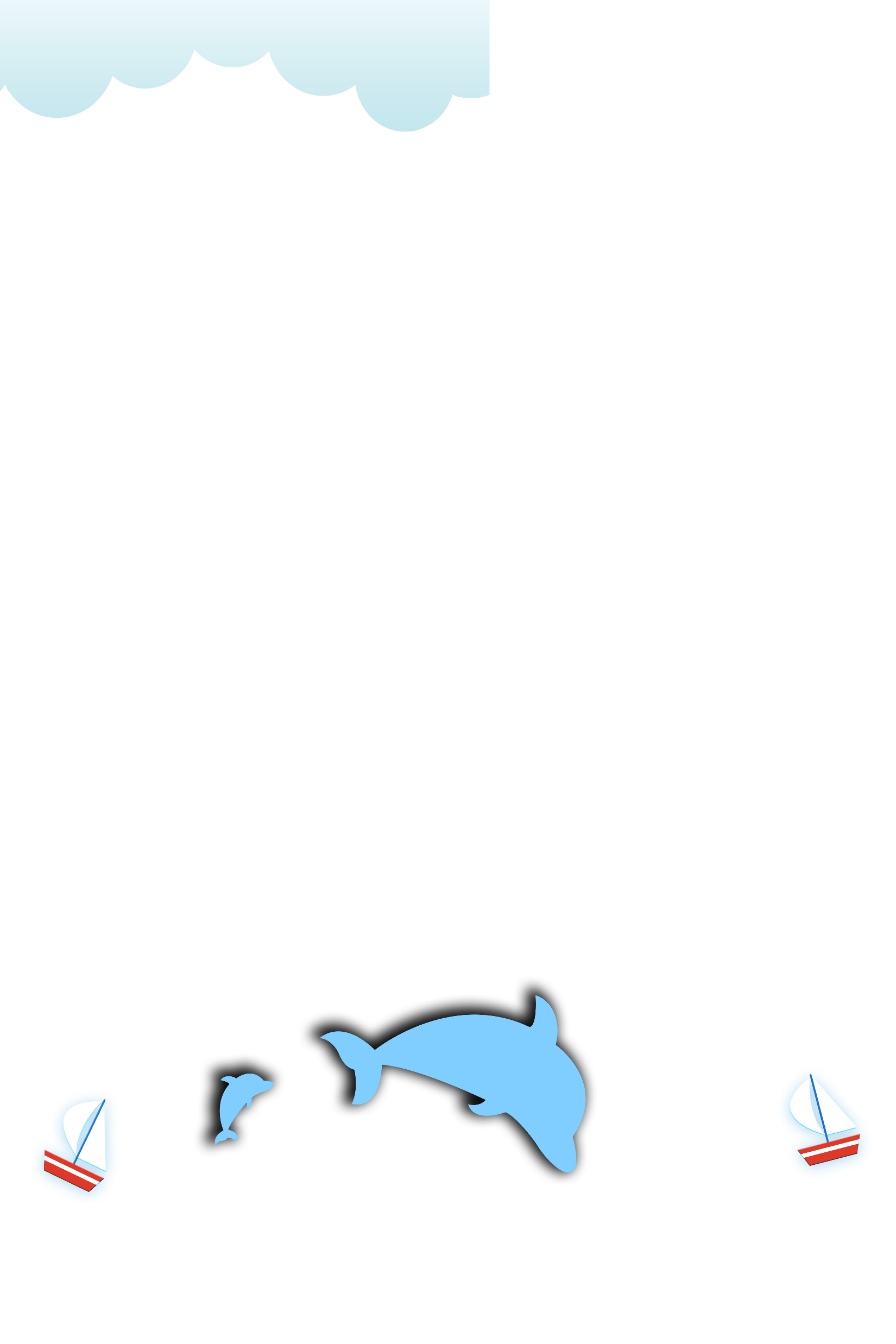 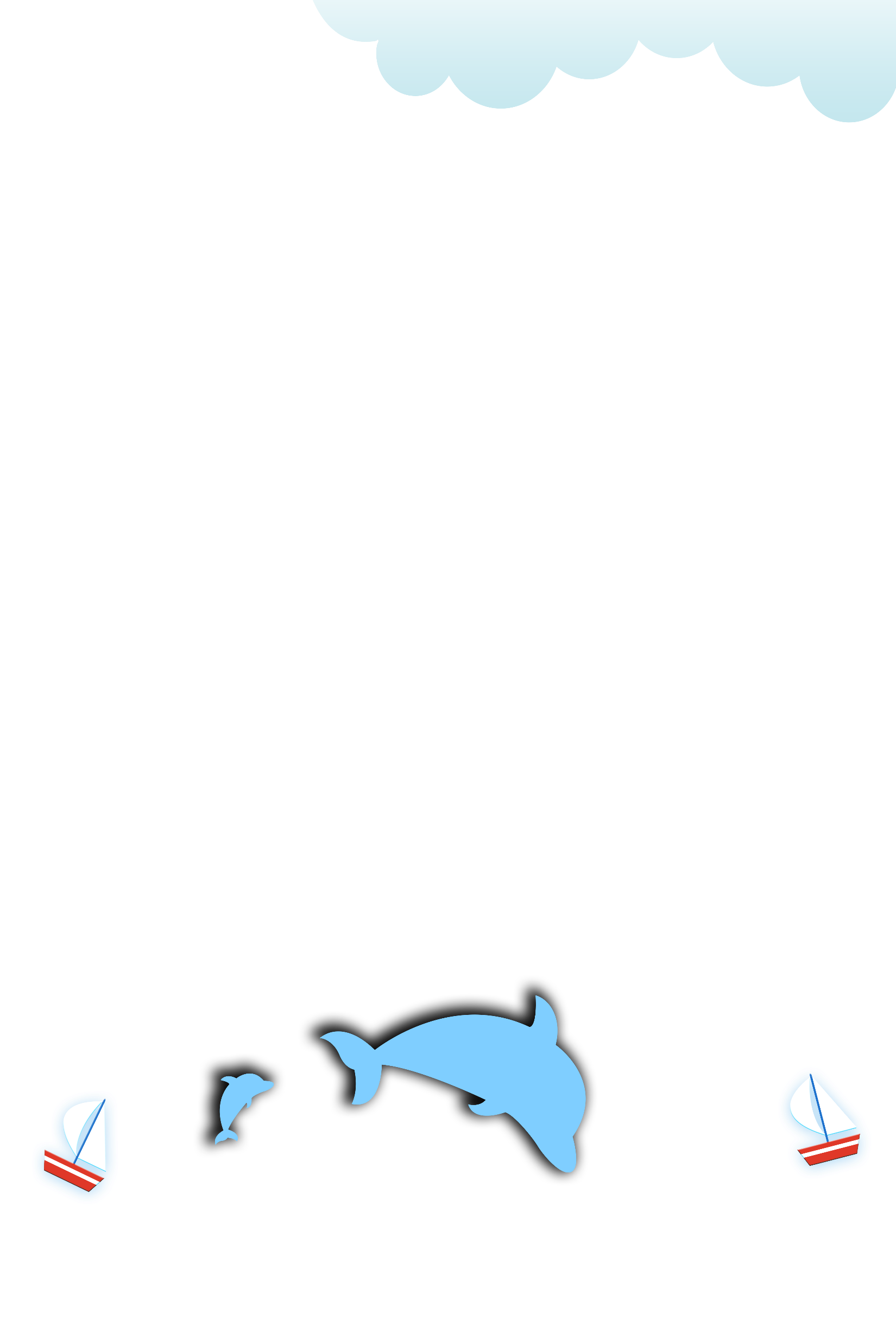 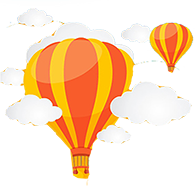 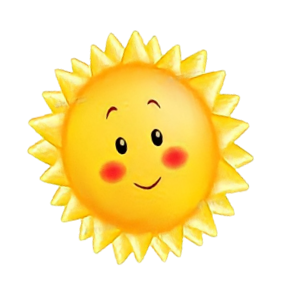 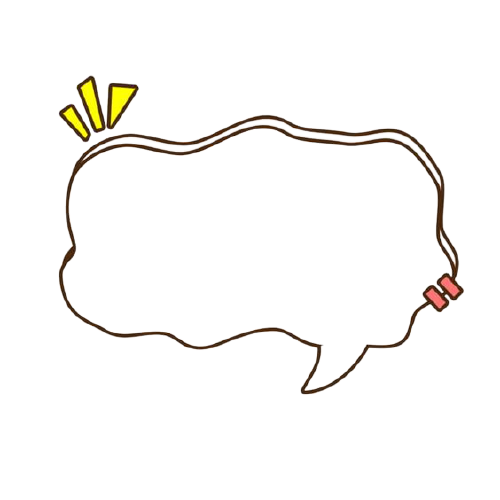 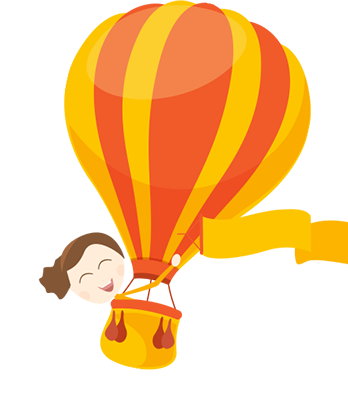 NGÔI SAO
MAY MẮN
NGÔI SAO
MAY MẮN
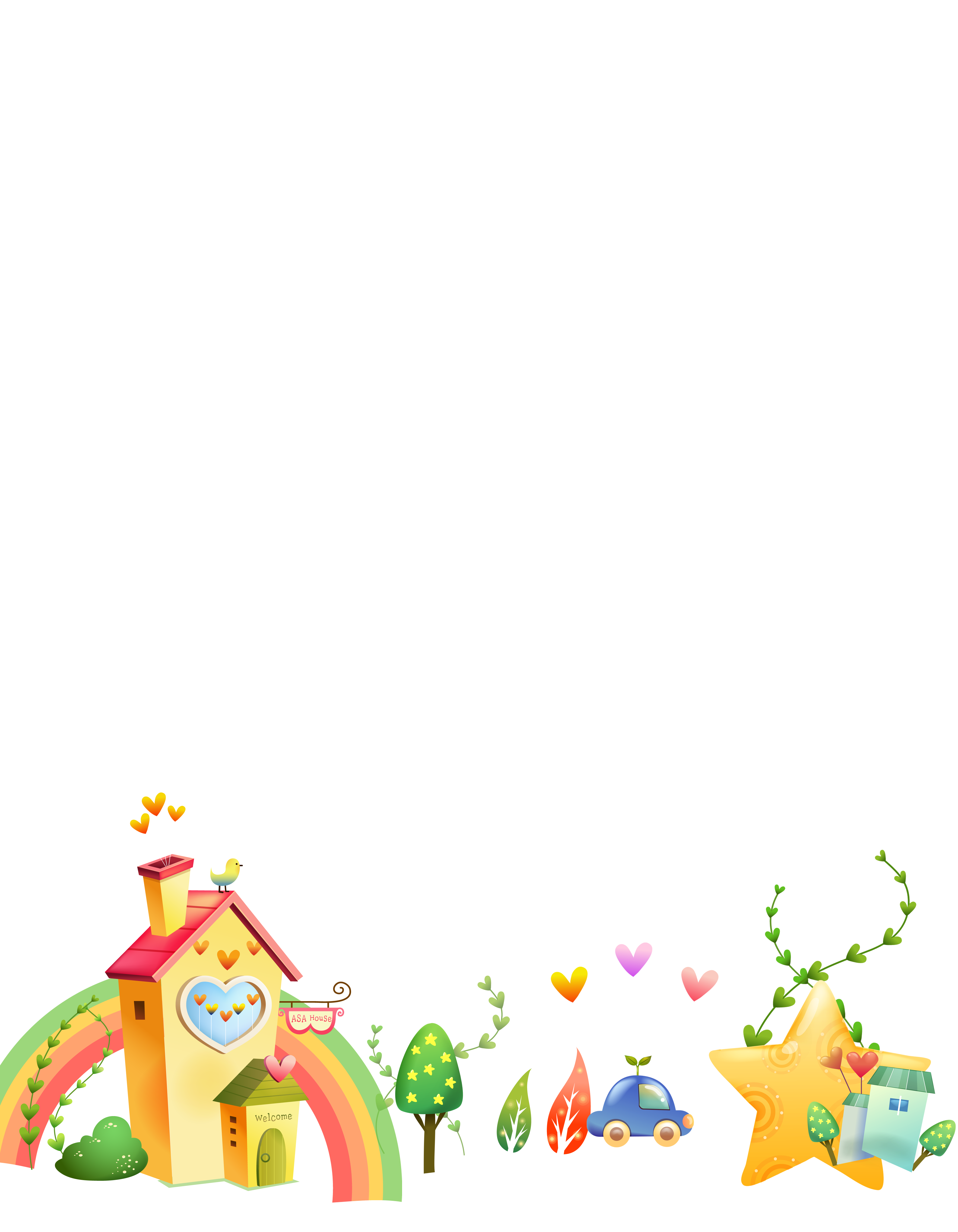 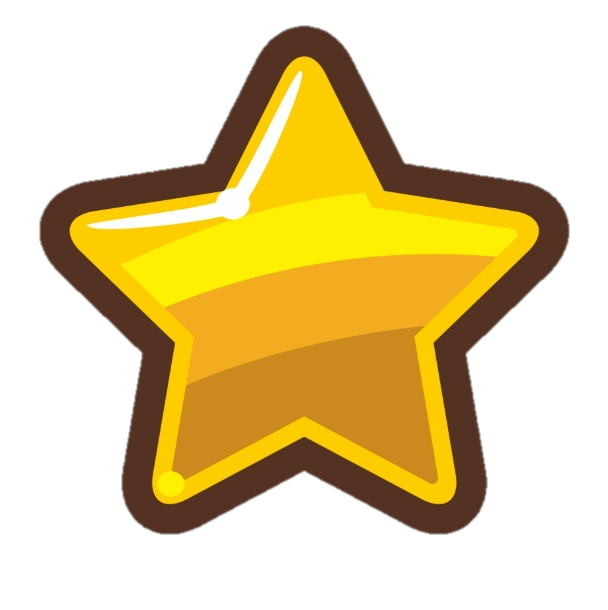 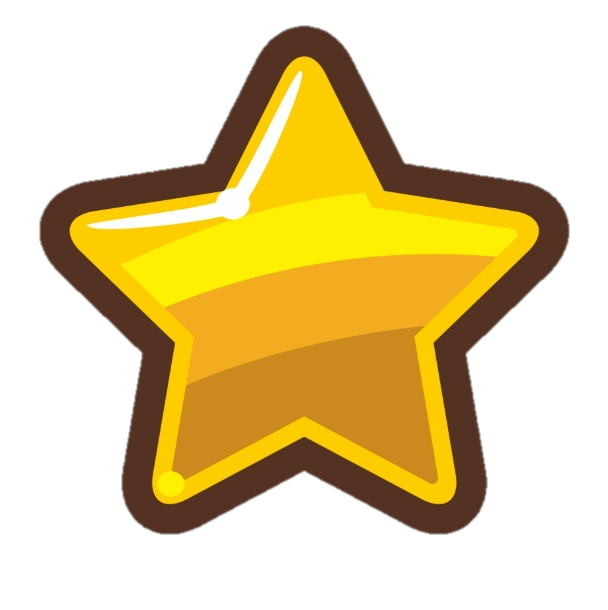 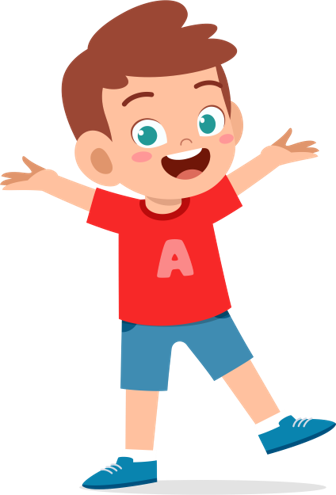 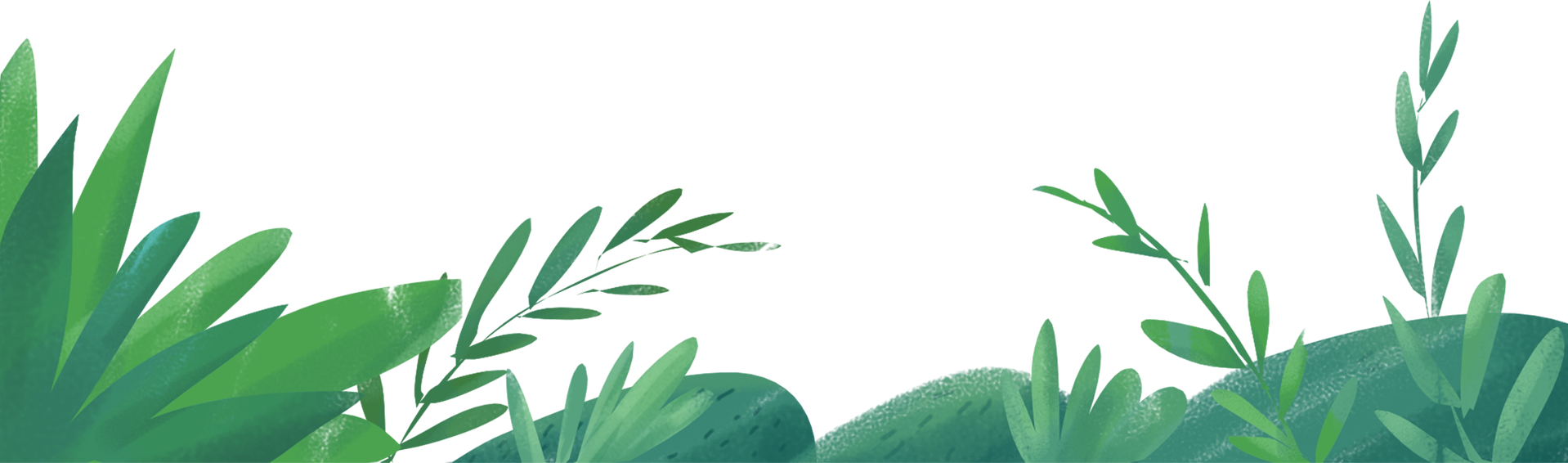 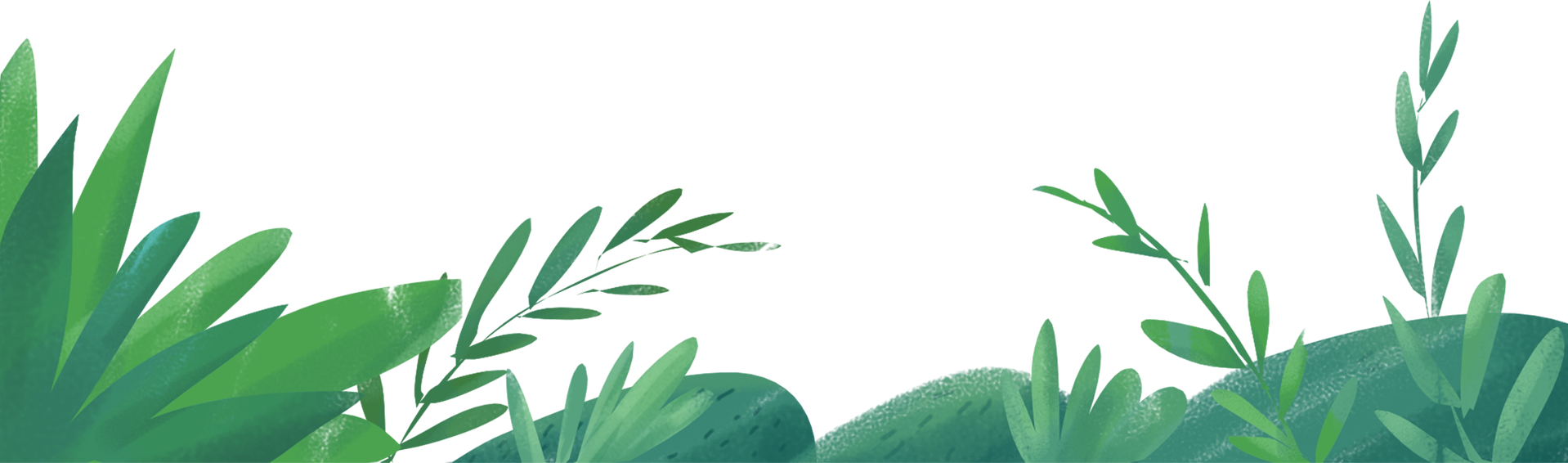 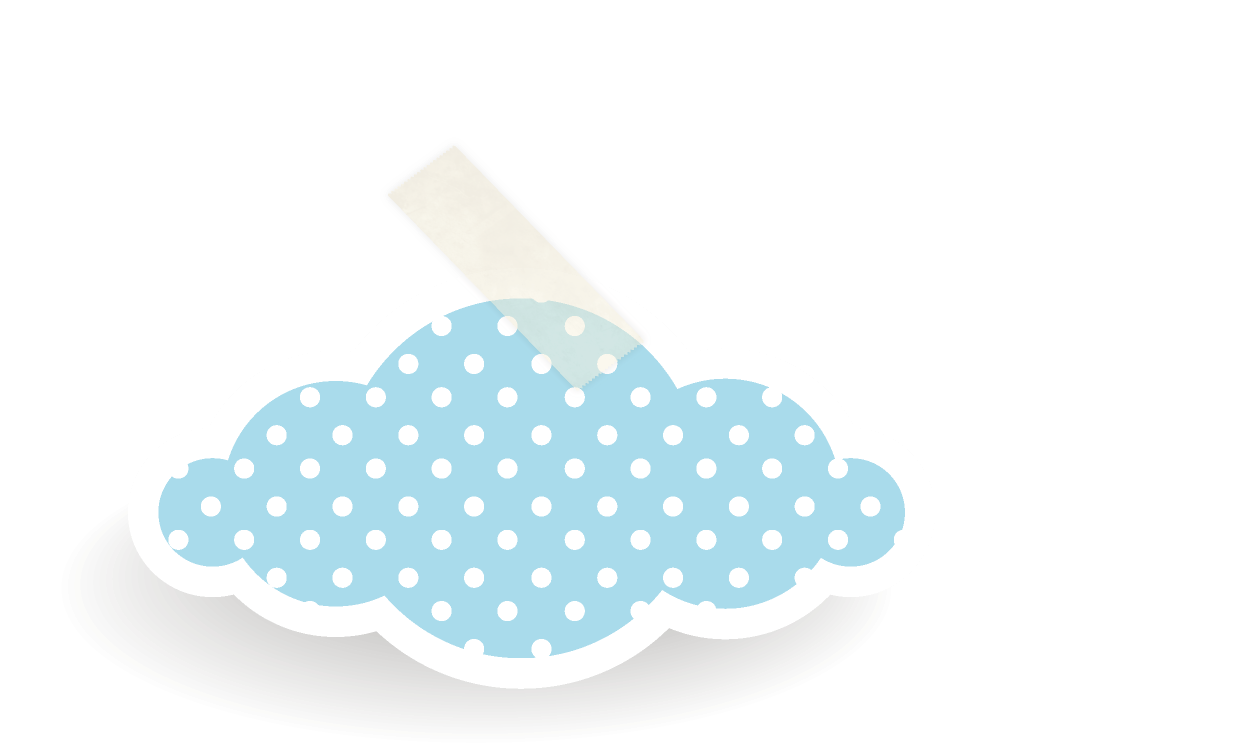 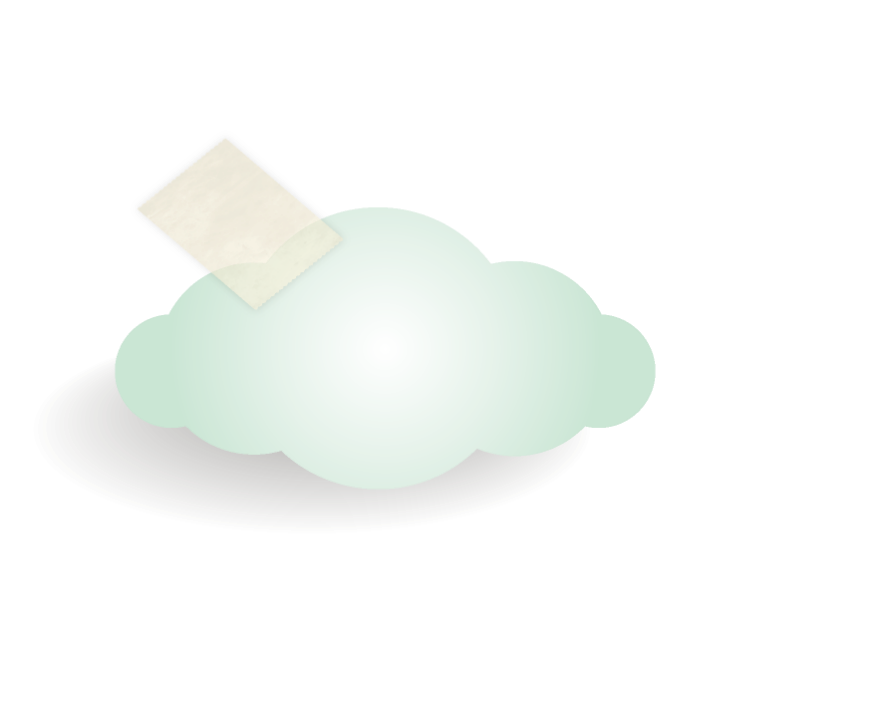 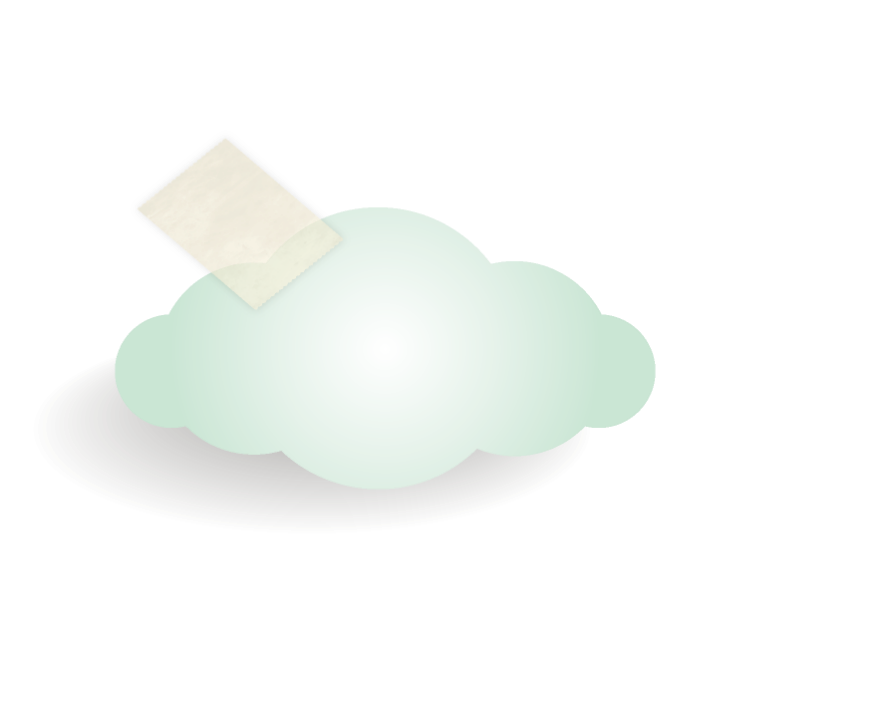 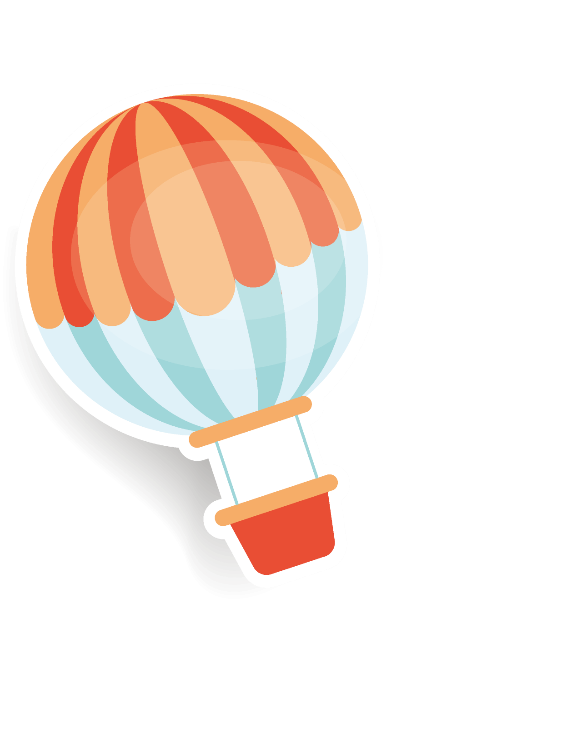 3036 : 253 = ?
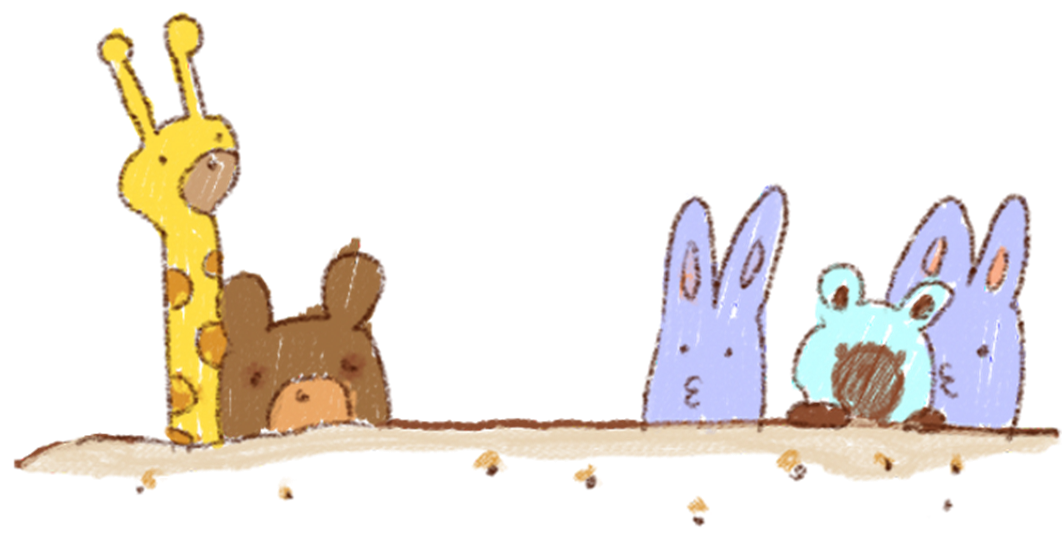 a.  12
b.  13
c.  14
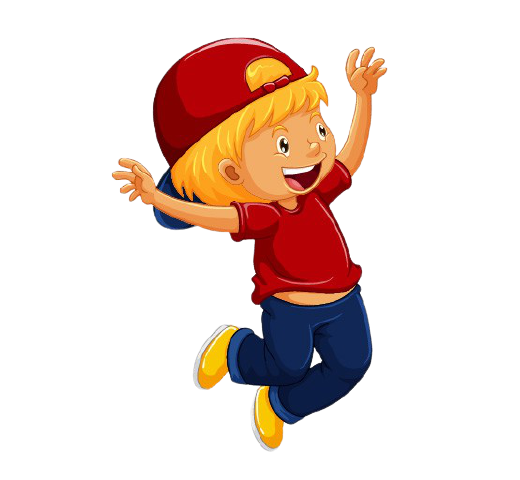 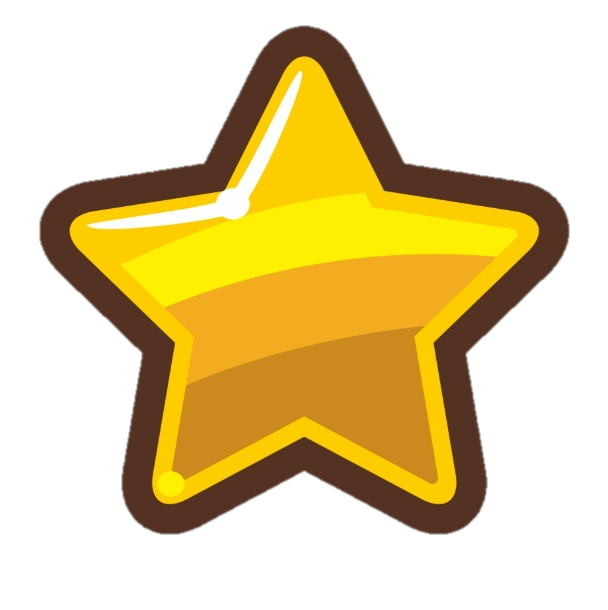 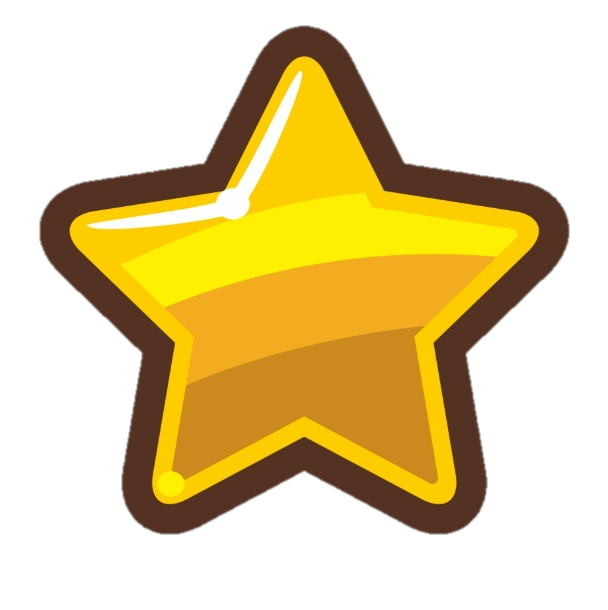 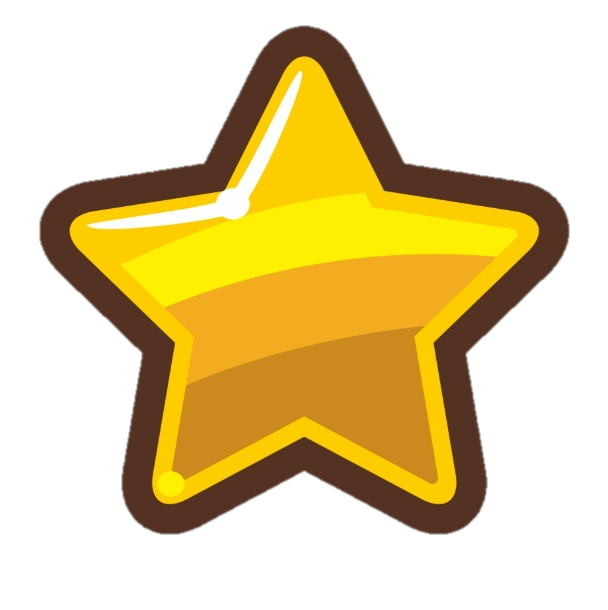 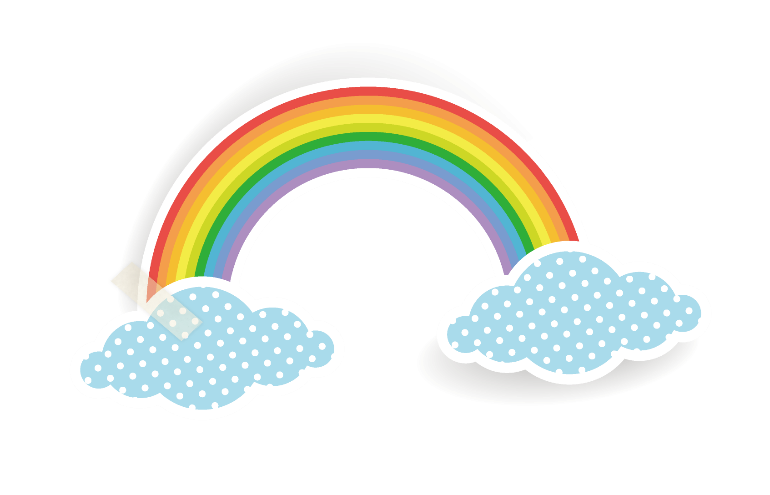 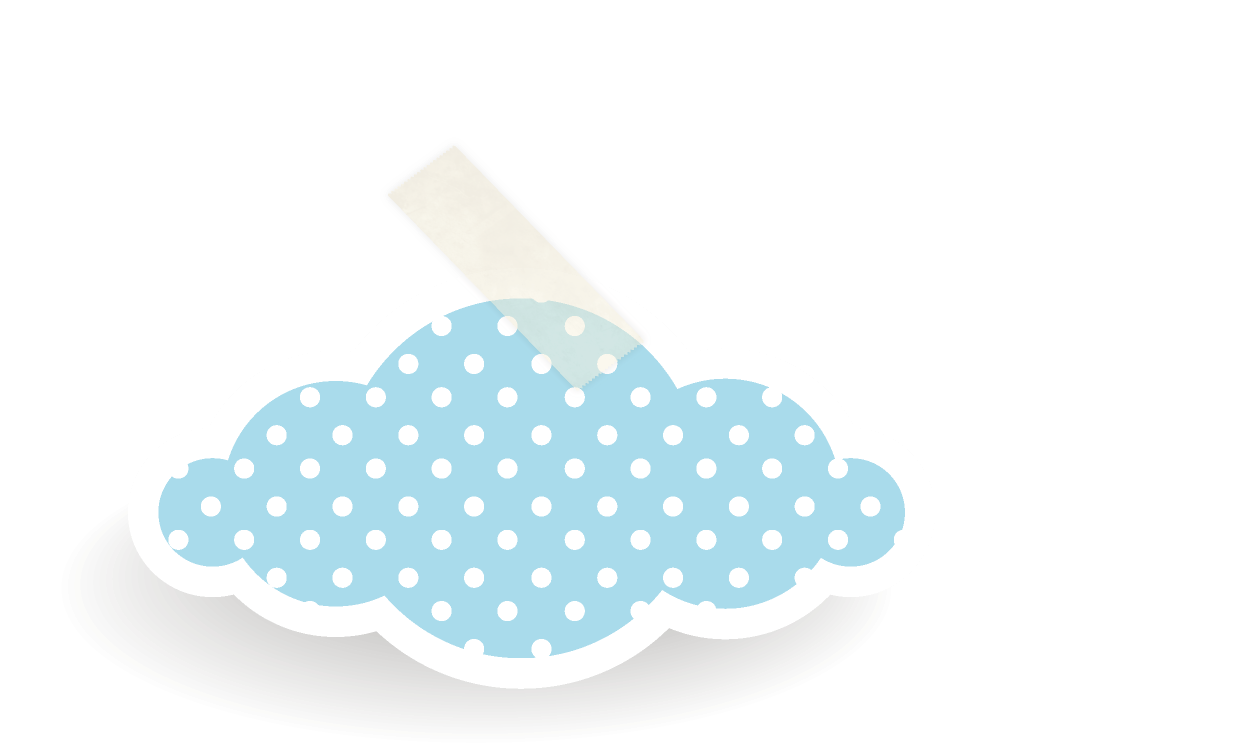 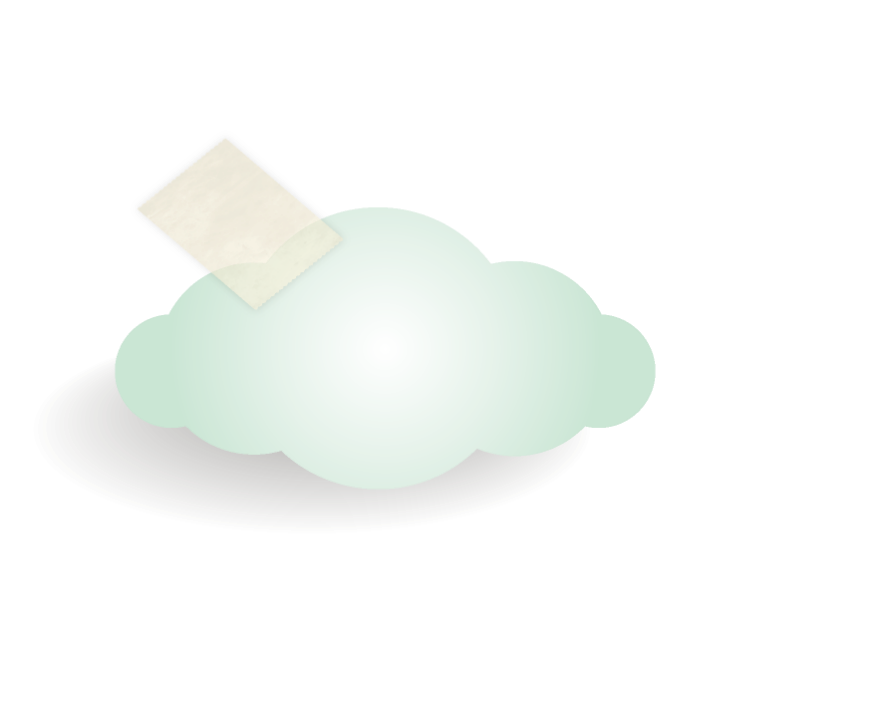 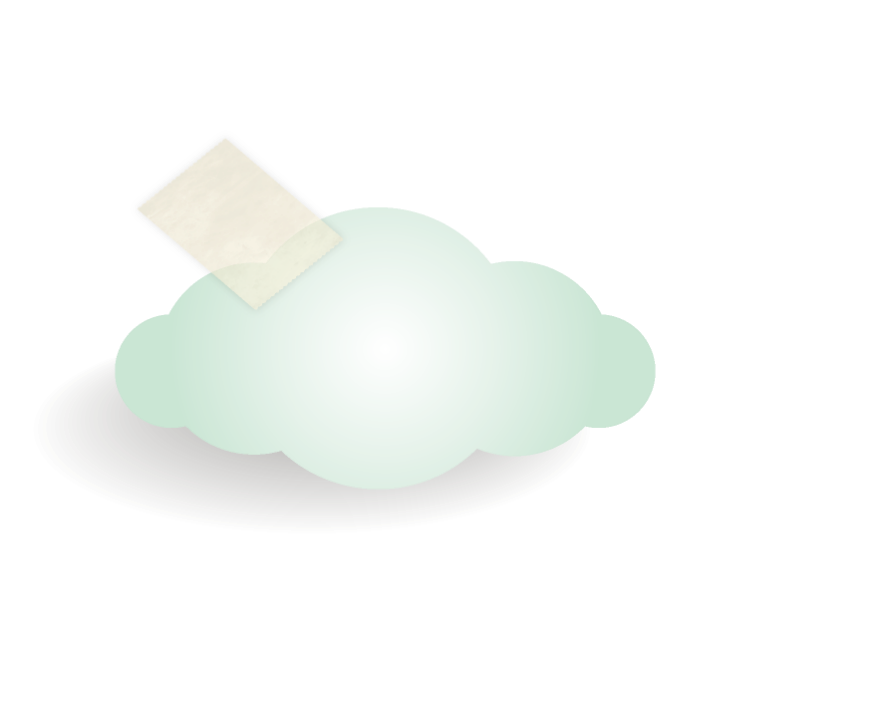 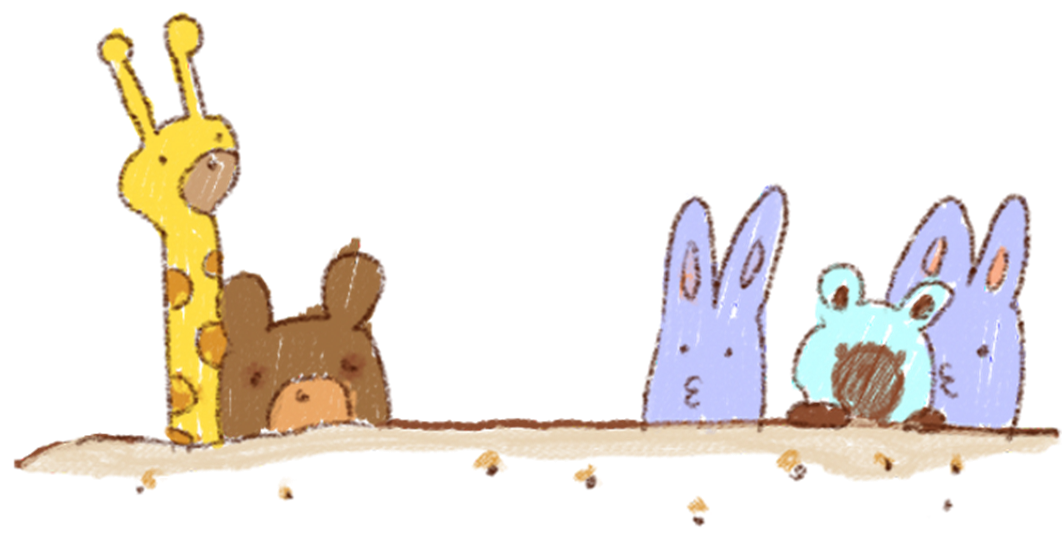 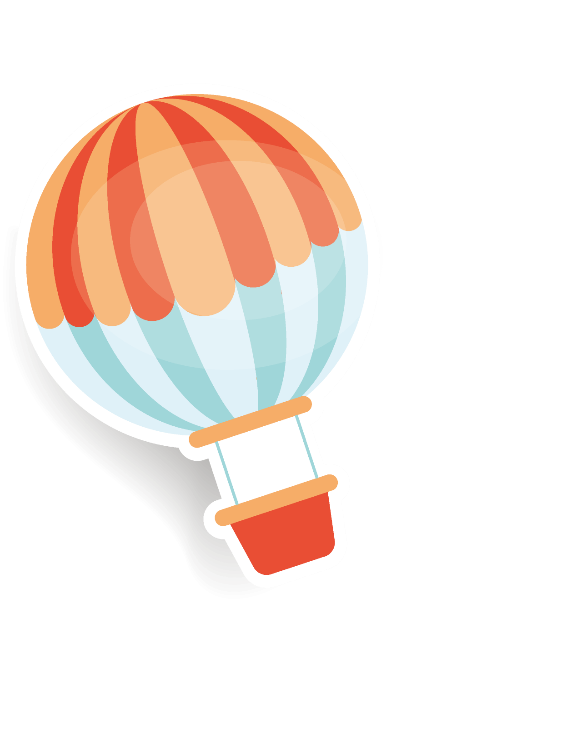 1935: 354 = 5 (dư….)
c.  165
a.  65
b.  160
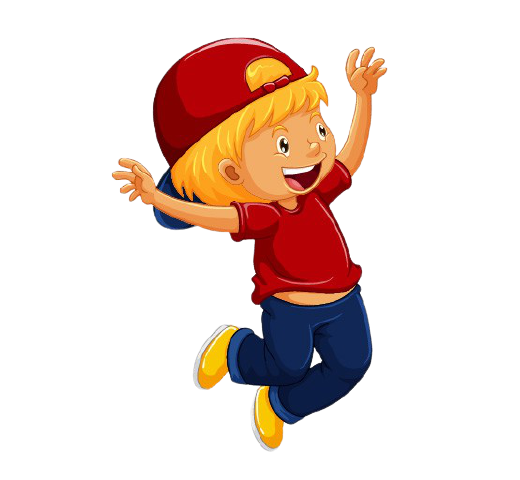 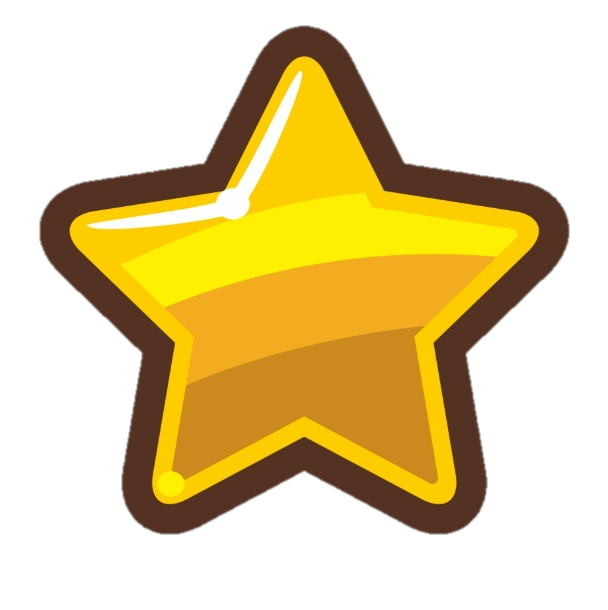 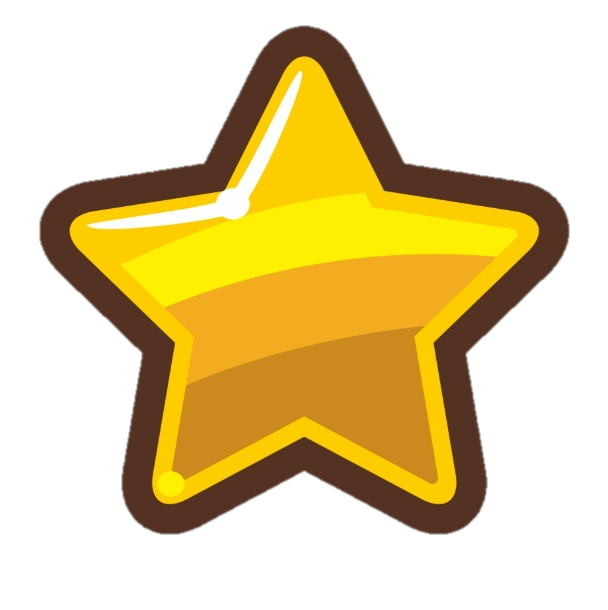 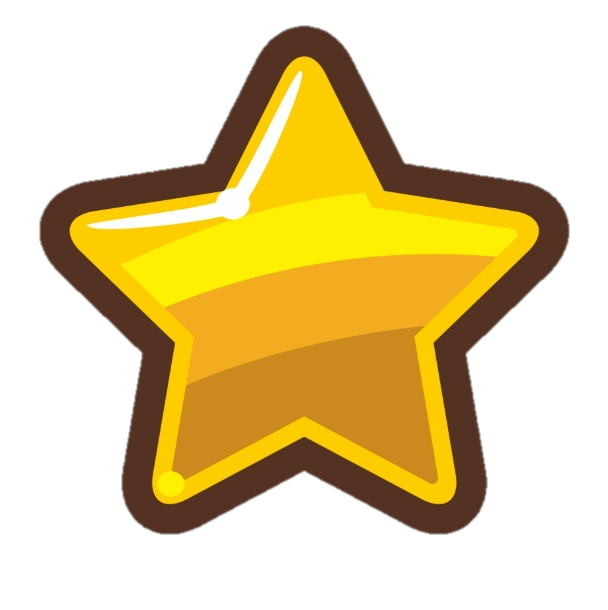 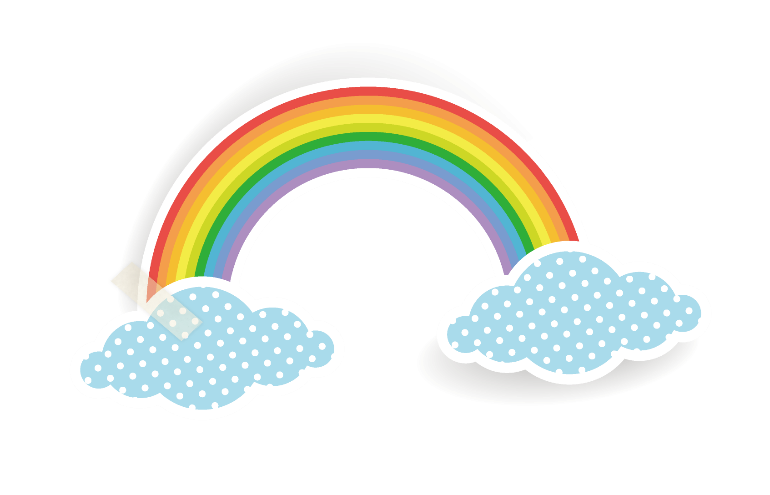 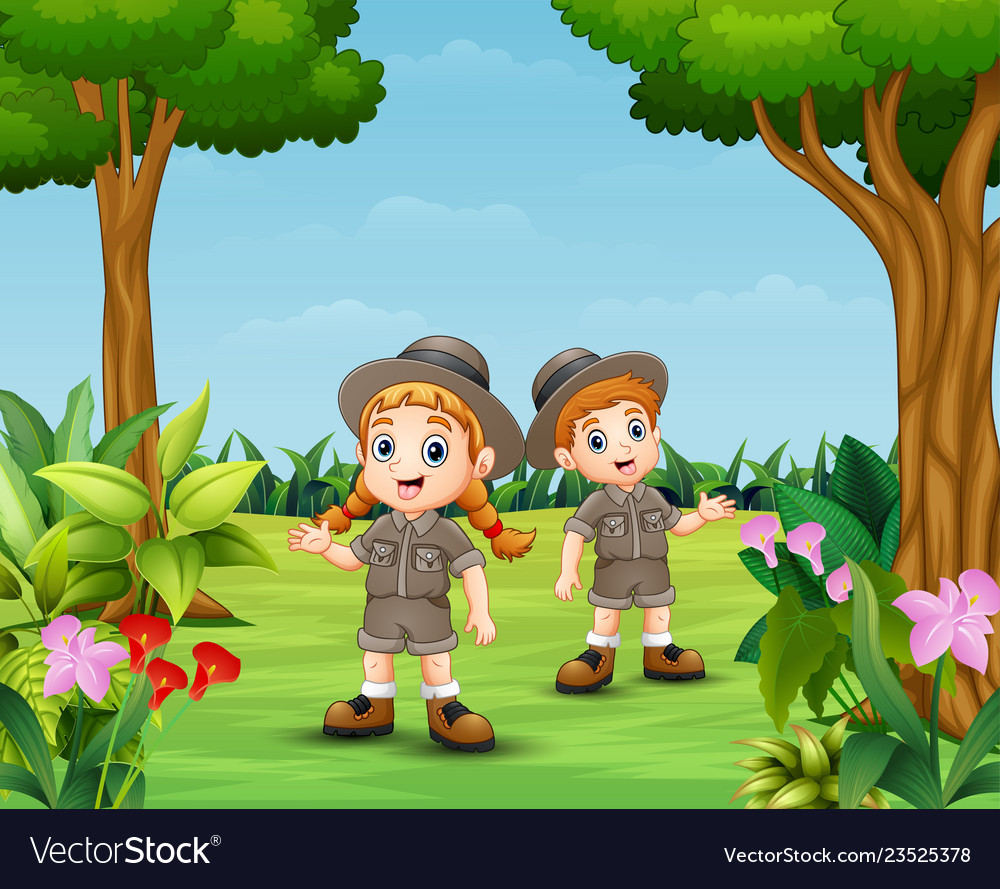 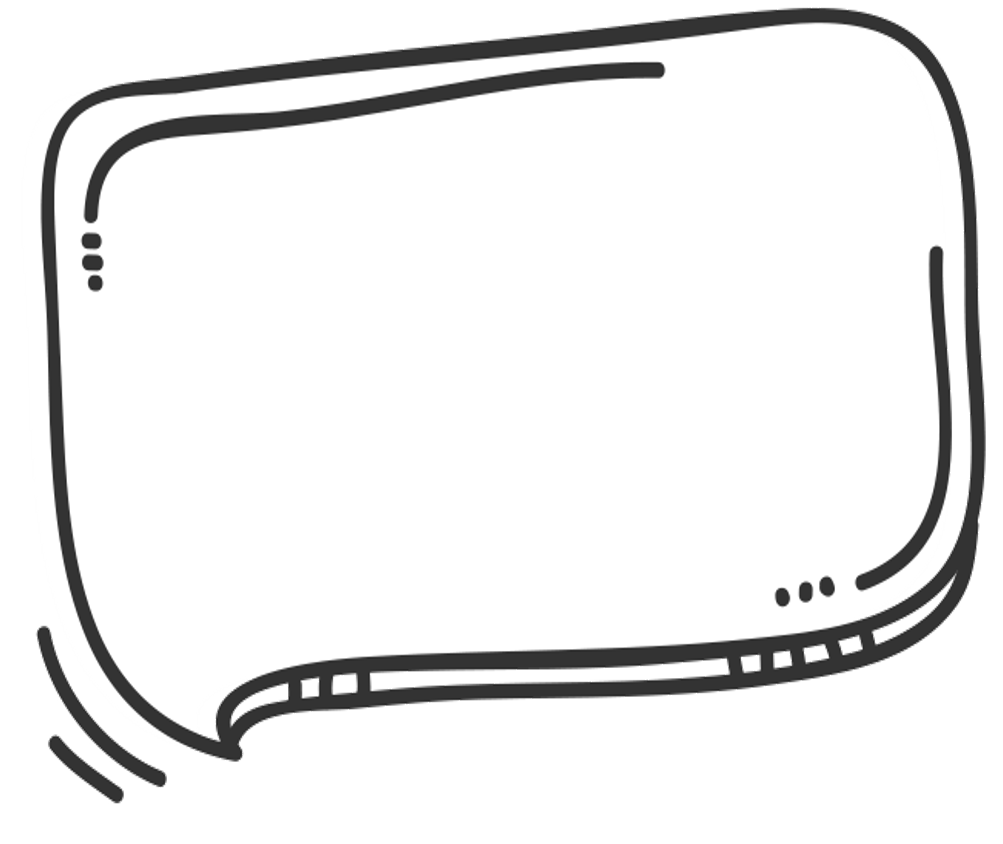 Dặn dò
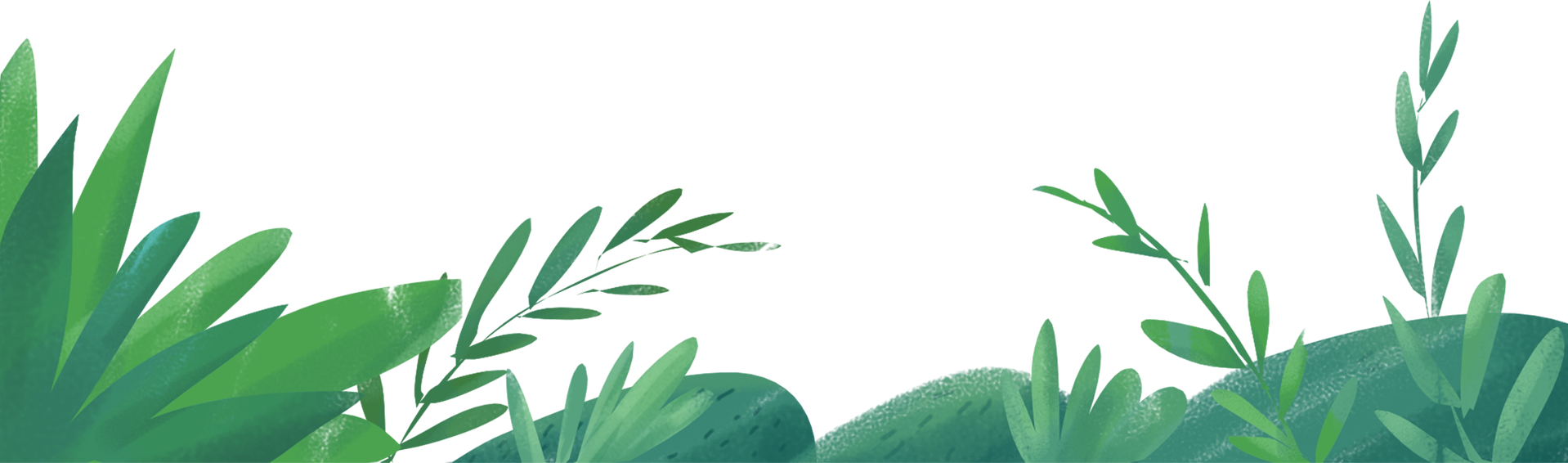 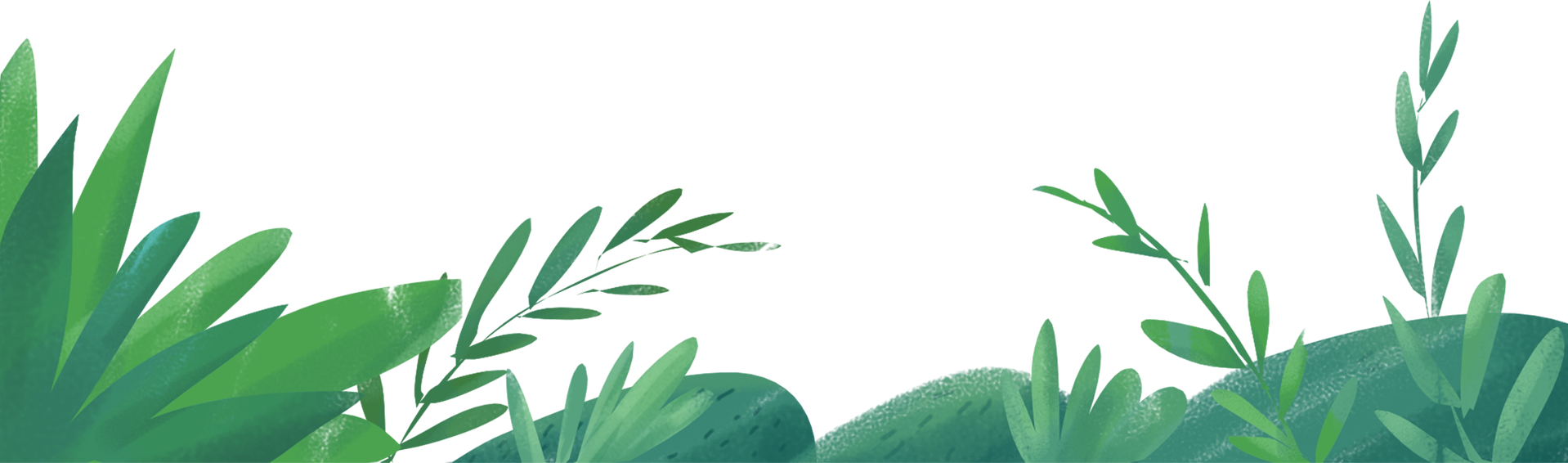 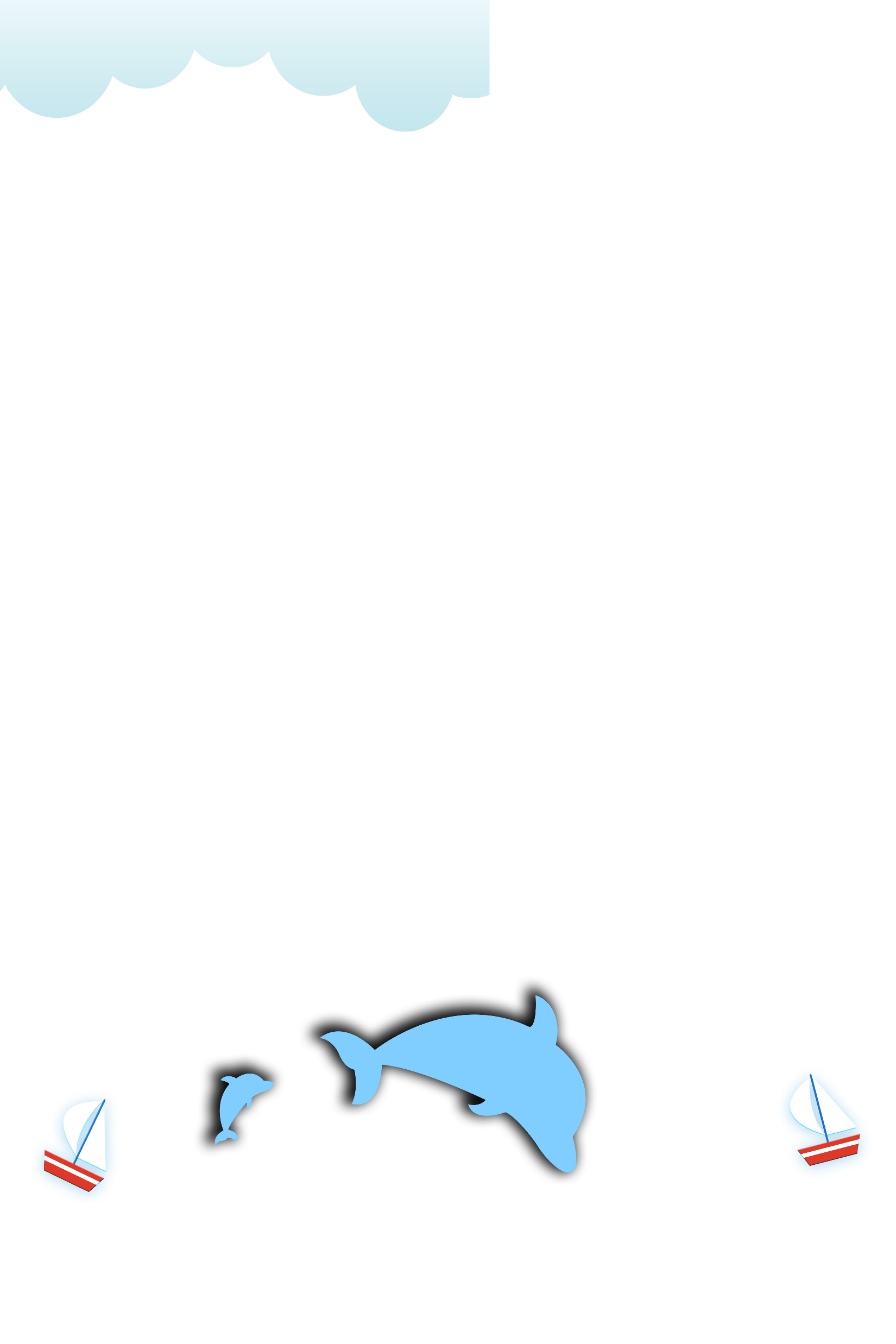 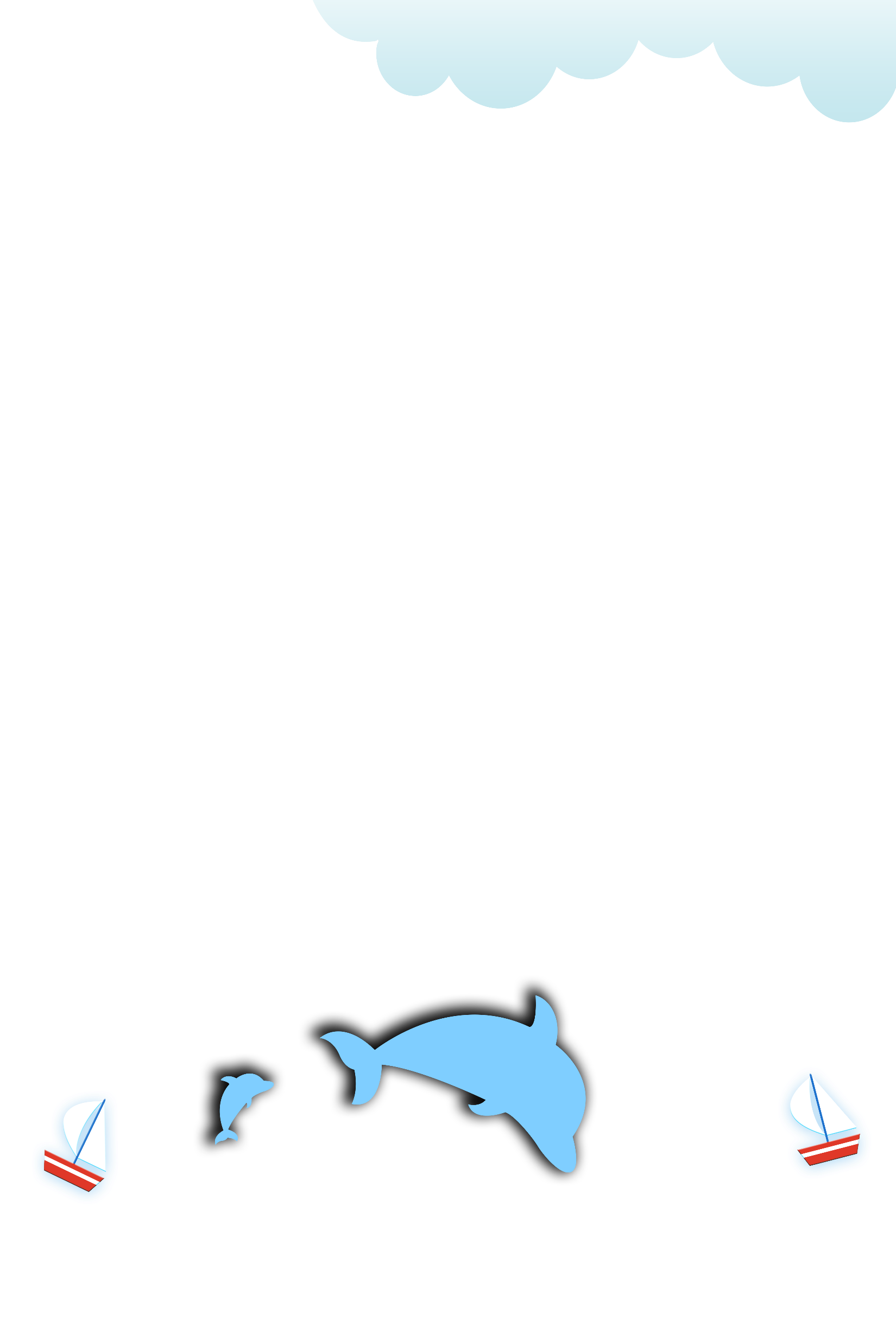 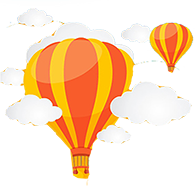 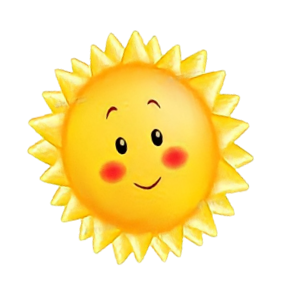 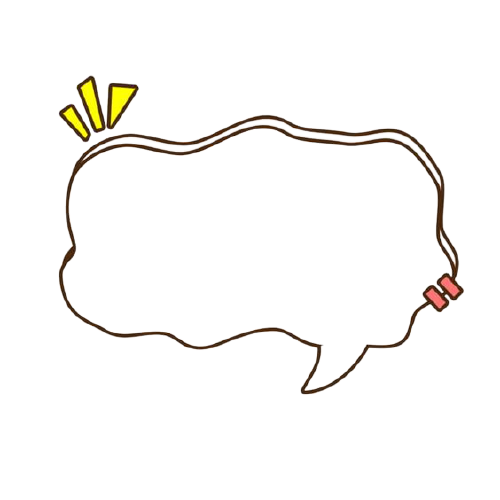 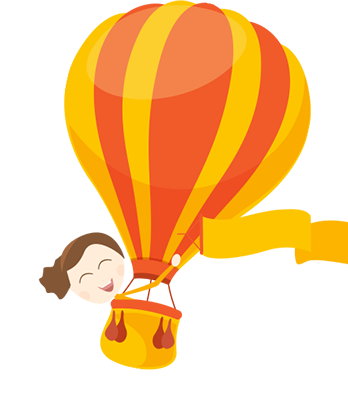 Tạm biệt 
các em
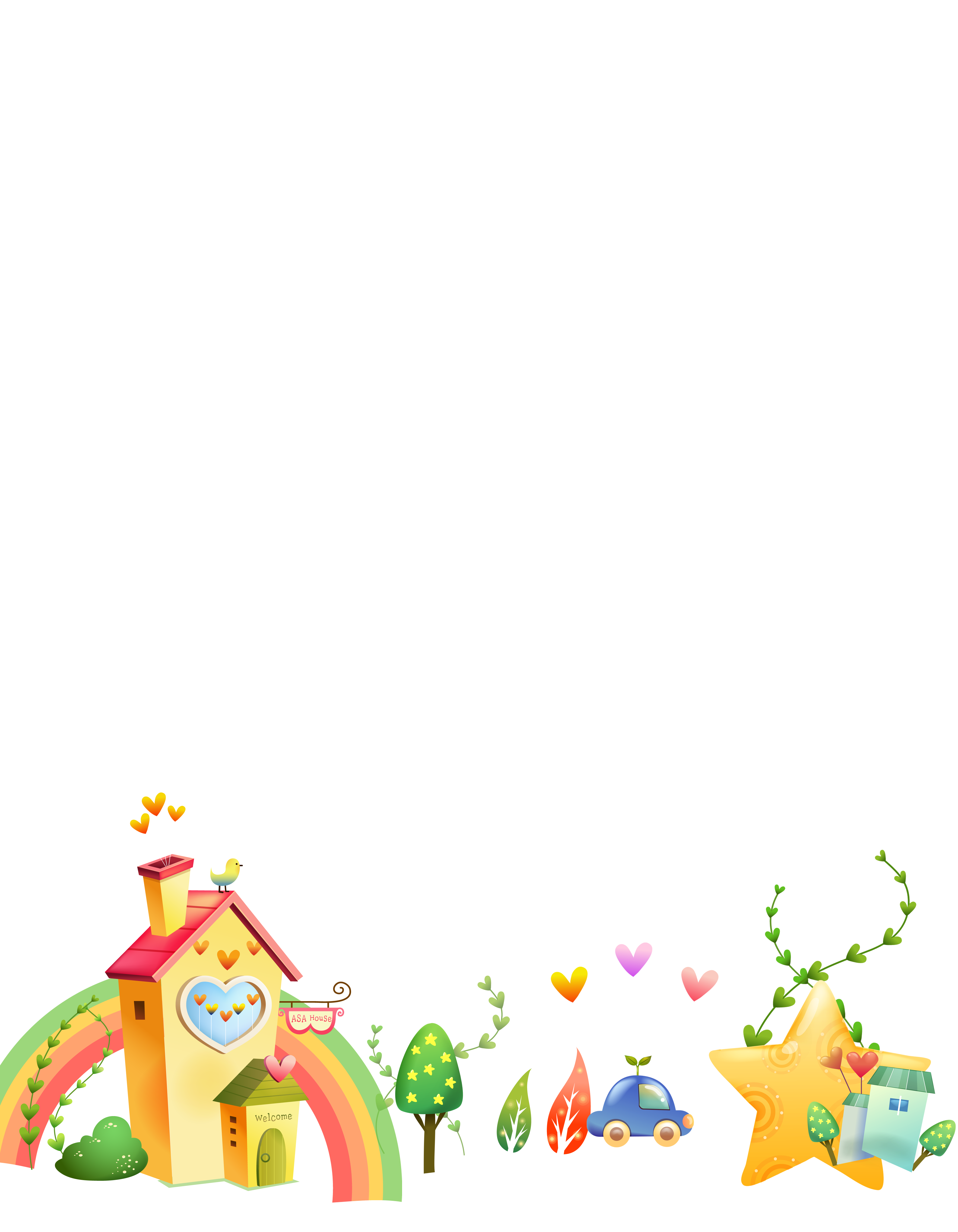 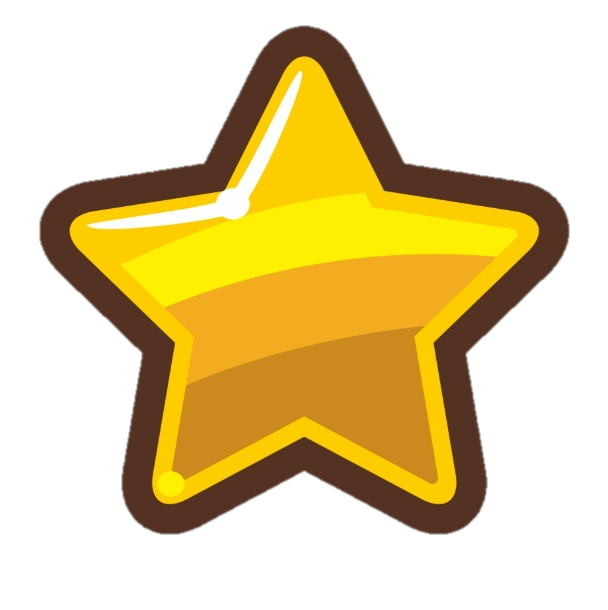 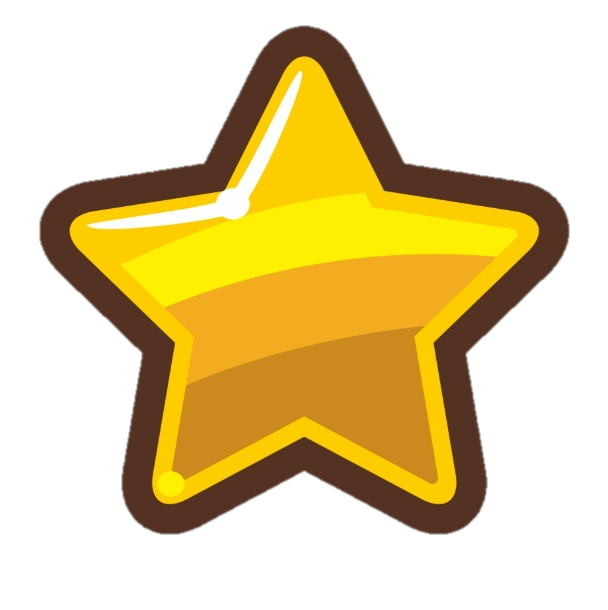 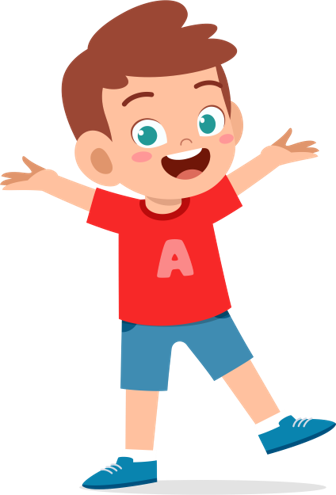 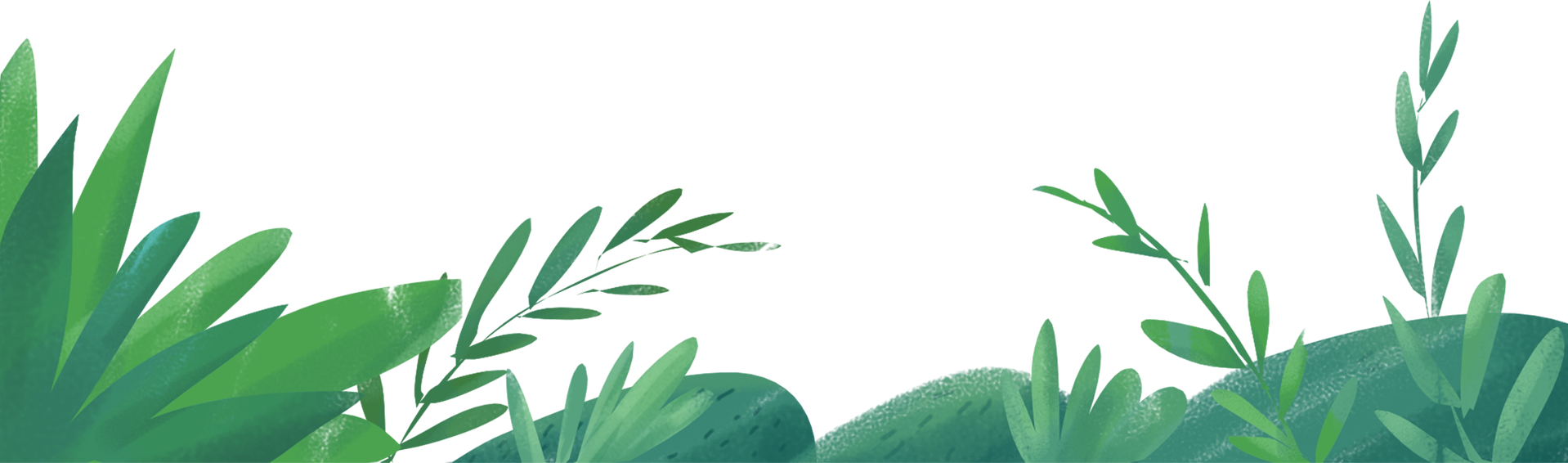 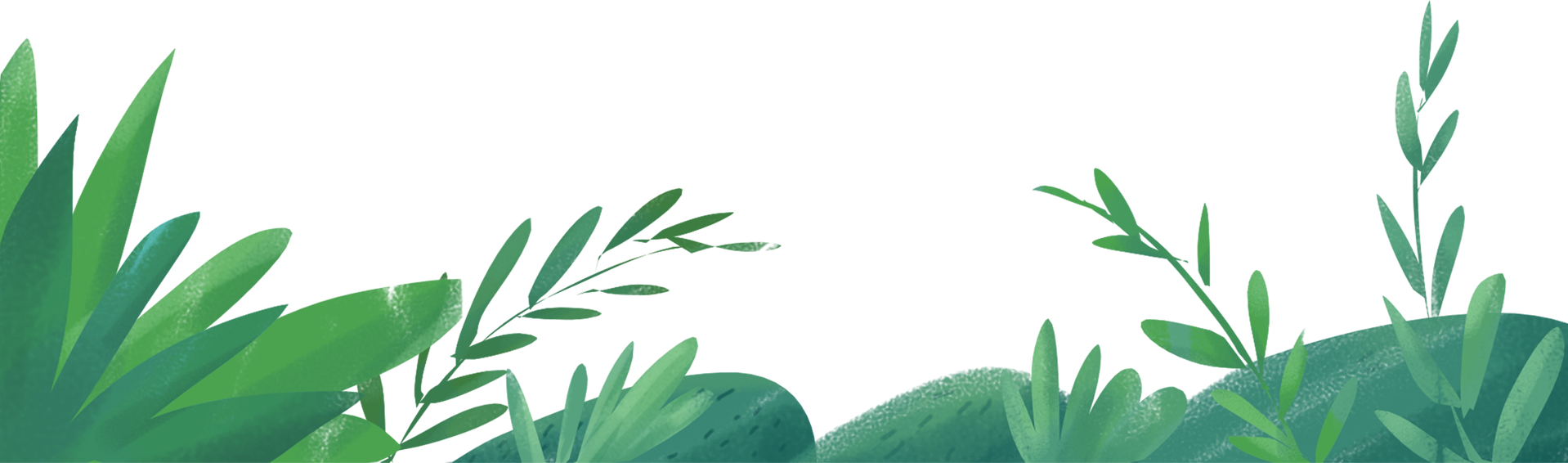